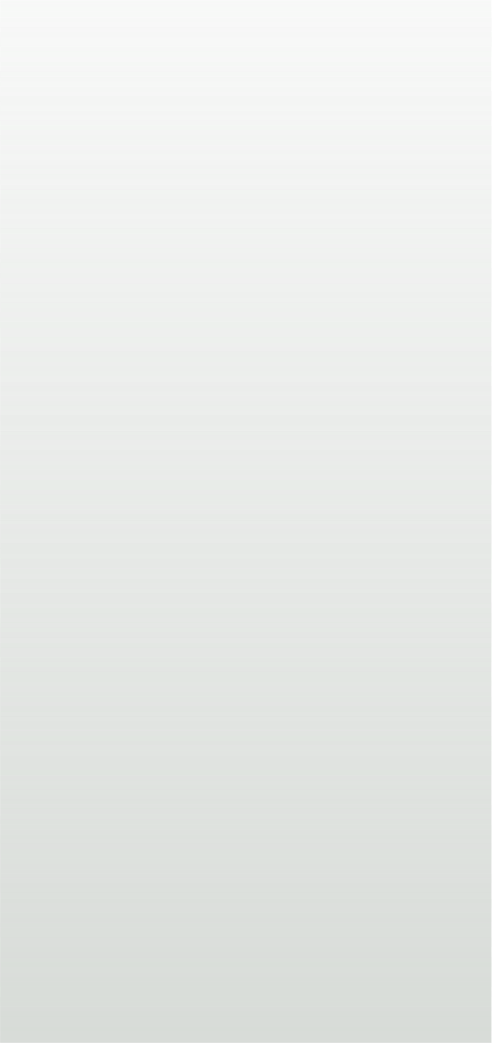 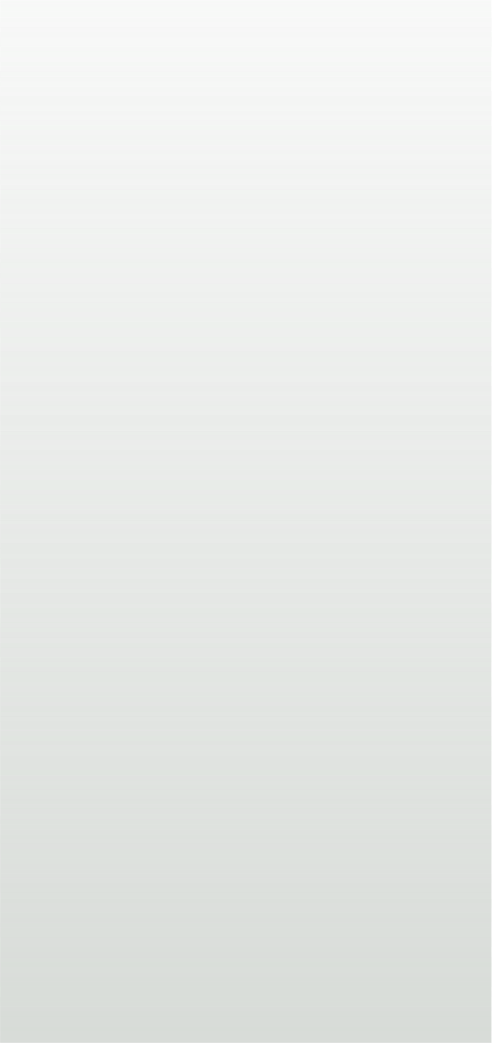 ΒΑΡΒΑΚΕΙΟ ΠΡΟΤΥΠΟ ΛΥΚΕΙΟ
ΟΜΙΛΟΣ ΒΙΟΛΟΓΙΑΣ
«Βασικές Αρχές Βιοπληροφορικής και Εφαρμογές στη Βιολογία»
Εισαγωγή στη Βιοπληροφορική
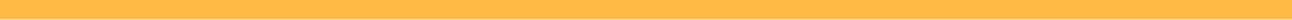 Mαρία Καπασά
Βιολόγος ΜSc, PhD
Η Διαδρομή μας...
Ορισμός Βιοπληροφορικής
Εφαρμογές Βιοπληροφορικής



Το Πρόγραμμα του γονιδιώματος του Ανθρώπου & άλλων οργανισμών
Εισαγωγή στις Βιολογικές Βάσεις Δεδομένων

Εξάγοντας πληροφορίες για γονίδια & πρωτεΐνες


Στοίχιση Ακολουθιών: Πολλαπλή & Κατά Ζεύγη



     Πρακτική Άσκηση
Μέρος 1
Μέρος 2
Μέρος 3
Μέρος 4
Βιοπληροφορική Ανάλυση των Γονιδιωμάτων
Genomics
Κύτταρο: Ταυτοποίηση, επιβεβαίωση & πρόγνωση  βιομορίων 

 Οργανισμός: Εξήγηση & πρόγνωση πειραματικών δεδομένων  





Δέντρο της Ζωής: Αποκαλύπτοντας τις λειτουργίες των γονιδιωμάτων & την εξέλιξη της ζωής
Συσχέτιση Γονότυπου Φαινότυπου
Μοντελοποίηση, Διάγνωση & Θεραπεία
Βάσεις Δεδομένων Γονιδιωματική
Περιλαμβάνουν πληροφορίες για: γονίδια, γονιδιακούς τόπους (θέσεις γονιδίων στα χρωμοσώματα), ονοματολογία γονιδίων και συνδέσεις (links) προς βάσεις δεδομένων για ακολουθίες. Συνήθως οι ακολουθίες δεν περιλαμβάνονται!

Υπάρχουν διαθέσιμες βάσεις για καθένα είδος οργανισμού ειδικά. Μεγαλύτερη έμφαση δίνεται σε οργανισμούς σημαντικούς στην έρευνα των επιστημών υγείας. 

Παραδείγματα:OMIM (human), MGI (mouse), FlyBase (Drosophila), SGD (yeast), MaizeDB (maize), κλπ.
http://www.informatics.jax.org/
Δύο Τύποι Βάσεων Δεδομένων για Νουκλεοτιδικές Ακολουθίες
Με κέντρο το Γονίδιο


Άμεση πρόσβαση στις πληροφορίες σχετικά με την ακολουθία καθενός γονιδίου
π.χ. RefSeq
Με κέντρο το Γονιδίωμα

Πληροφορίες σχετικά με τις ακολουθίες των γονιδίων, την σχετική τους θέση, τον προσανατολισμό τους στο δίκλωνο DNA, τις βιοχημικές τους λειτουργίες…
Συστήματα διαχείρισης πληροφοριών που συνδέονται με εξειδικευμένες συλλογές ακολουθιών και  εργαλεία αναζήτησης (browsing tools)
    π.χ. Ensembl
Δύο Γενιές Βάσεων Δεδομένων με Νουκλεοτιδικές Ακολουθίες
ΕΥΡΩΠΗ
Η.Π.Α
EMBL/ EBI
NCBI
GenBank
ENA
RefSeq
ENSEMBL
[Speaker Notes: ENA:European Nucleotide Archive

The Reference Sequence (RefSeq) database[1] is an open access, annotated and curated collection of publicly available nucleotide sequences (DNA, RNA) and their protein products. This database is built by National Center for Biotechnology Information (NCBI), and, unlike GenBank, provides only a single record for each natural biological molecule (i.e. DNA, RNA or protein) for major organisms ranging from viruses to bacteria to eukaryotes.

For each model organism, RefSeq aims to provide separate and linked records for the genomic DNA, the gene transcripts, and the proteins arising from those transcripts. RefSeq is limited to major organisms for which sufficient data are available (more than 66,000 distinct “named” organisms as of September 2011),[2] while GenBank includes sequences for any organism submitted (approximately 250,000 different named organisms).]
GeneBank vs RefSeq
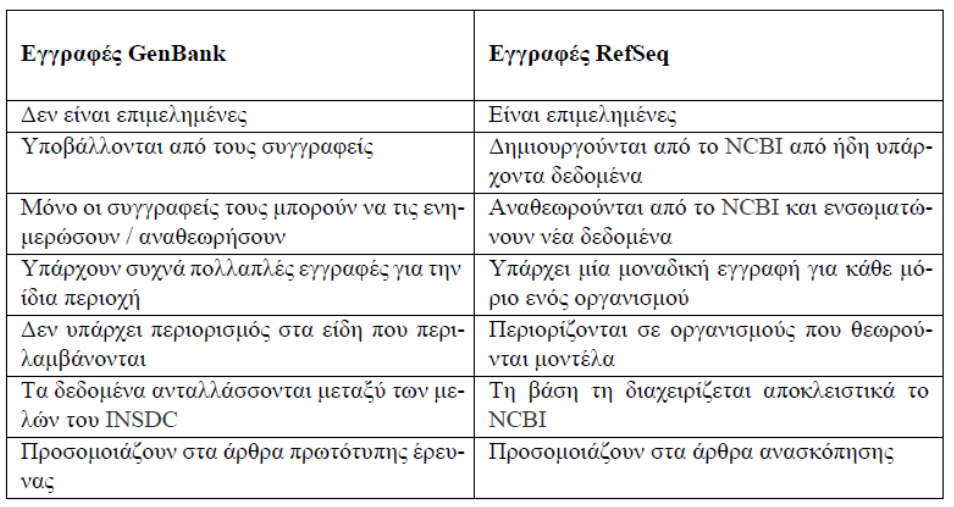 The International Nucleotide Sequence Database Collaboration (INSDC) is a long-standing foundational initiative that operates between DDBJ, EMBL-EBI and NCBI.
[Speaker Notes: International Nucleotide Sequence Database Collaboration

    The International Nucleotide Sequence Database Collaboration (INSDC) is a long-standing foundational initiative that operates between DDBJ, EMBL-EBI and NCBI. INSDC covers the spectrum of data raw reads, through alignments and assemblies to functional annotation, enriched with contextual information relating to samples and experimental configurations.]
Δύο Γενιές Βάσεων Δεδομένων με Νουκλεοτιδικές Ακολουθίες
ΕΥΡΩΠΗ
Η.Π.Α
NCBI
EMBL/ EBI
GenBank
ENA
RefSeq
ENSEMBL
[Speaker Notes: ENA:European Nucleotide Archive

The Reference Sequence (RefSeq) database[1] is an open access, annotated and curated collection of publicly available nucleotide sequences (DNA, RNA) and their protein products. This database is built by National Center for Biotechnology Information (NCBI), and, unlike GenBank, provides only a single record for each natural biological molecule (i.e. DNA, RNA or protein) for major organisms ranging from viruses to bacteria to eukaryotes.

For each model organism, RefSeq aims to provide separate and linked records for the genomic DNA, the gene transcripts, and the proteins arising from those transcripts. RefSeq is limited to major organisms for which sufficient data are available (more than 66,000 distinct “named” organisms as of September 2011),[2] while GenBank includes sequences for any organism submitted (approximately 250,000 different named organisms).]
Μια ξενάγηση στην Ensembl Database…
http://www.ensembl.org/
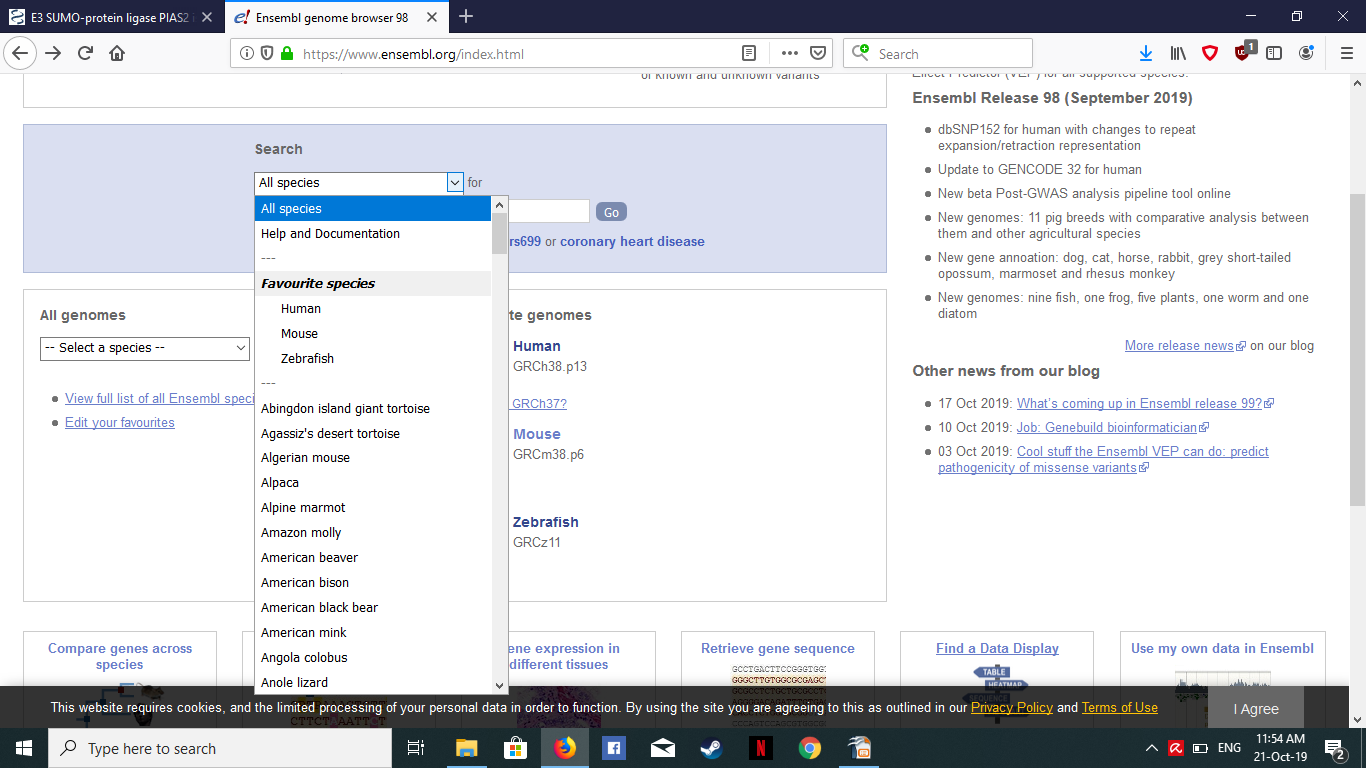 Γονιδιώματα
Αναζητώντας Πληροφορίες για την Αιμοσφαιρίνη του Ανθρώπου
Αιμοσφαιρίνη: 
Πρωτεΐνη που αφθονεί
στα ερυθρά αιμοσφαίρια του αίματος και μεταφέρει τα αέρια του αίματος (O2/CO2)
Το μόριο της αιμοσφαιρίνης έχει σφαιρικό σχήμα (τεταρτοταγής διαμόρφωση) και αποτελείται από 4 επιμέρους πολυπεπτιδικές αλυσίδες αμινοξέων ανα δύο όμοιες.
Υπάρχουν διάφορα είδη αιμοσφαιρίνης στον άνθρωπο.
Φυσιολογικά στους ενήλικες κυριαρχεί η αιμοσφαιρίνη Α  και στα έμβρυα η εμβρυϊκή αιμοσφαιρίνη F.
Παθολογικές καταστάσεις αναφέρονται ως αιμοσφαιρινοπάθειες.
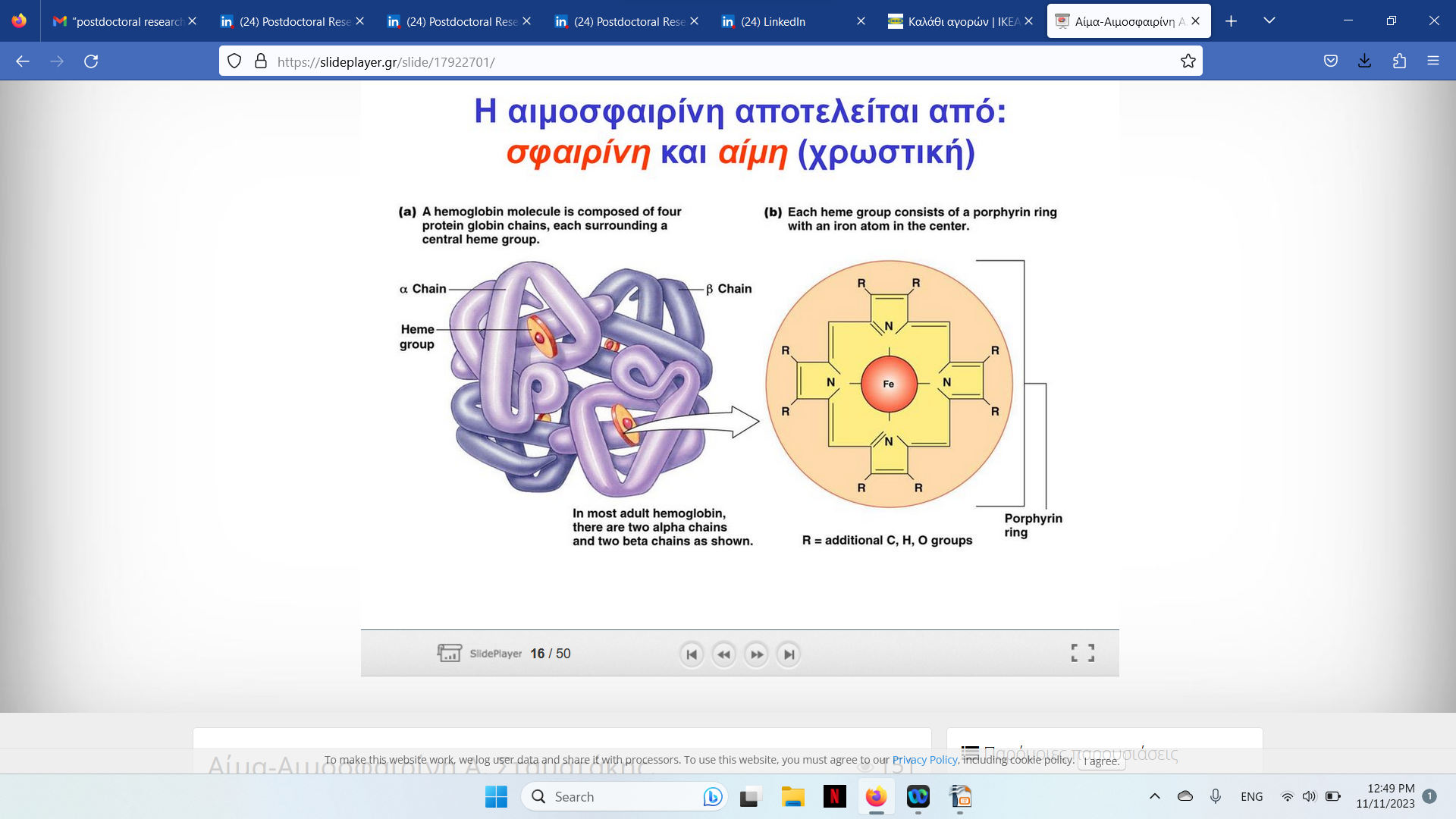 Oι Αιμοσφαιρίνες στον Άνθρωπο
Αιμοσφαιρίνες Ενηλίκων
Αιμοσφαιρίνη Α : 2a + 2b αλυσίδες
Αιμοσφαιρίνη Α2 : 2a + 2δ αλυσίδες

 Εμβρυϊκή αιμοσφαιρίνη
 Αιμοσφαιρίνη F: 2a + 2γ αλυσίδες
Στους ενήλικες φυσιολογικά κυριαρχεί η αιμοσφαιρίνη Α
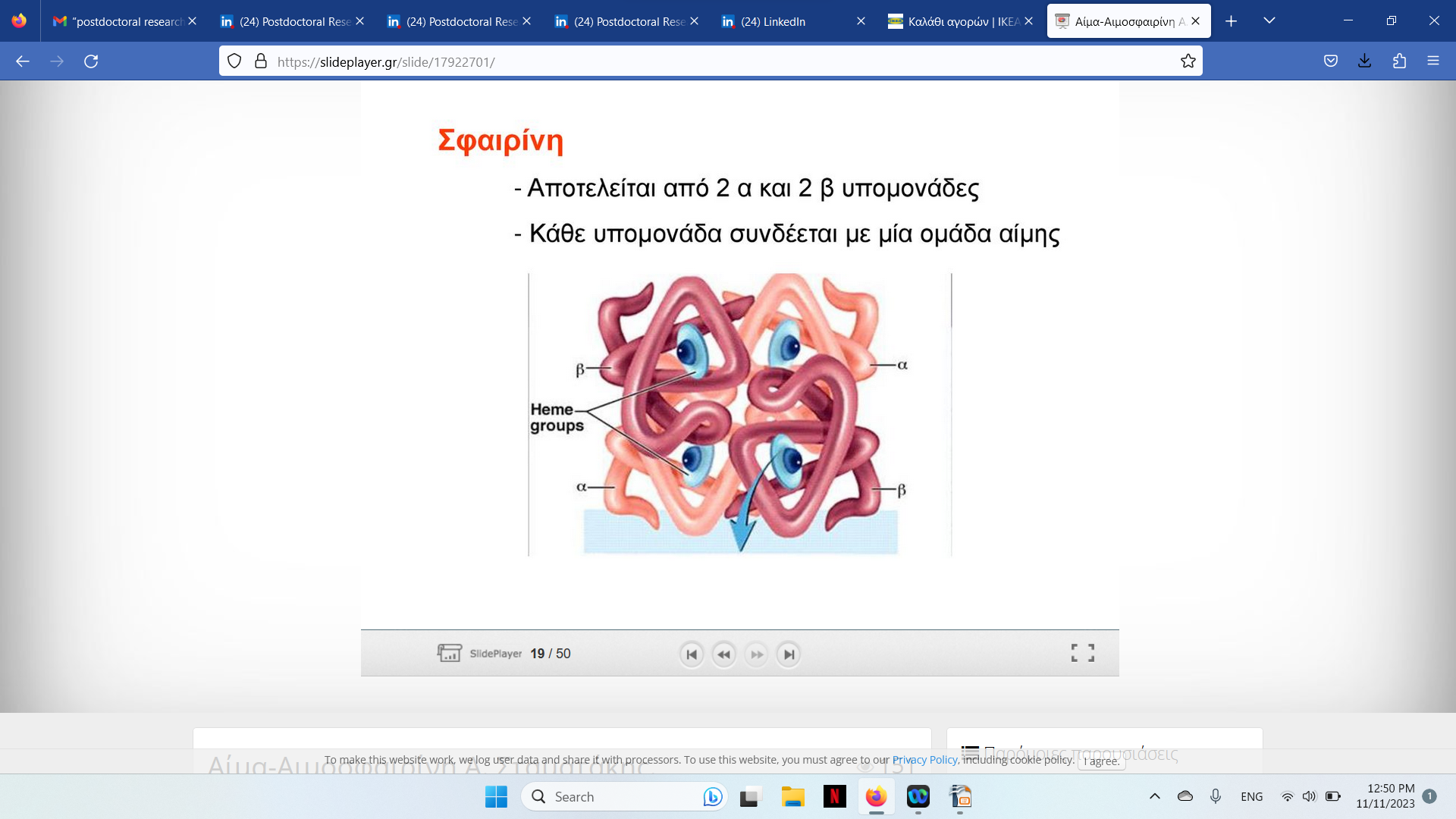 Ομάδες Αίμης
Αιμοσφαιρίνη Α
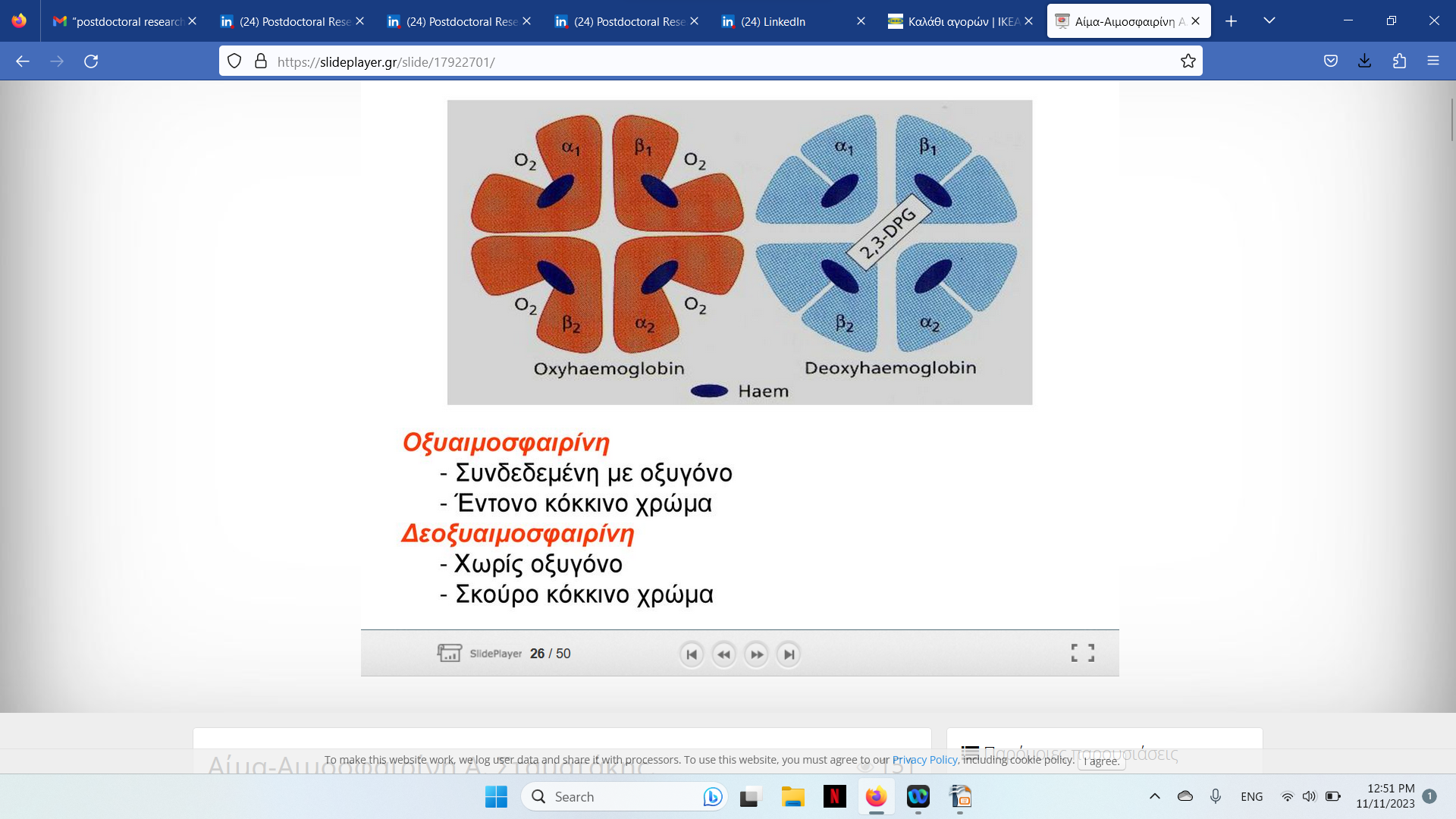 Oι Αιμοσφαιρίνες στον Άνθρωπο
Φυσιολογικά στα ερυθροκύτταρα ενός ενήλικα
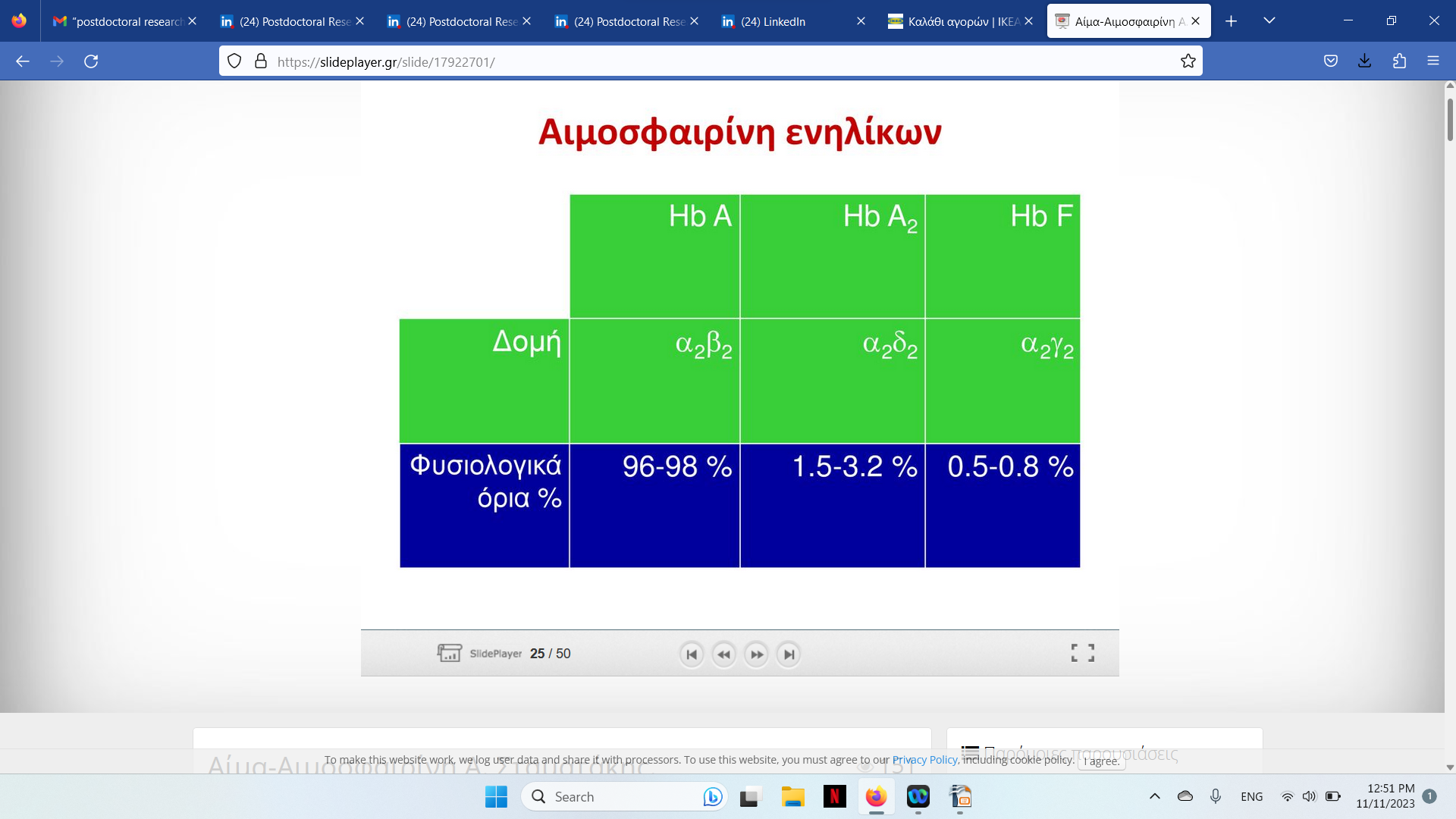 Τα γονίδια των  αλυσίδων σφαιρίνης στον Άνθρωπο
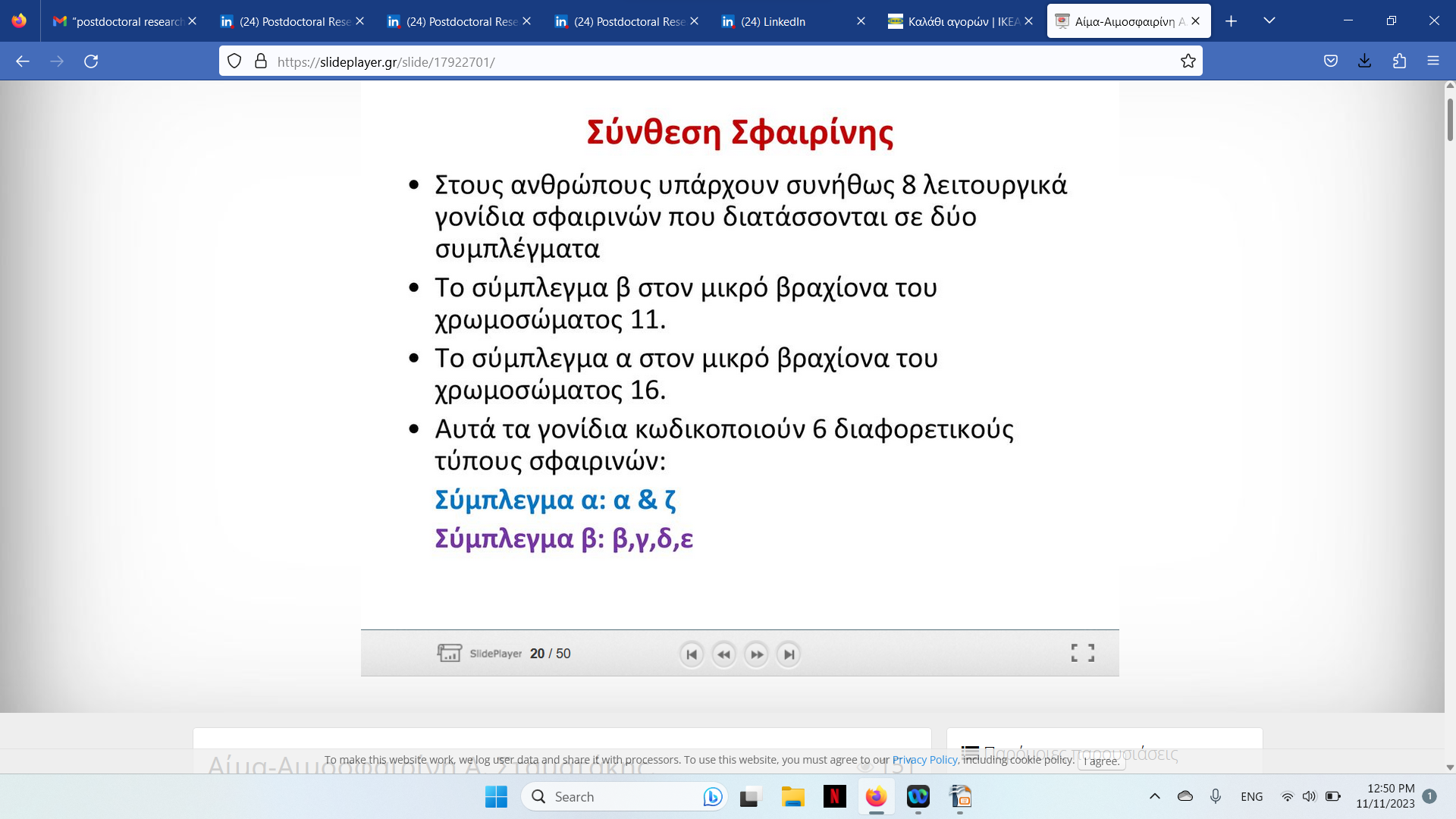 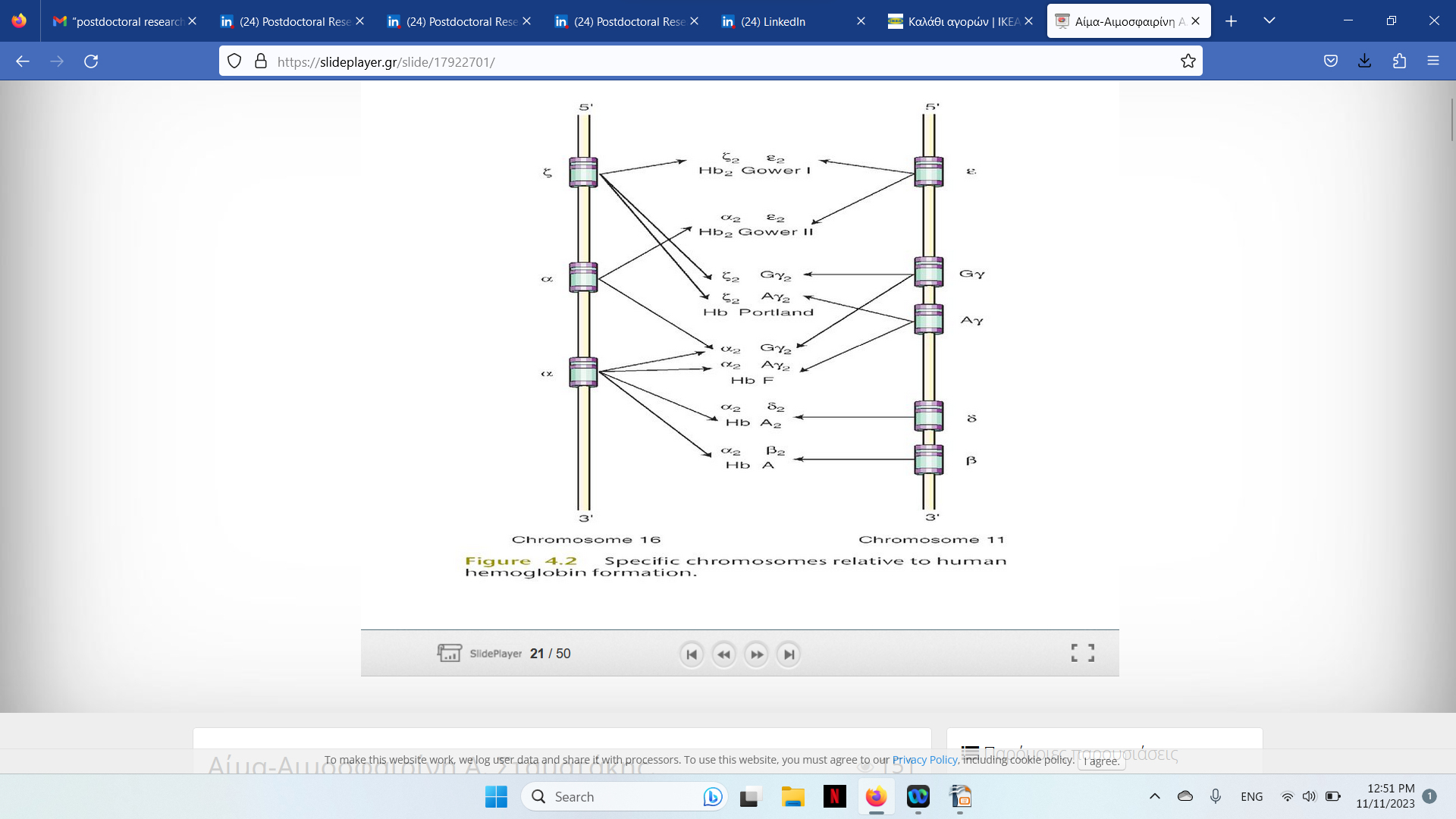 Μια ξενάγηση στην Ensembl Database…
http://www.ensembl.org/
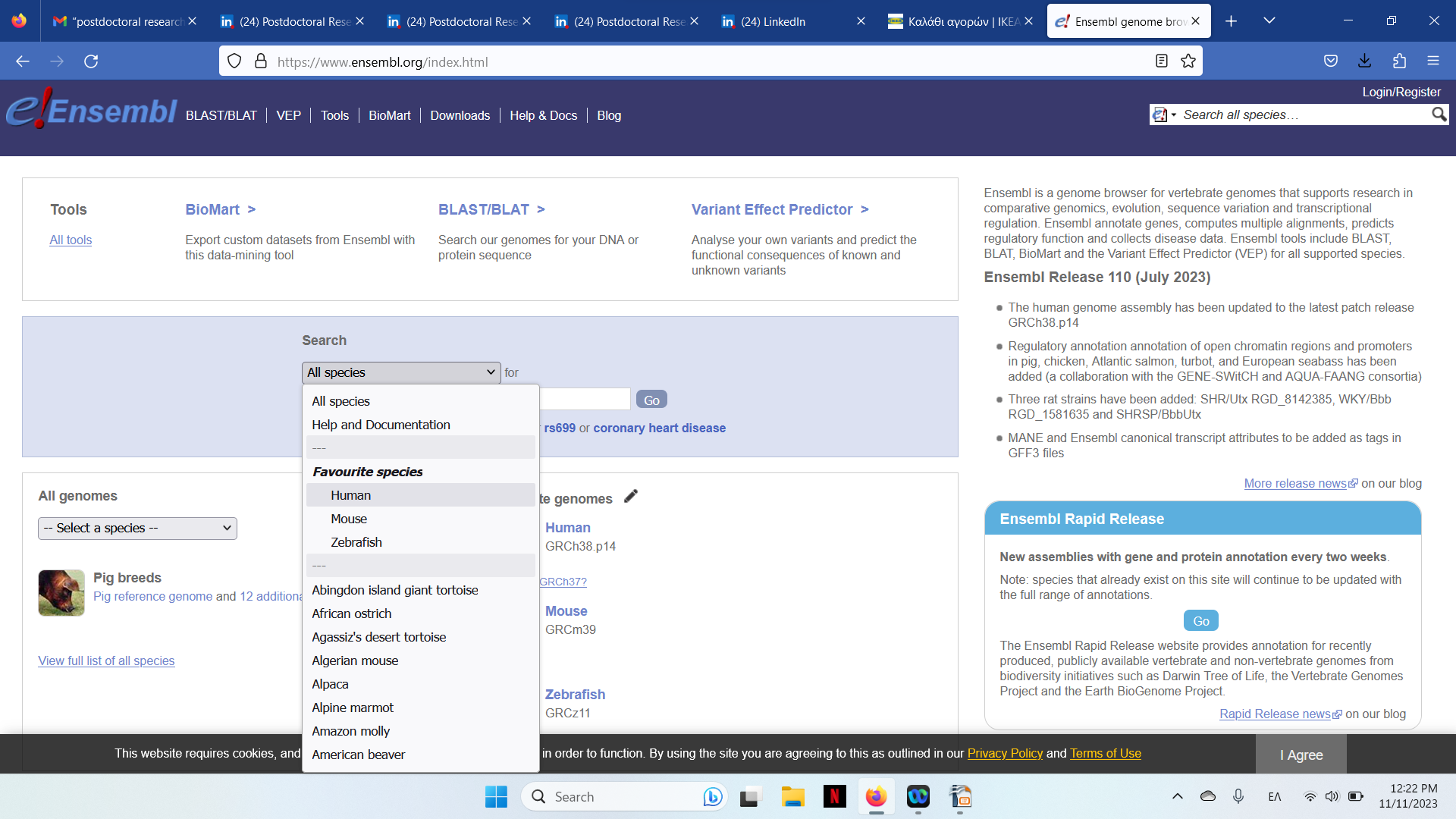 Οργανισμός
    π.χ. άνθρωπος (human)
Μια ξενάγηση στην Ensembl Database…
http://www.ensembl.org/
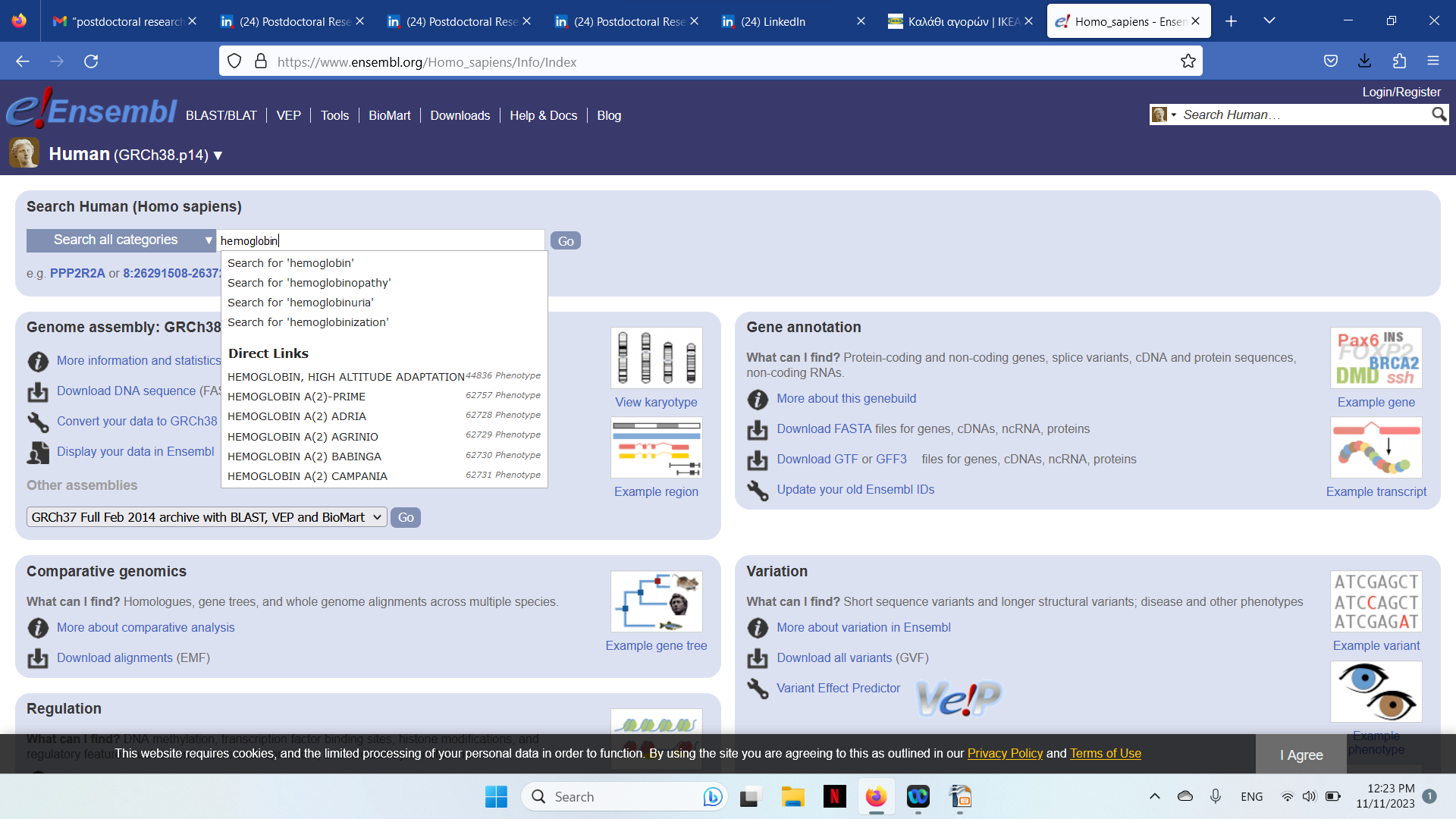 Όνομα πρωτεϊνης
π.χ αιμοσφαιρίνη (hemoglobin)
Μια ξενάγηση στην Ensembl Database…
http://www.ensembl.org/
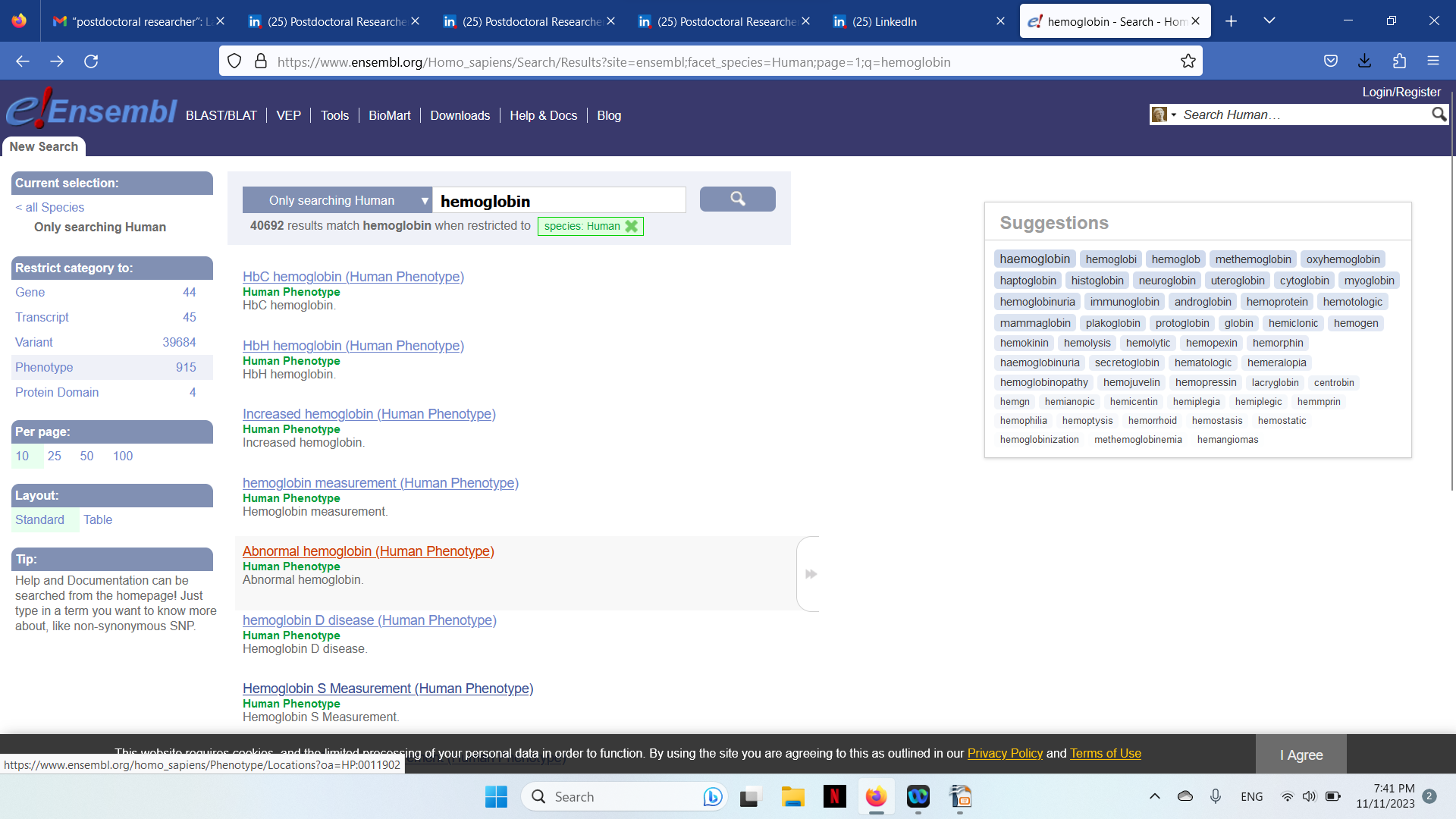 Μια ξενάγηση στην Ensembl Database…
http://www.ensembl.org/
...
Μια ξενάγηση στην Ensembl Database…
http://www.ensembl.org/
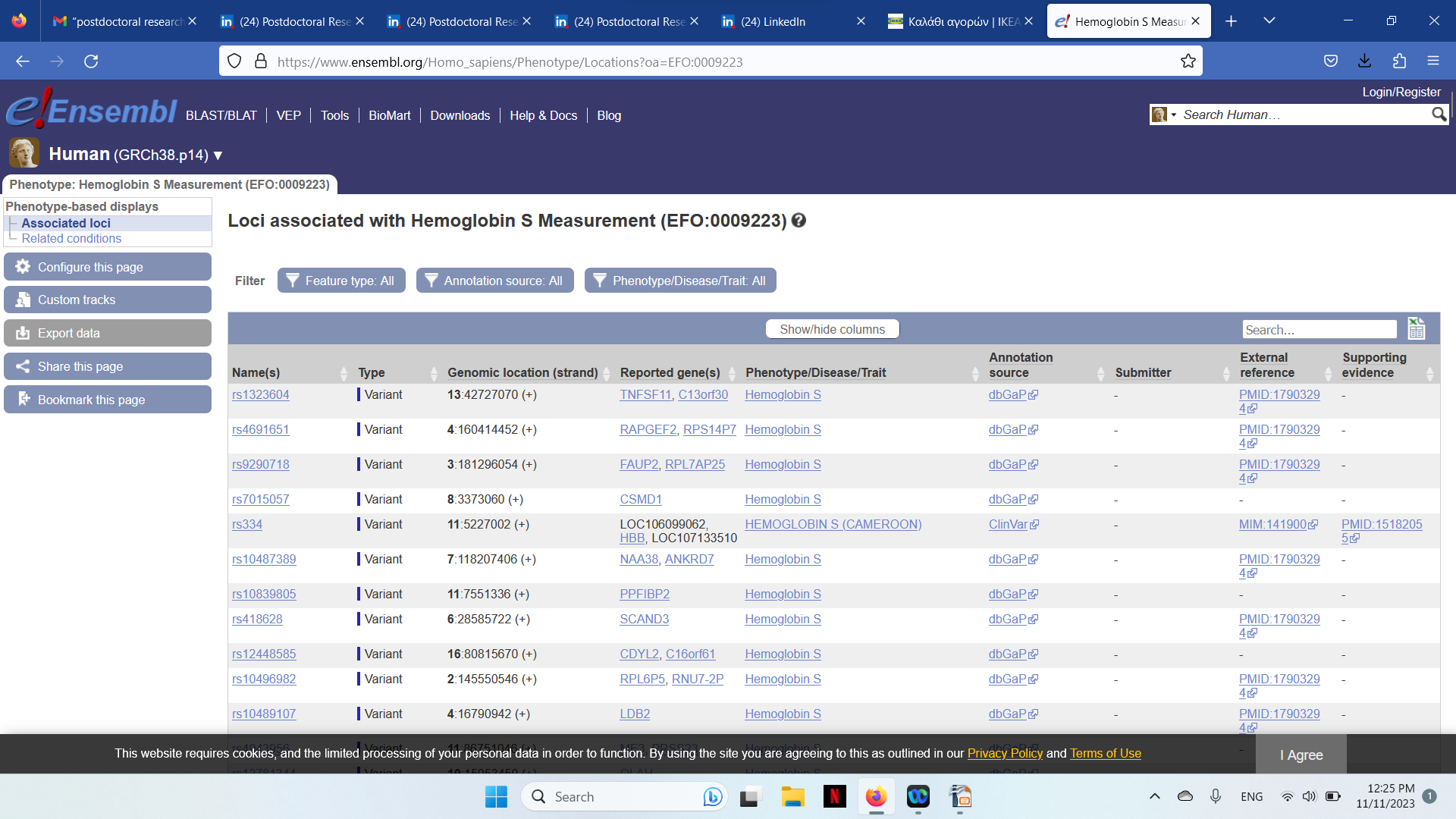 Μια ξενάγηση στην Ensembl Database…
http://www.ensembl.org/
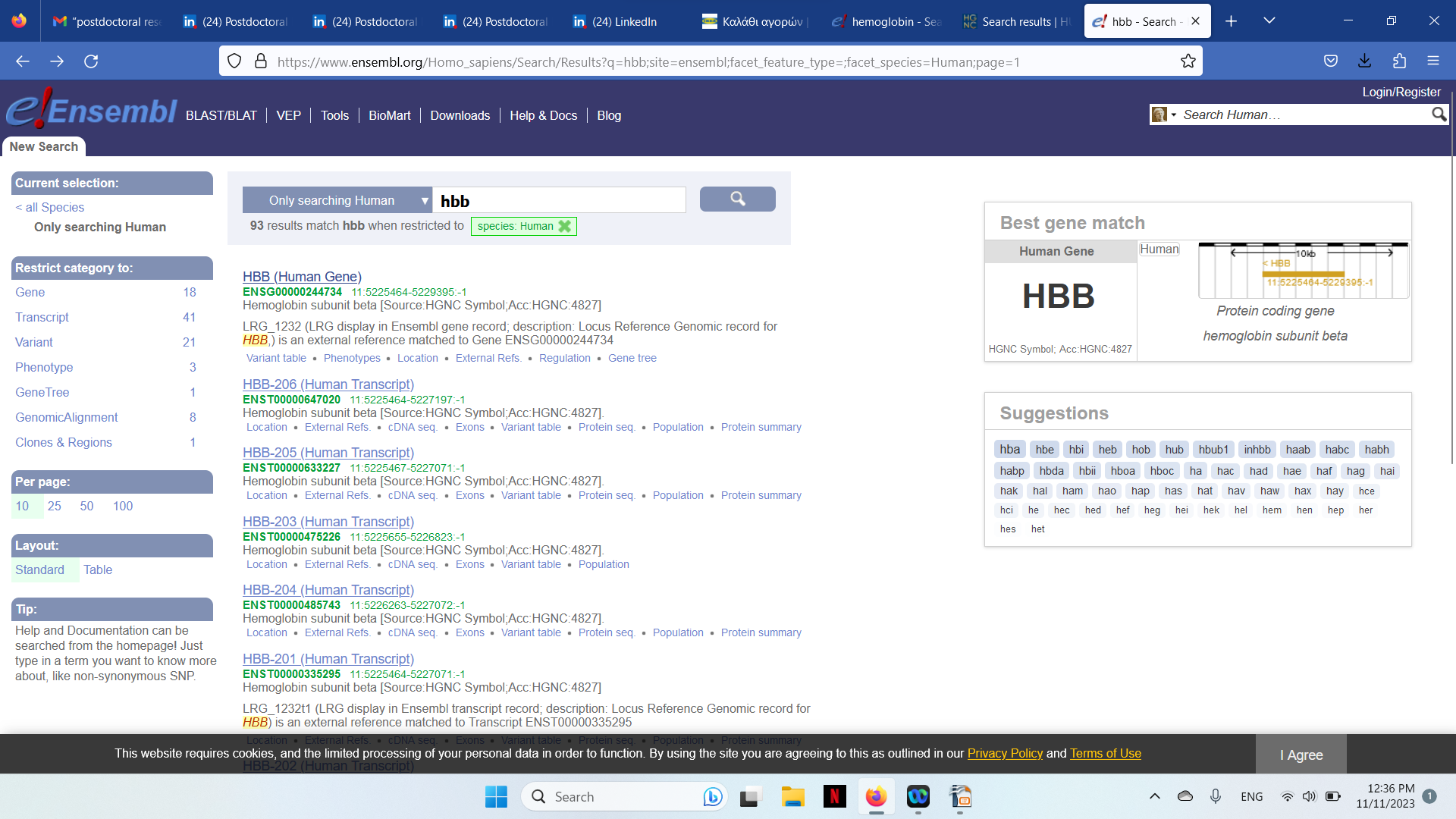 Γονίδιο της β αλυσίδας της αιμοσφαιρίνης (hbb)
Μια ξενάγηση στην Ensembl Database…
http://www.ensembl.org/
Περίληψη και Αλληλουχίες
DNA, RNA(μετάγραφα),Πρωτεΐνες
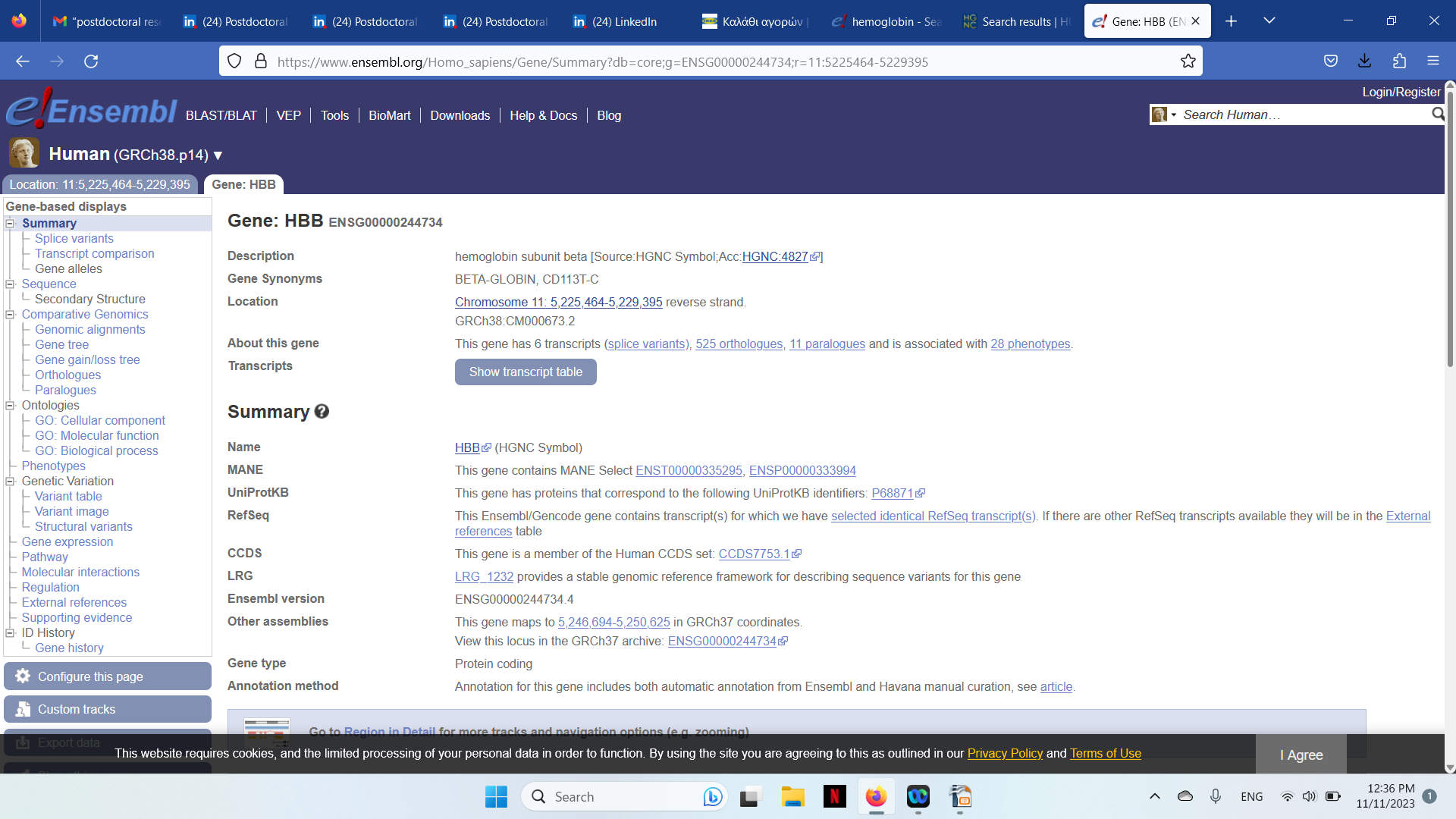 Σύμβολο και Accession number
Γονιδιακός Τόπος
Συγκριτική Γονιδιωματική
Ορθόλογα και
Φυλογενετικό Δέντρο
Μετάγραφα του γονιδίου
Θέση στο κύτταρο Βιολογικός Ρόλος
Παραλλαγές
Δεδομένα έκφρασης
Αλληλεπιδράσεις
Μια ξενάγηση στην Ensembl Database…
http://www.ensembl.org/
Περίληψη Γονιδίου και Αλληλουχίες
DNA, RNA(μετάγραφα),Πρωτεΐνες
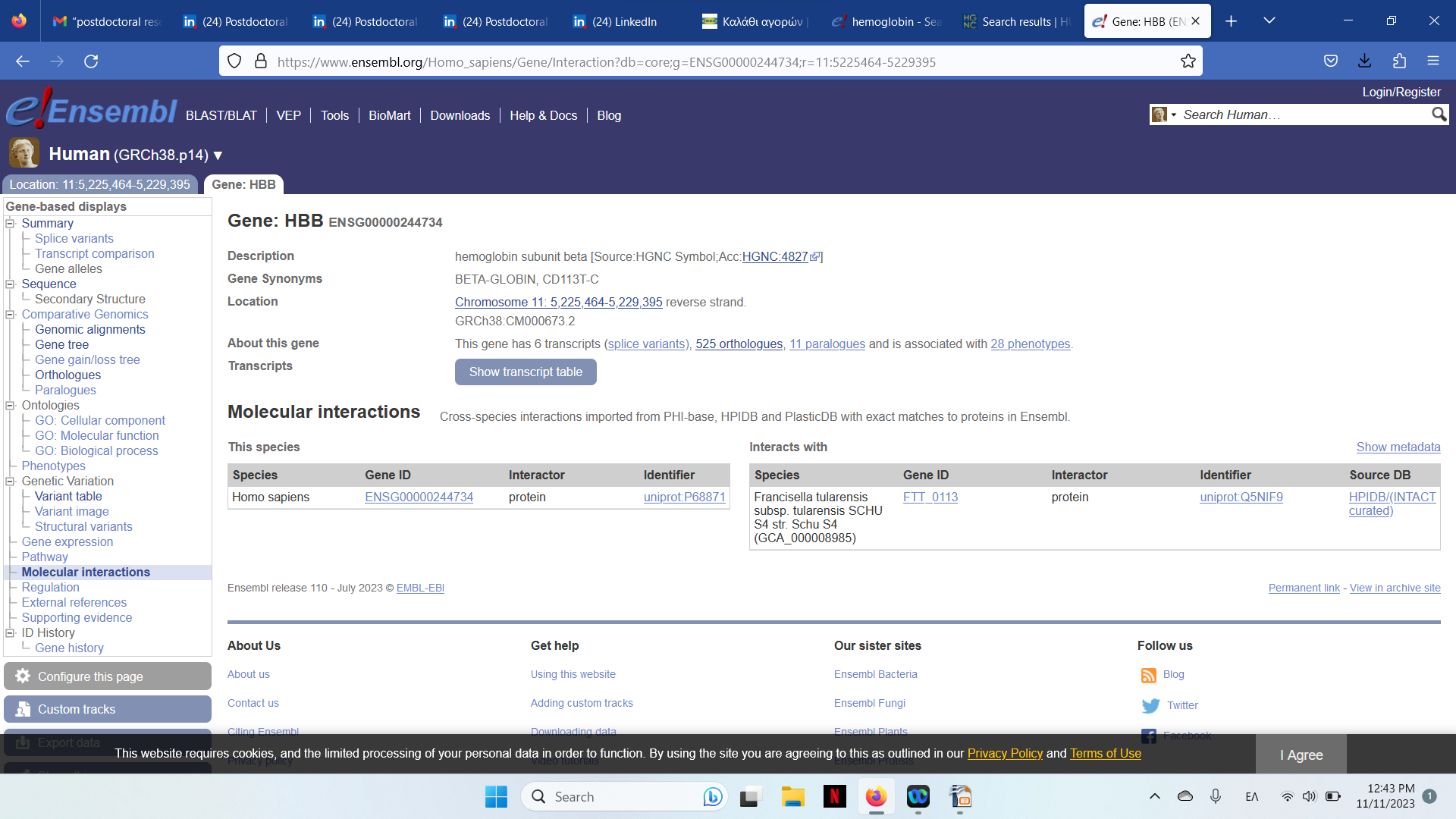 Μια ξενάγηση στην Ensembl Database…
http://www.ensembl.org/
Μετάγραφα του γονιδίου
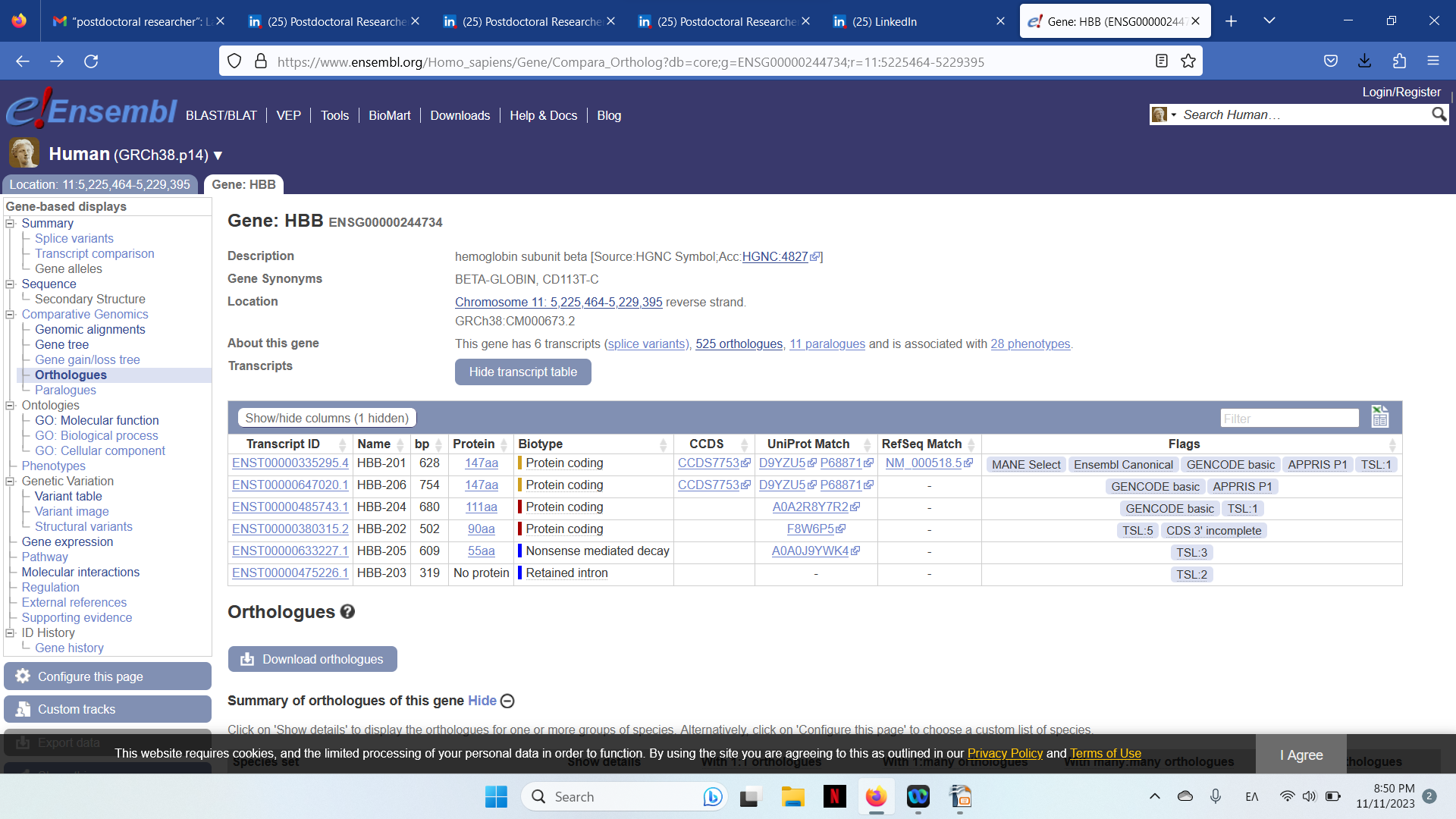 Μια ξενάγηση στην Ensembl Database…
http://www.ensembl.org/
Μετάγραφα του γονιδίου
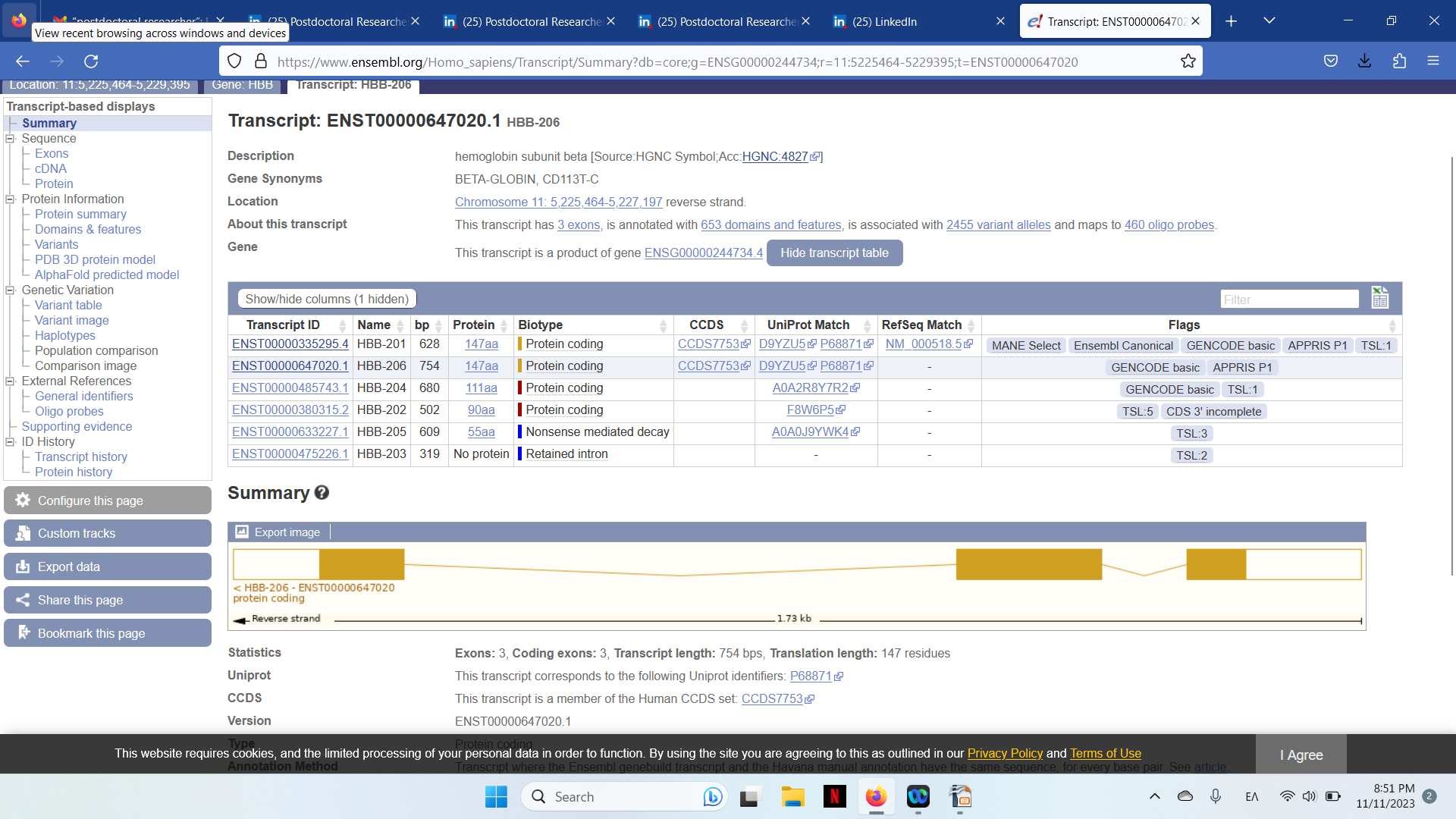 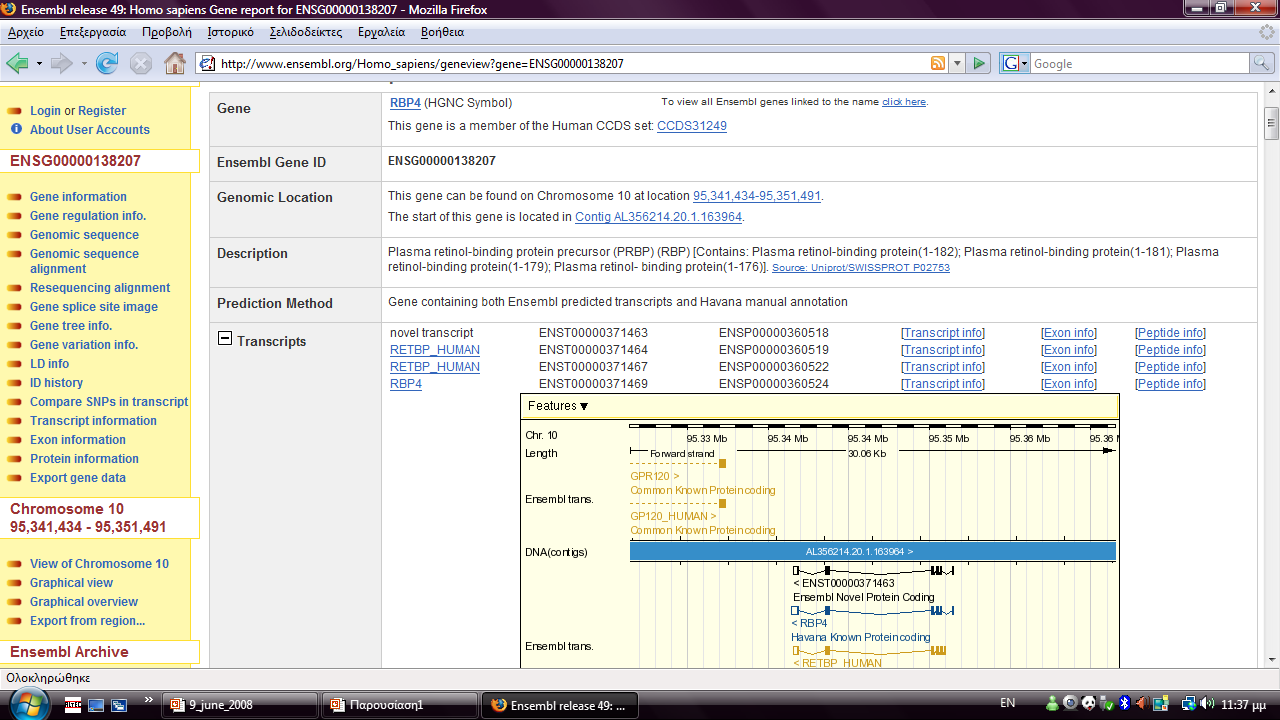 Γονίδια, Μετάγραφα, Πρωτεΐνες
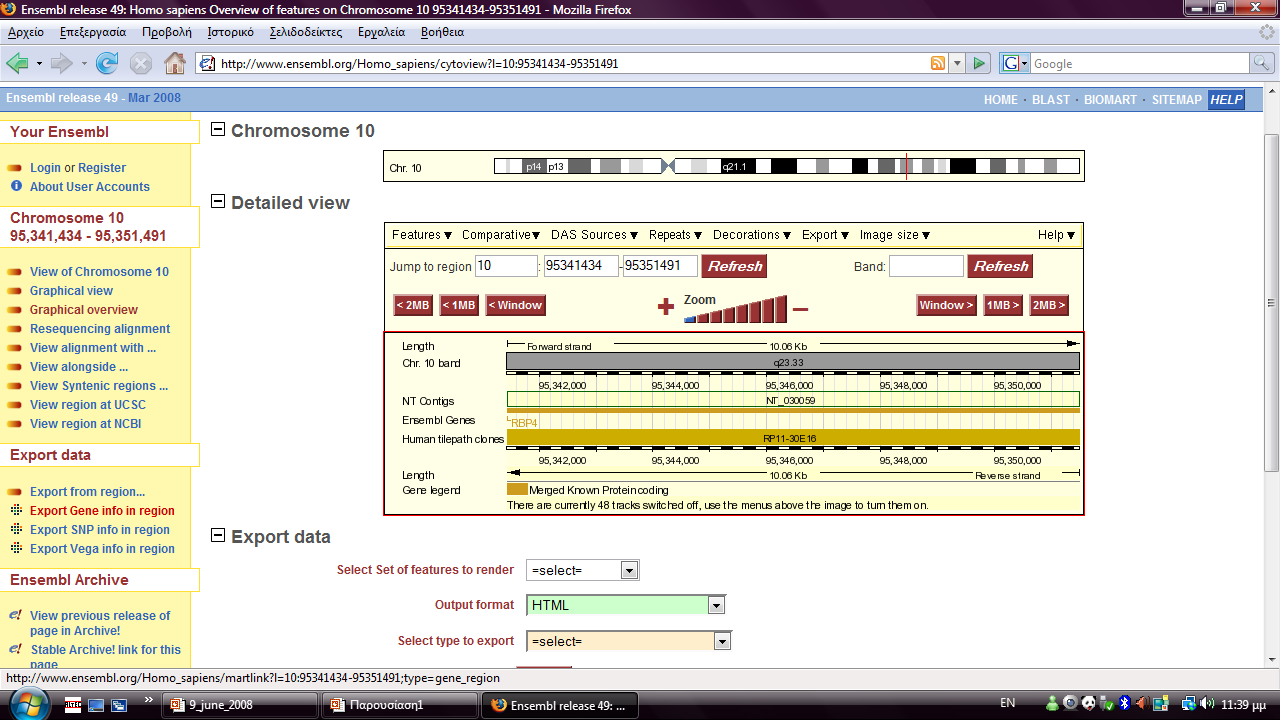 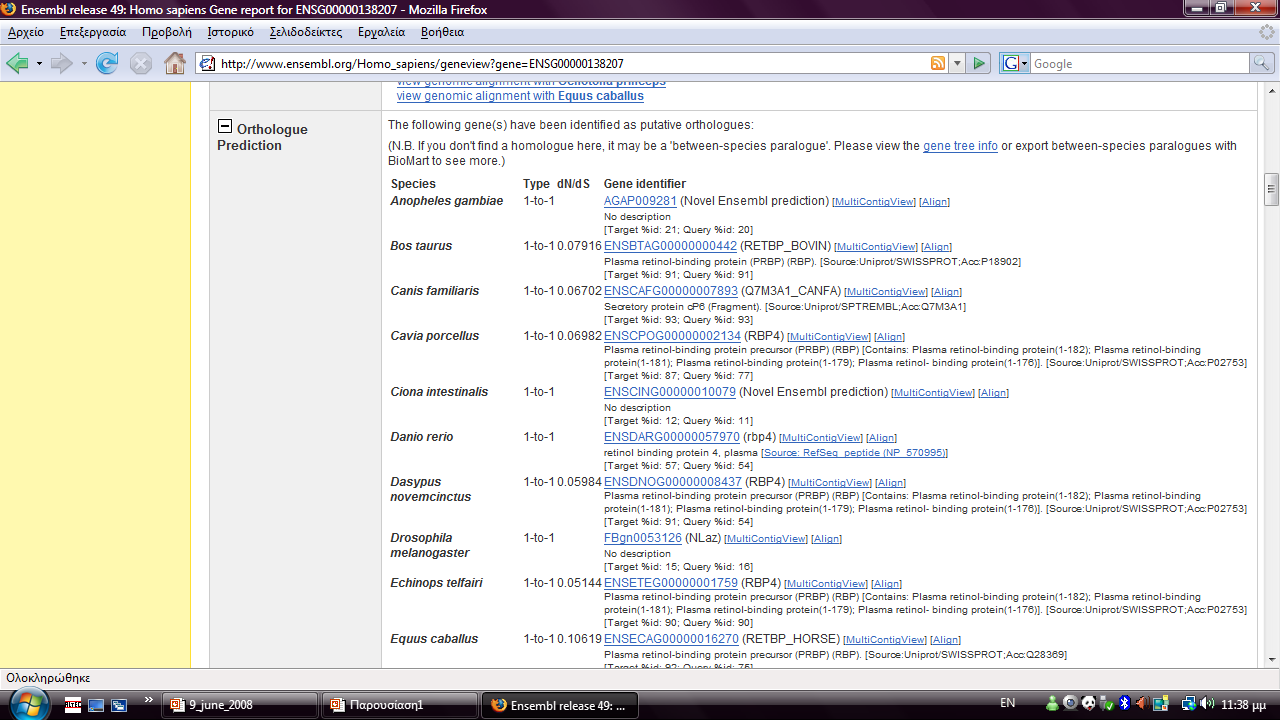 Γραφική Παράσταση
Ορθόλογα
Μια ξενάγηση στην Ensembl Database…
http://www.ensembl.org/
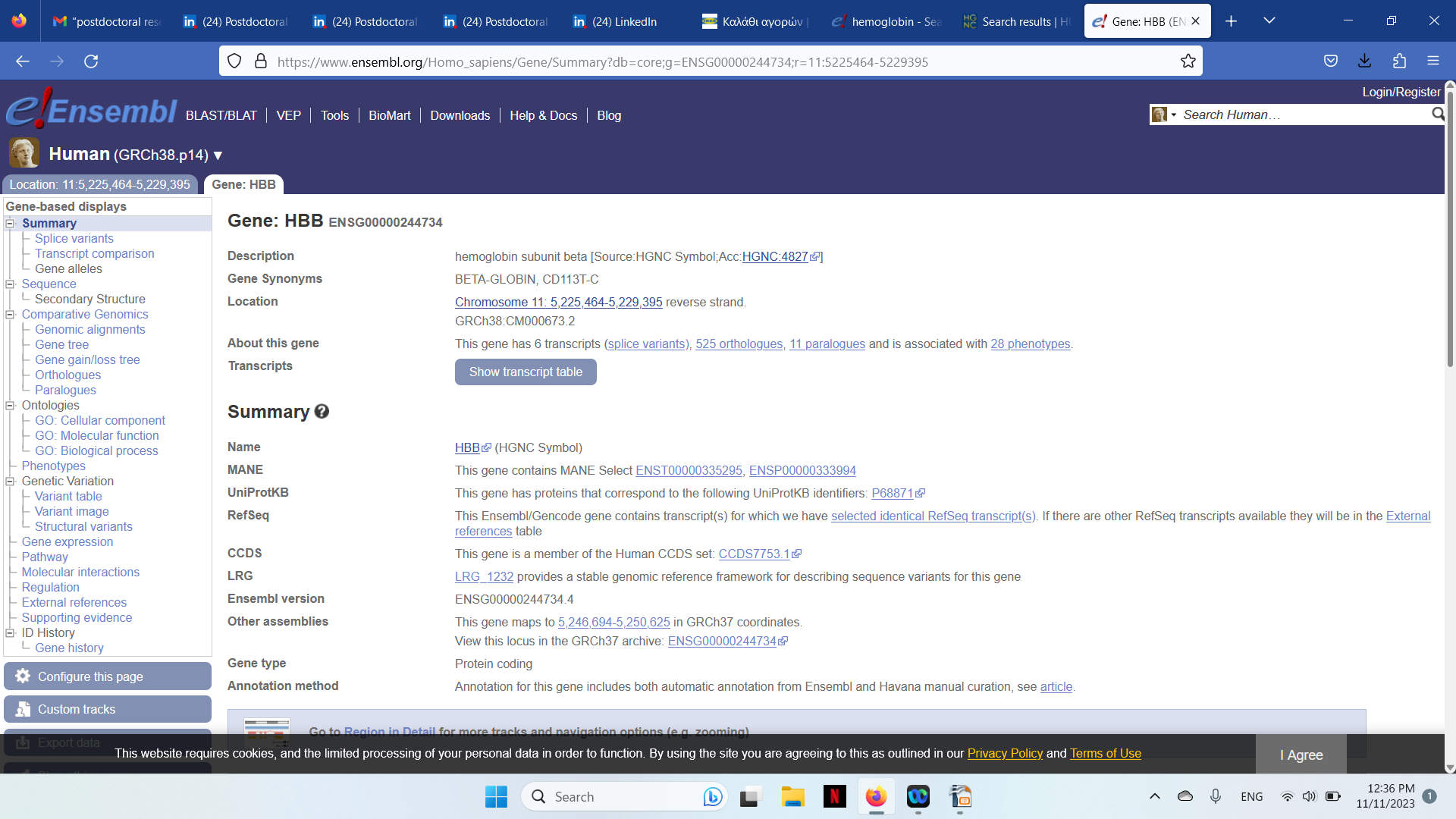 Ορθόλογα
Μια ξενάγηση στην Ensembl Database…
http://www.ensembl.org/
Ορθόλογα
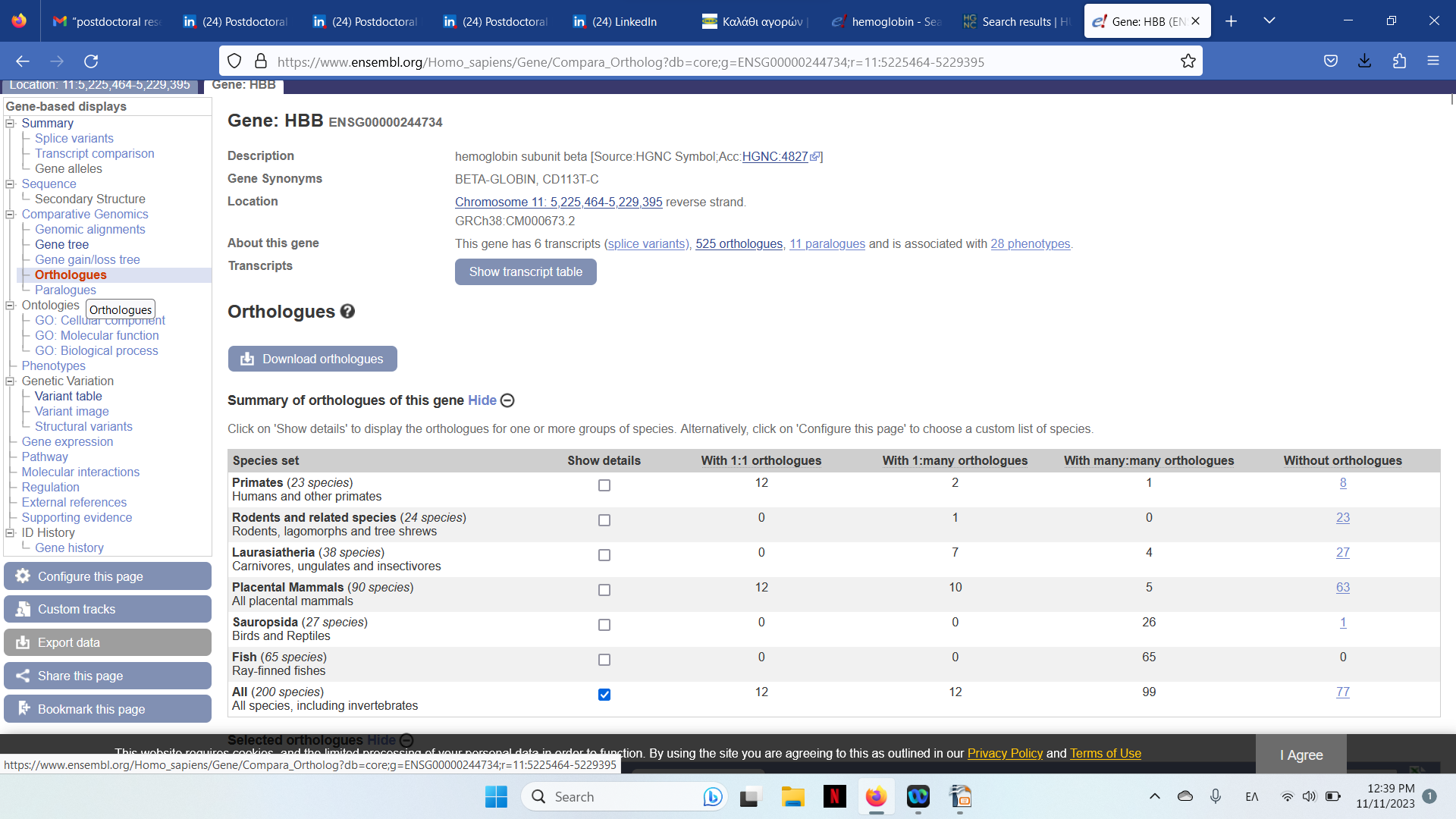 Βασικές έννοιες
Oρθόλογα, Ομόλογα, Παράλογα Γονίδια
Ομόλογα: ομοιότητα- ομολογία αλληλουχιών, κοινός εξελικτικός πρόγονος

Ορθόλογα: ομοιότητα-ομολογία αλληλουχιών, κοινός εξελικτικός πρόγονος, κοινή λειτουργία

Παράλογα: ομοιότητα αλληλουχιών, βρίσκονται στο ίδιο είδος,δεν υπάρχει άμεσος κοινός πρόγονος, αλλά έχουν προκύψει από διπλασιασμό γονιδίου σε κάποιο πολύ παλαιότερο είδος, επιτελούν παρόμοια αλλά όχι ίδια λειτουργία
Τα ορθόλογα     γονίδια είναι κ ομόλογα τα ομόλογα δεν είναι απαραίτητα ορθόλογα
Γονιδιακός Διπλασιασμός
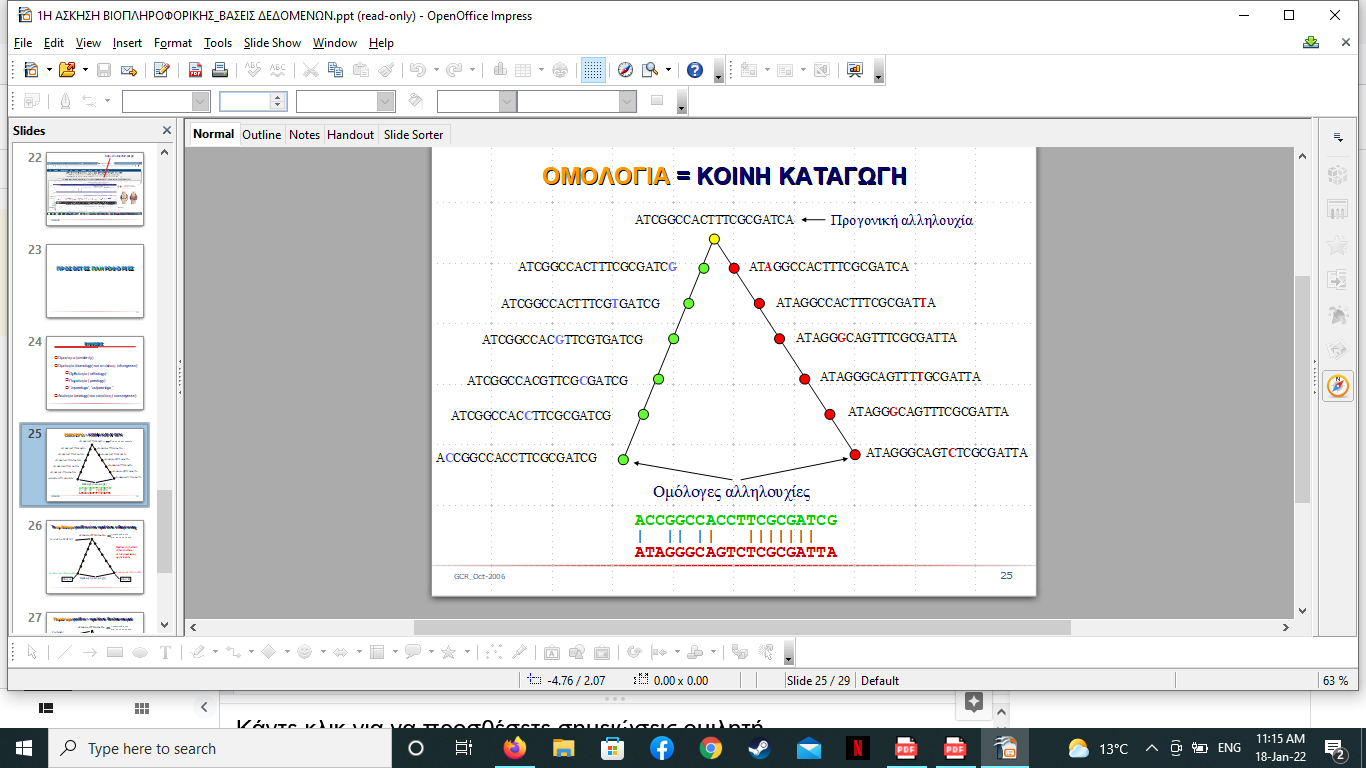 Τι τα χρειάζομαι τα Oρθόλογα Γονίδια
Ορθόλογα
Ομολογία αλληλουχιών-Κοινός εξελικτικός πρόγονος-Κοινή λειτουργία

Μπορώ να μεταφέρω στοιχεία και συμπεράσματα μεταξύ των οργανισμών. Π.χ να μελετώ γονίδια του ανθρώπου μελετώντας τα ορθόλογα γονίδια της μύγας Drosophila και αντίστροφα..
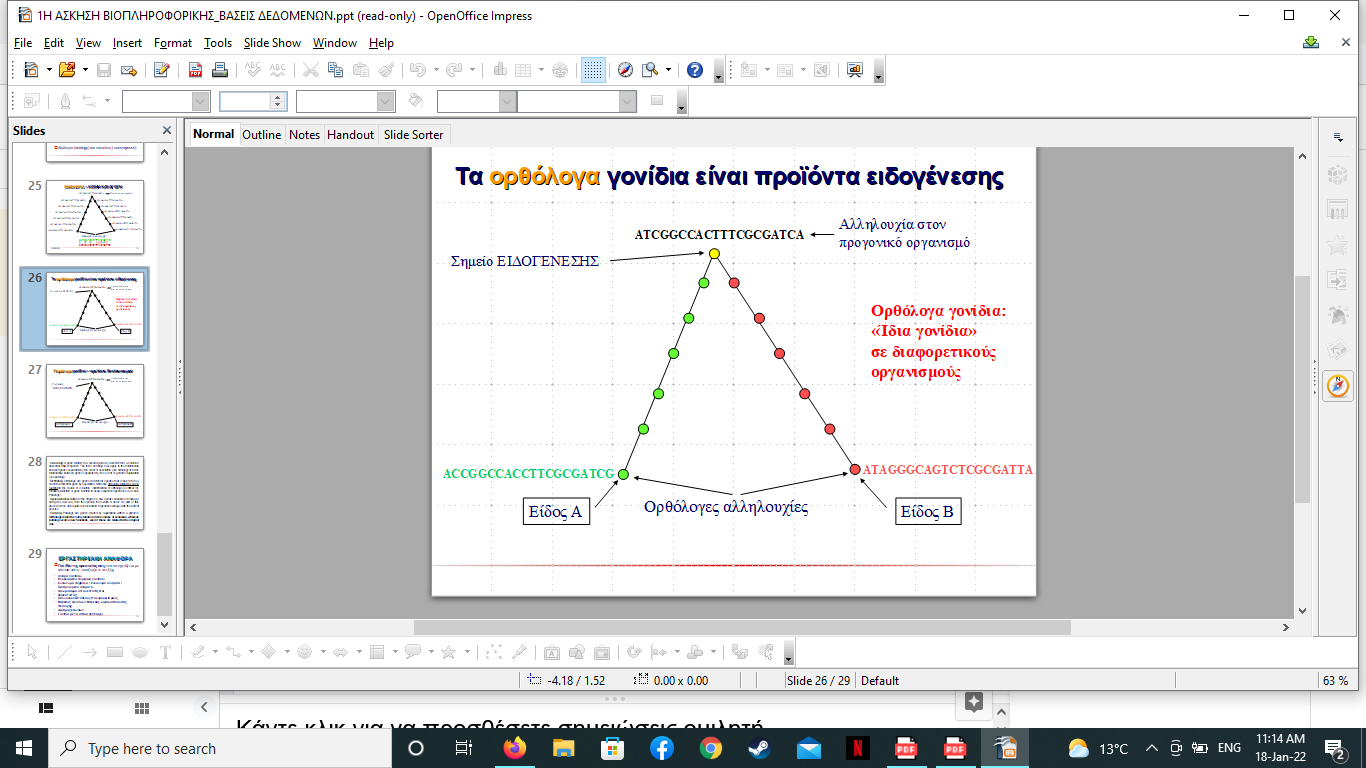 Μια ξενάγηση στην Ensembl Database…
http://www.ensembl.org/
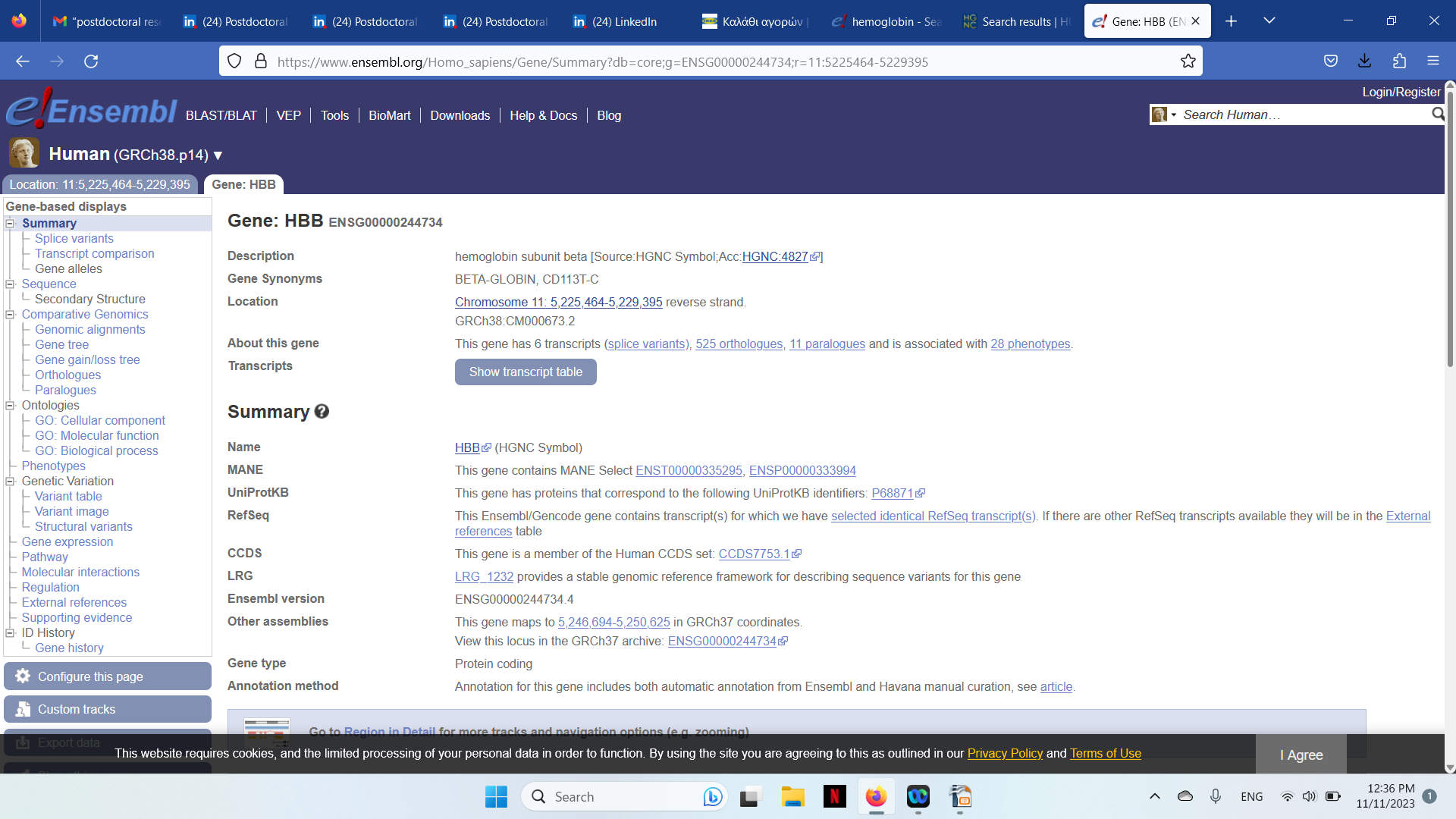 Φυλογενετικό Δέντρο
Μια ξενάγηση στην Ensembl Database…
http://www.ensembl.org/
Φυλογενετικό Δέντρο
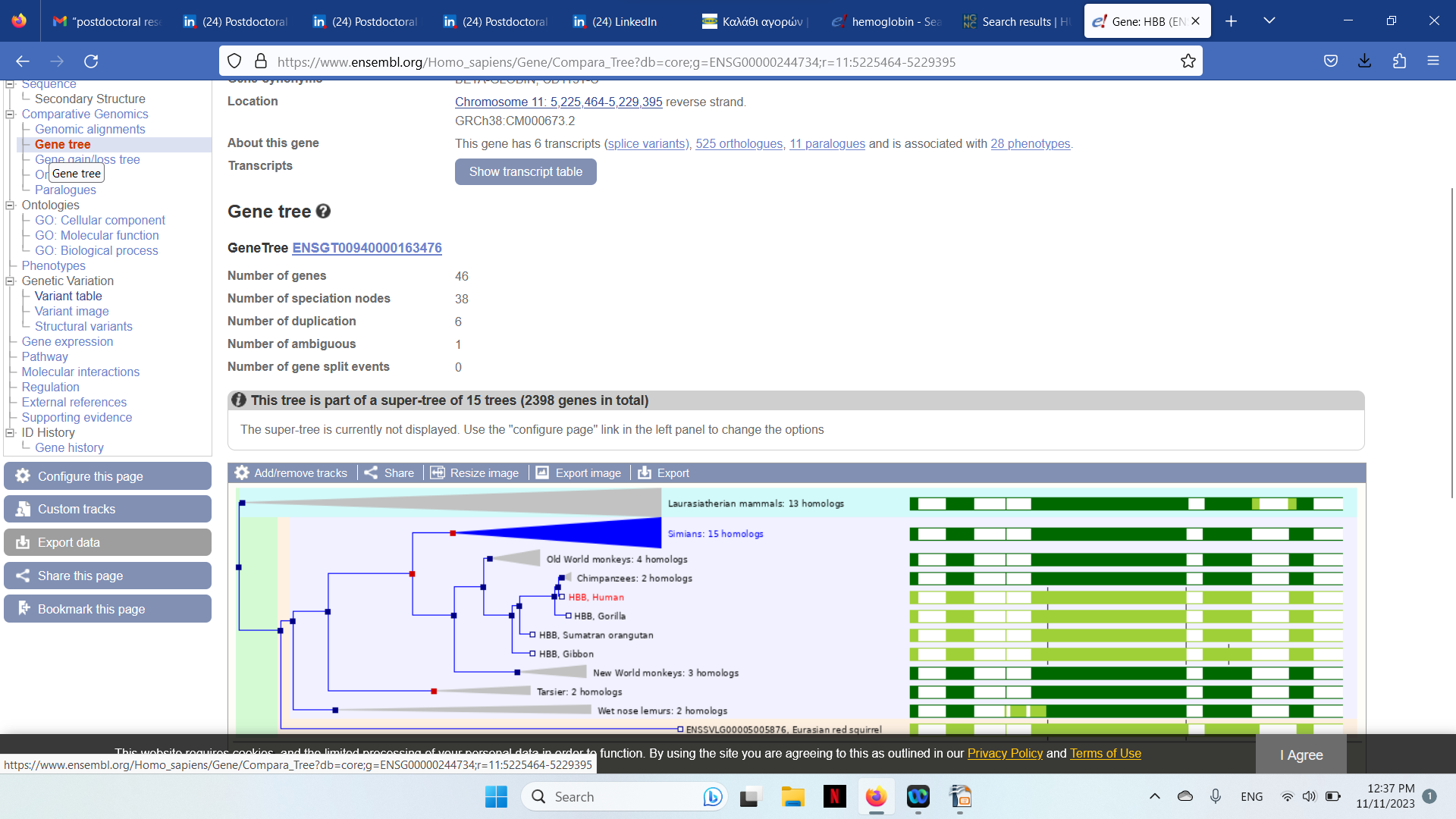 Μια ξενάγηση στην Ensembl Database…
http://www.ensembl.org/
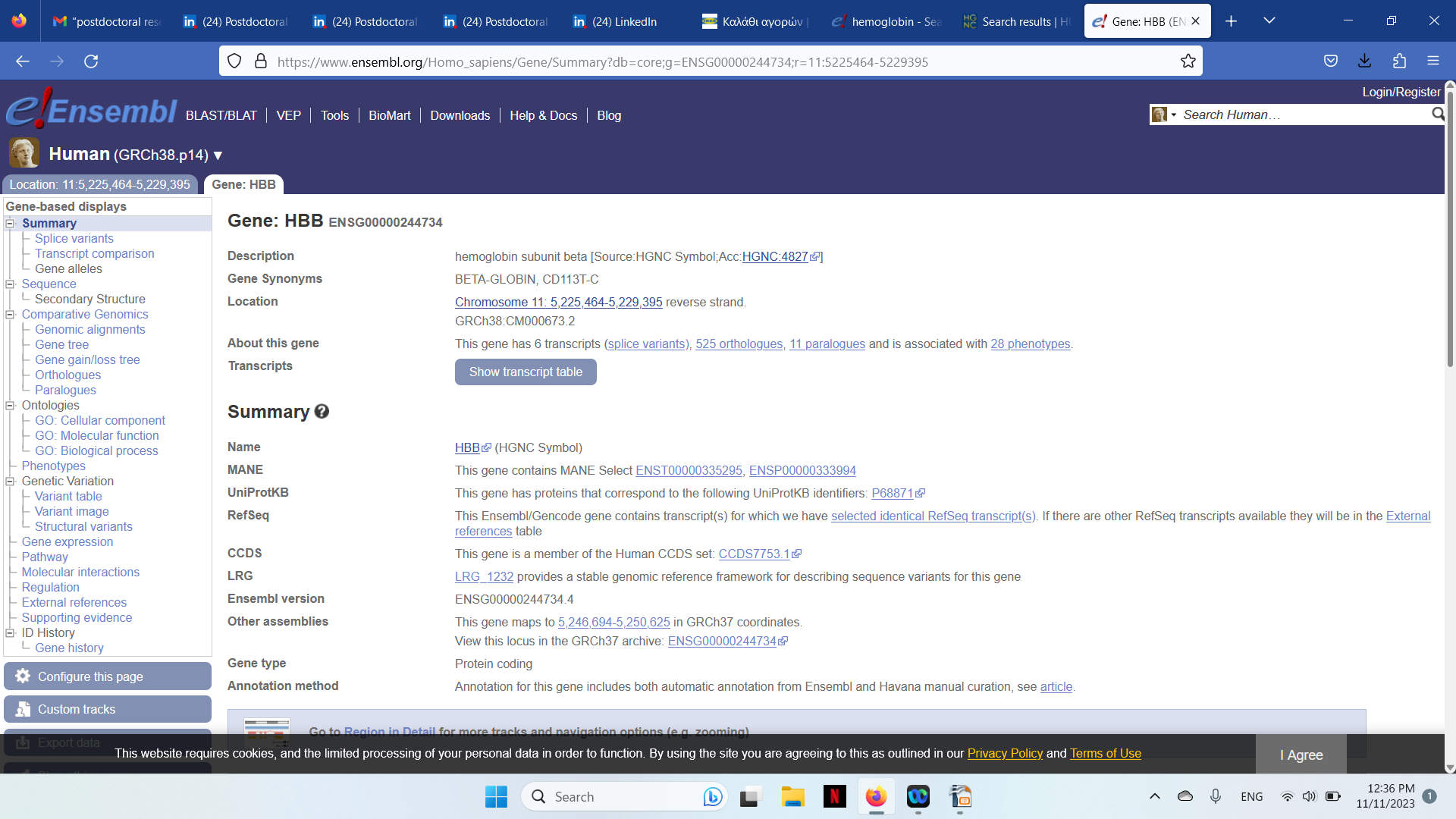 Γονιδιακός Τόπος
Μια ξενάγηση στην Ensembl Database…
http://www.ensembl.org/
Γονιδιακός Τόπος
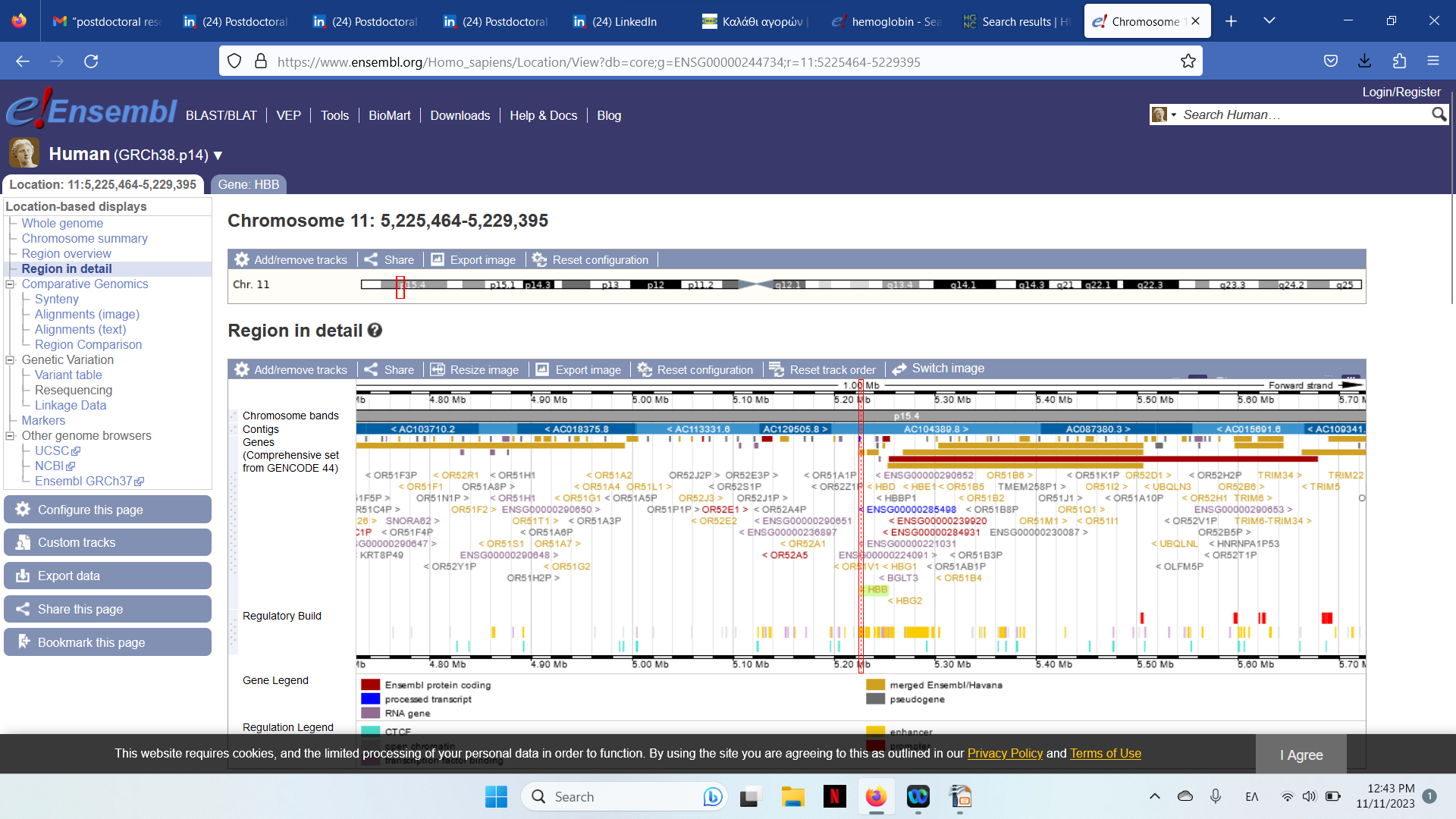 Μια ξενάγηση στην Ensembl Database…
http://www.ensembl.org/
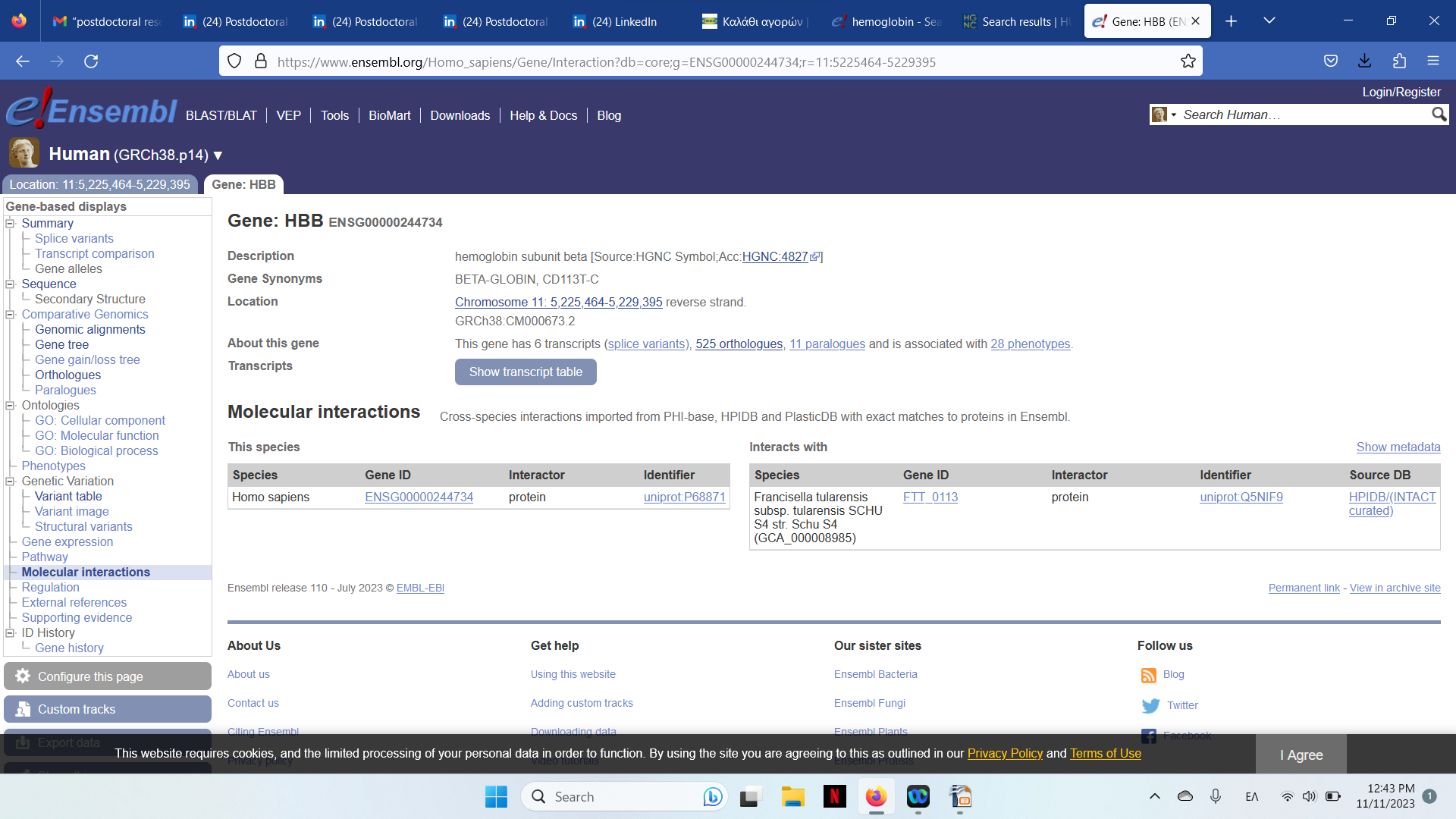 Πρωτεΐνη
Μια ξενάγηση στην Ensembl Database…
http://www.ensembl.org/
Πρωτεΐνη
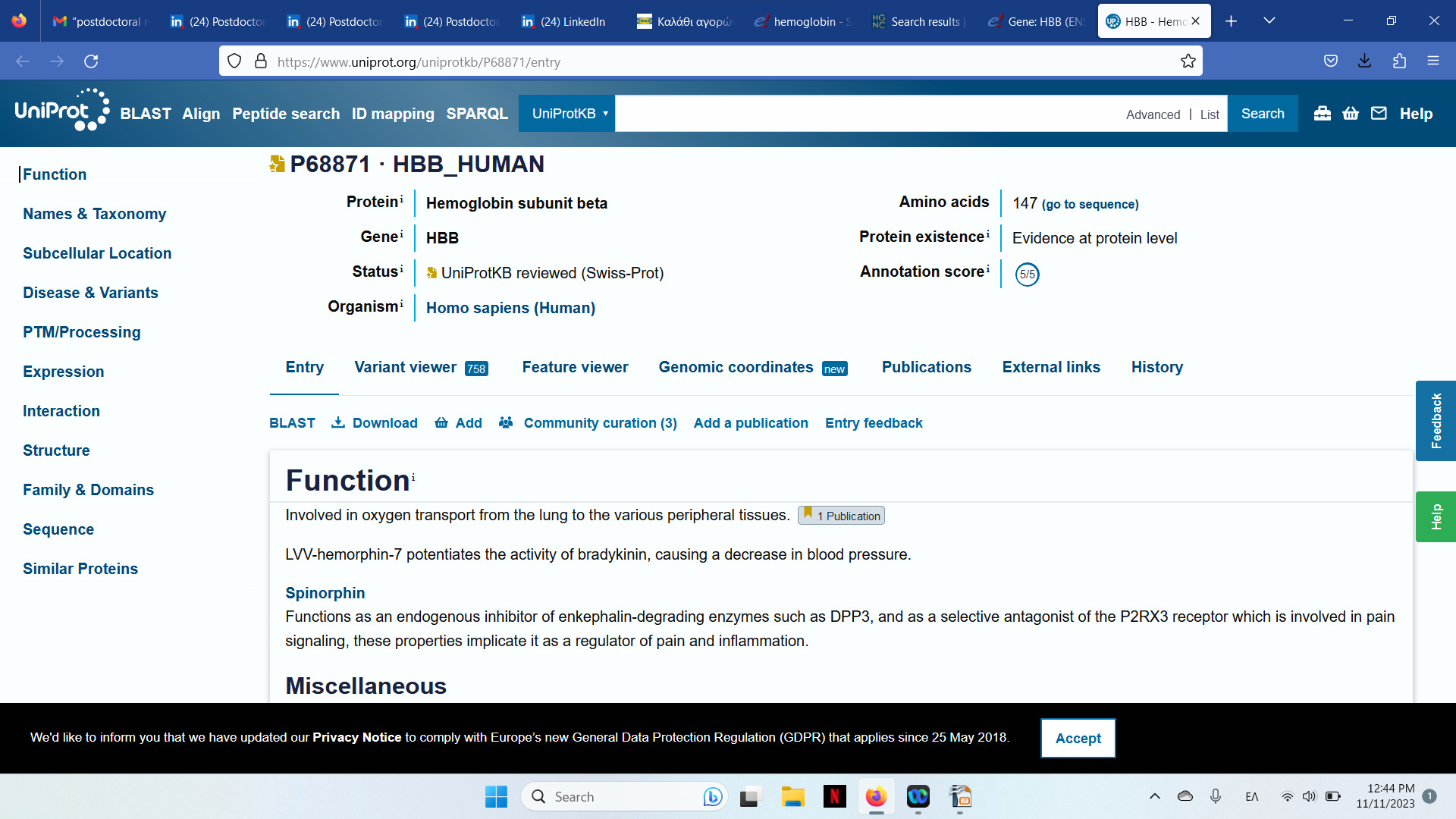 Μια ξενάγηση στην Ensembl Database…
http://www.ensembl.org/
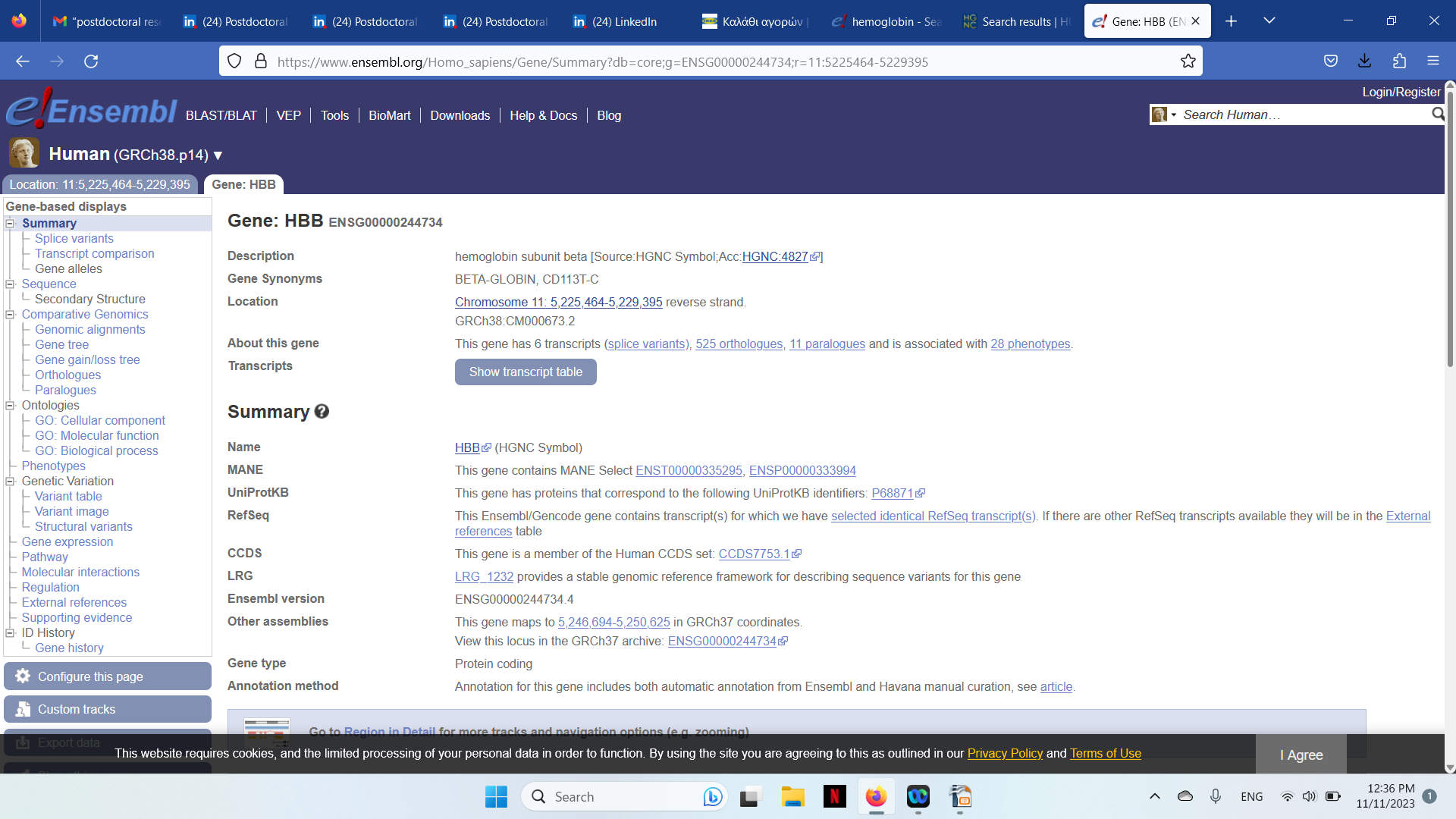 Βιολογικός Ρόλος
Μια ξενάγηση στην Ensembl Database…
http://www.ensembl.org/
Βιολογικός Ρόλος
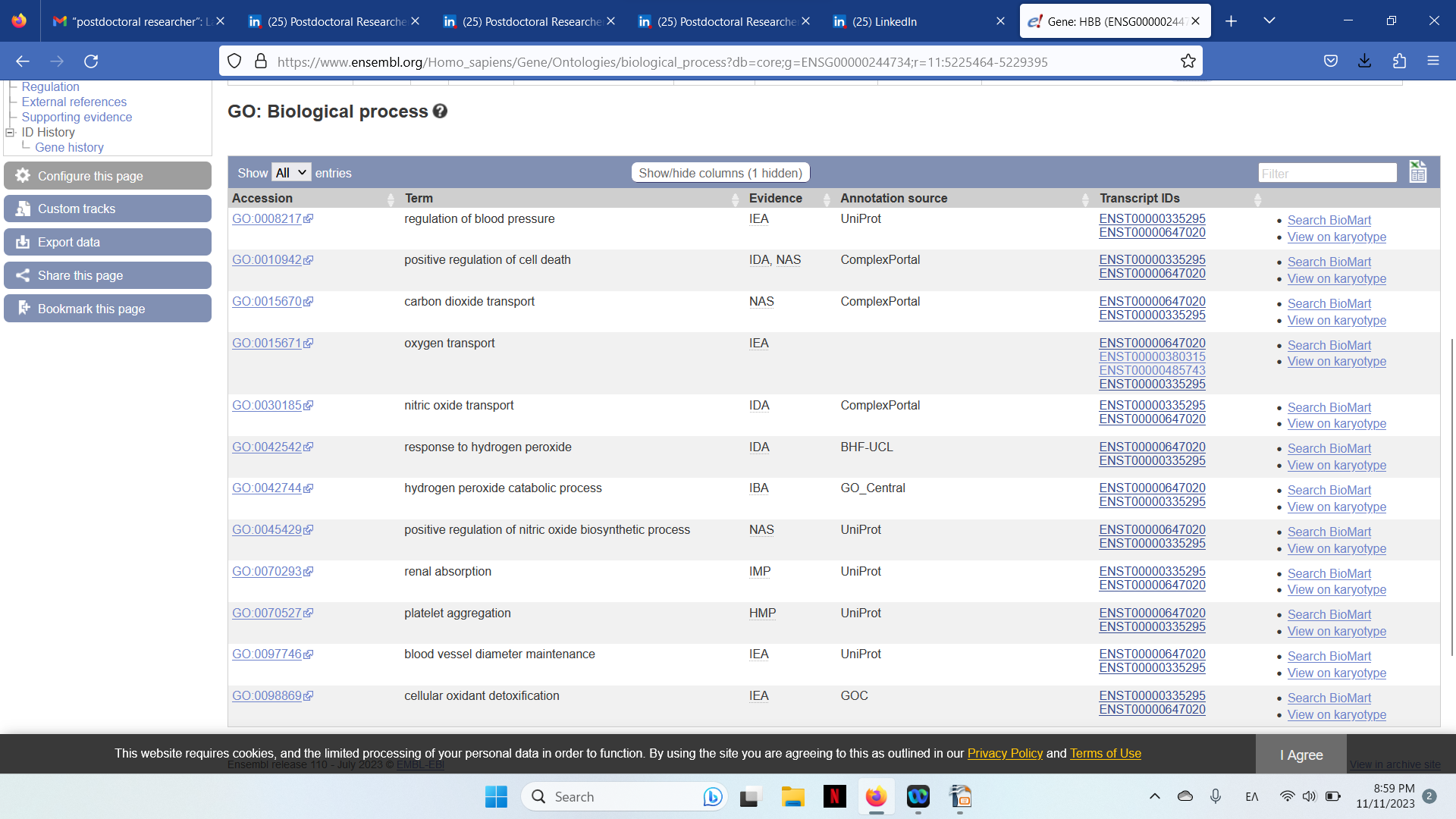 Μια ξενάγηση στην Ensembl Database…
http://www.ensembl.org/
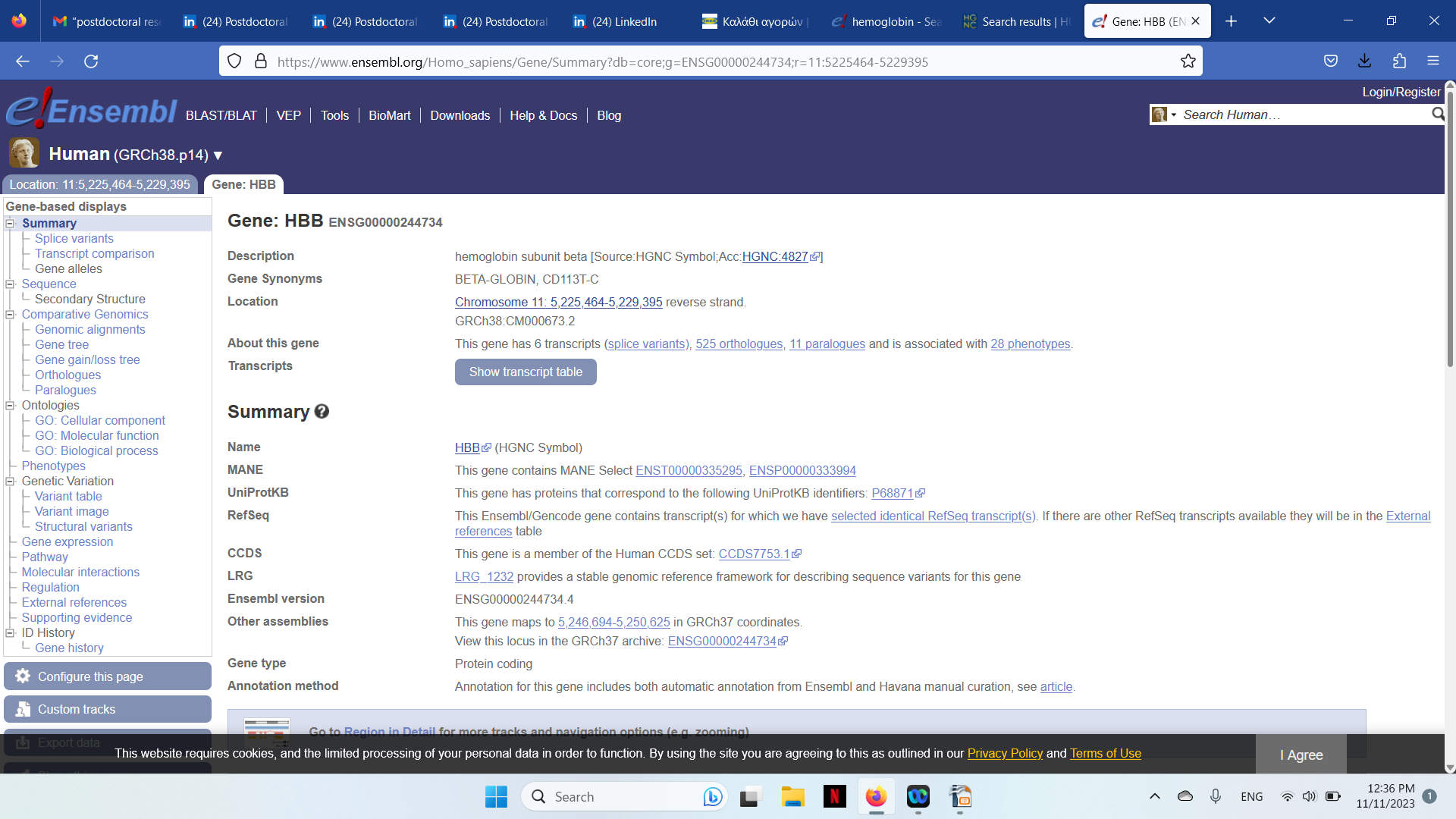 Δεδομένα έκφρασης
Μια ξενάγηση στην Ensembl Database…
http://www.ensembl.org/
Δεδομένα έκφρασης
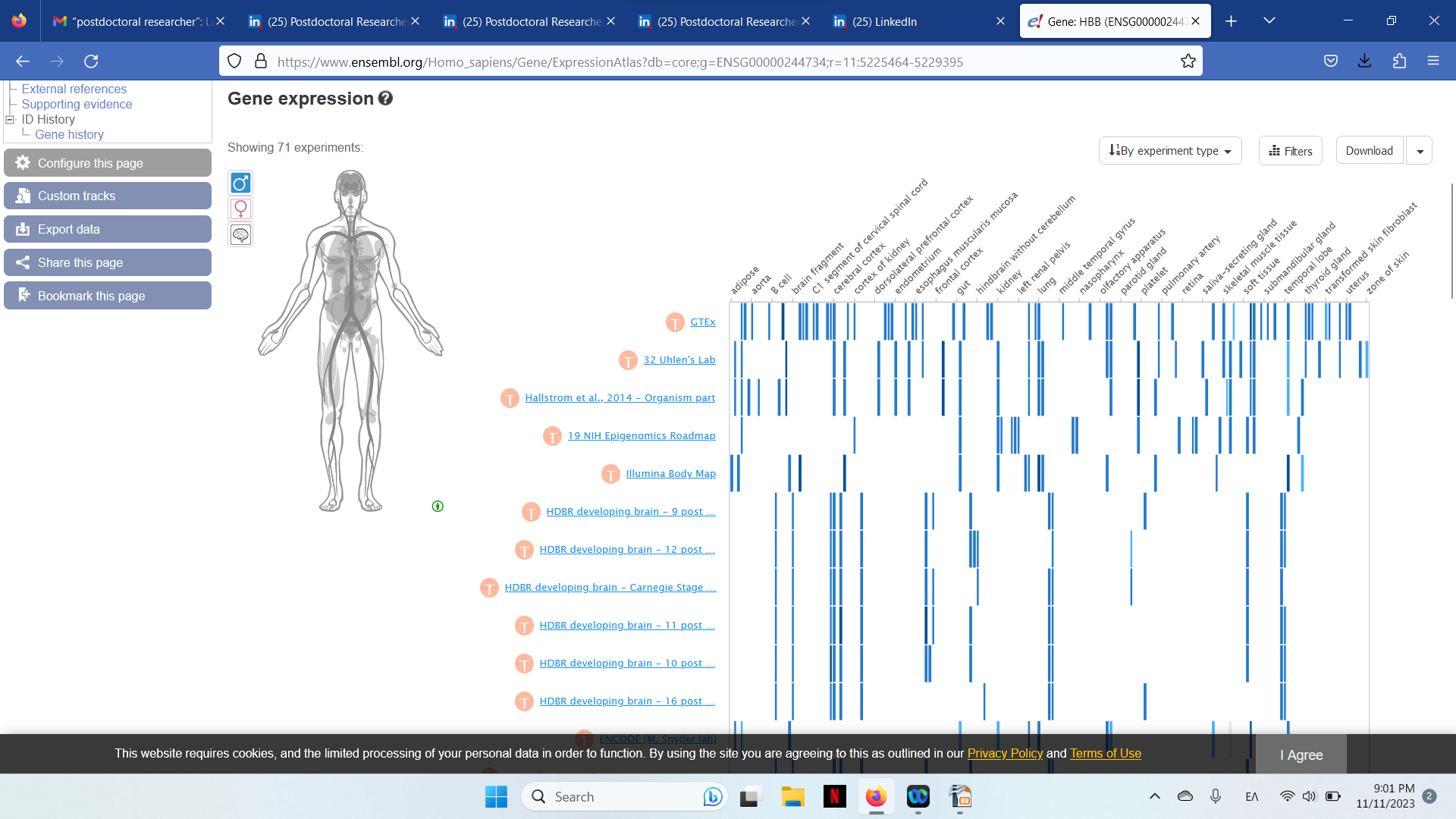 Εναλλακτικά κοιτώντας σε ολόκληρο το γονιδίωμα του Ανθρώπου...
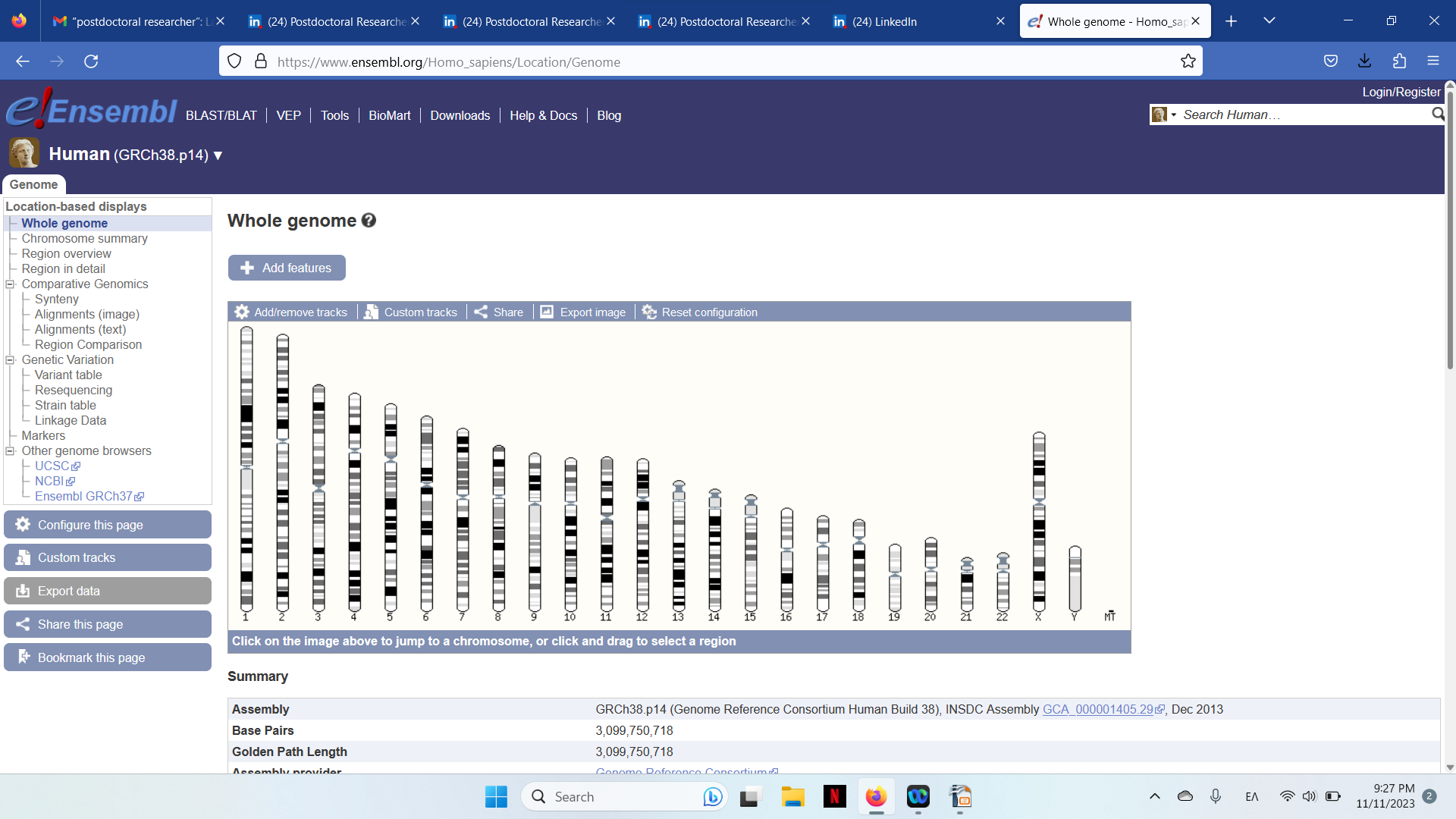 Εναλλακτικά κοιτώντας σε ολόκληρο το γονιδίωμα του Ανθρώπου...
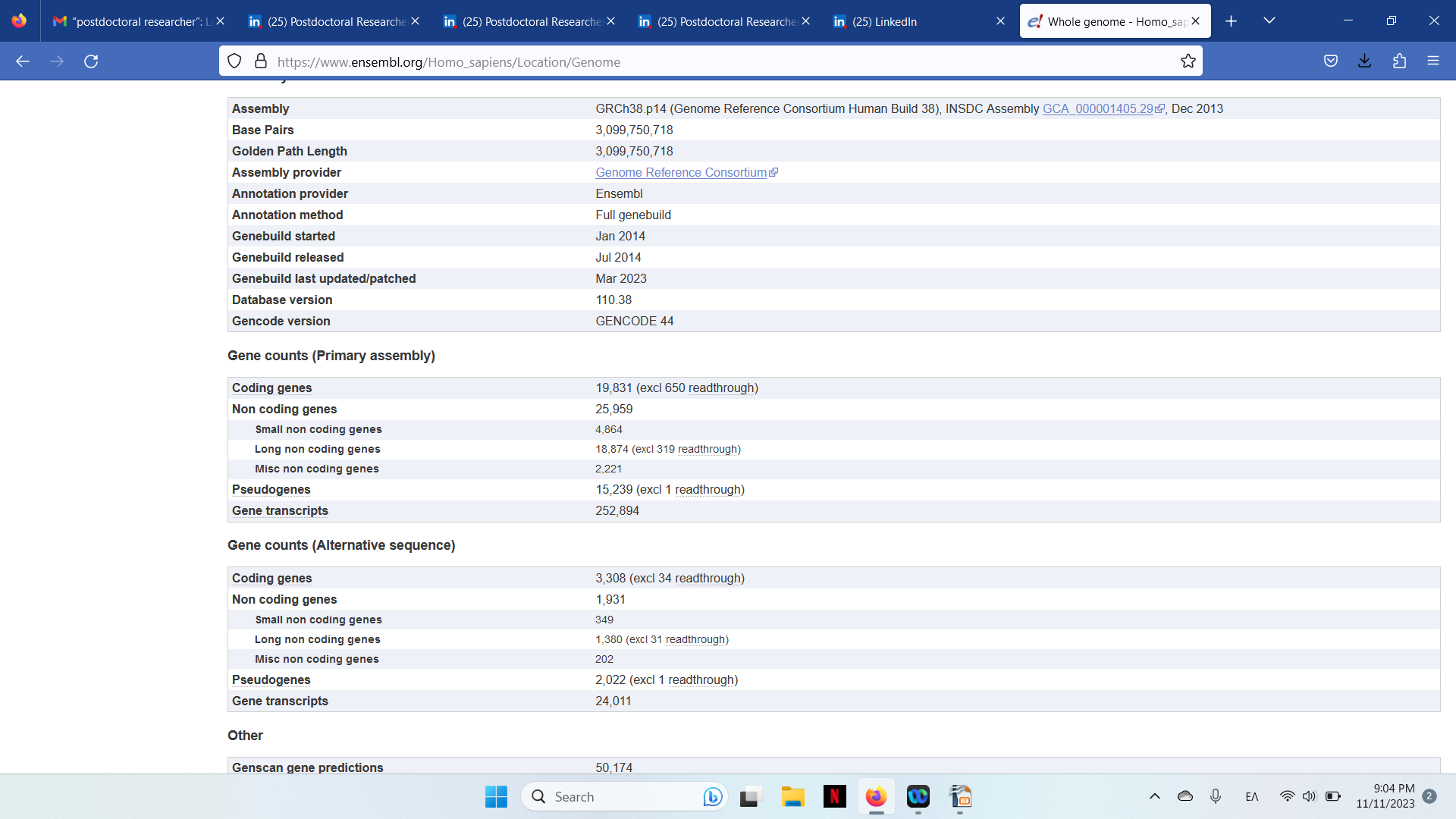 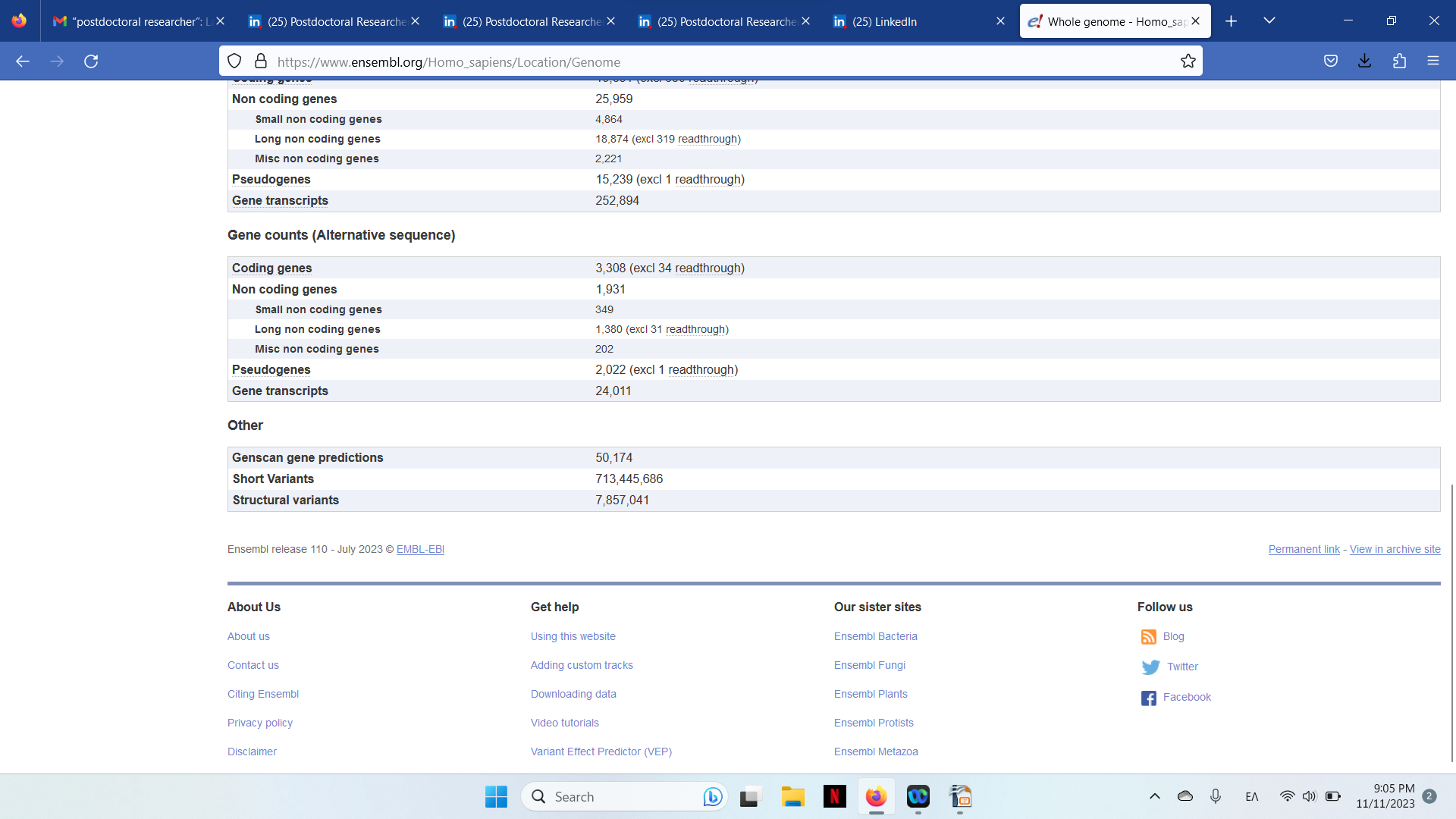 Εναλλακτικά κοιτώντας σε ολόκληρο το γονιδίωμα του Ανθρώπου...
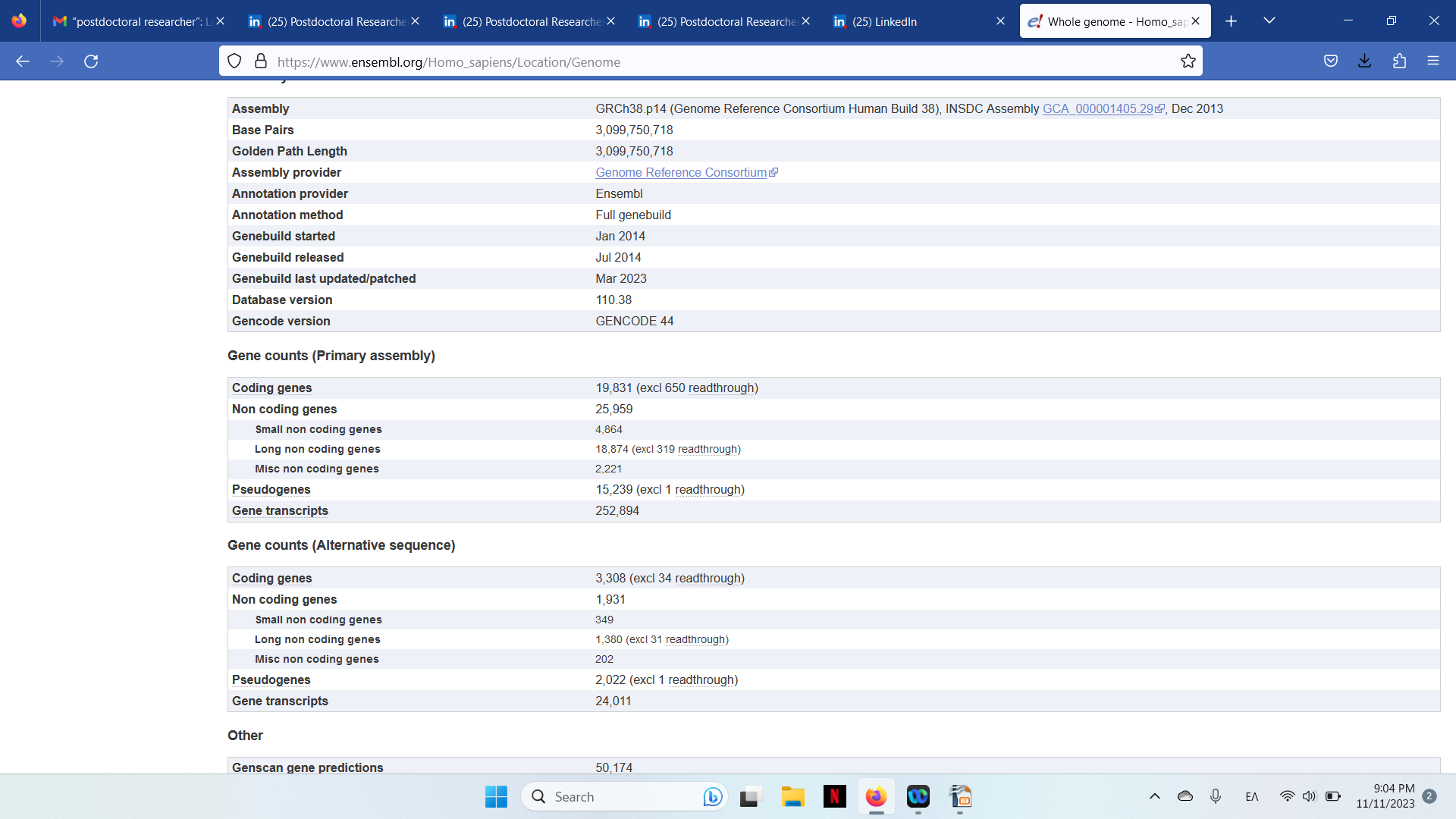 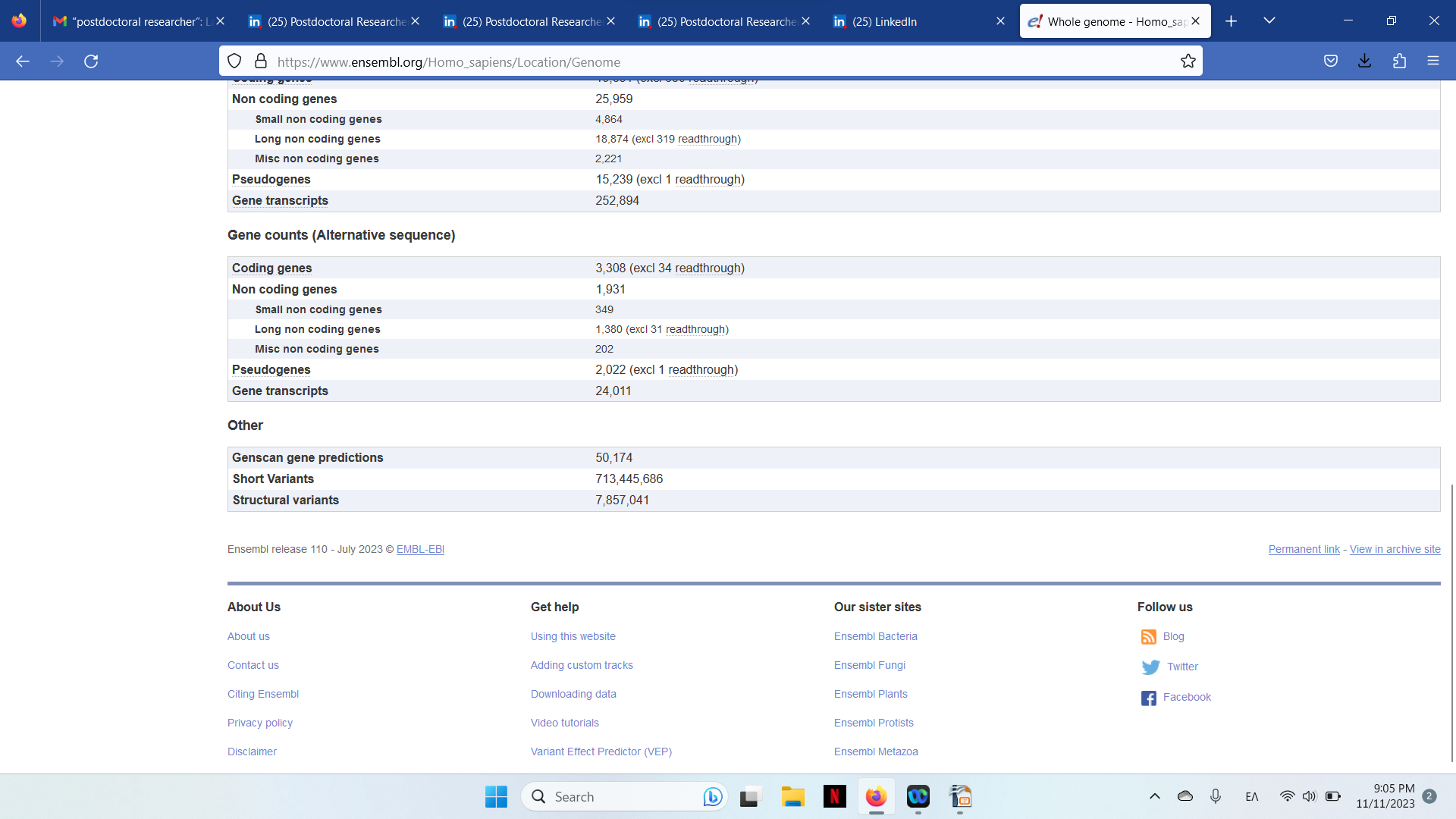 Εναλλακτικά κοιτώντας σε ολόκληρο το γονιδίωμα...
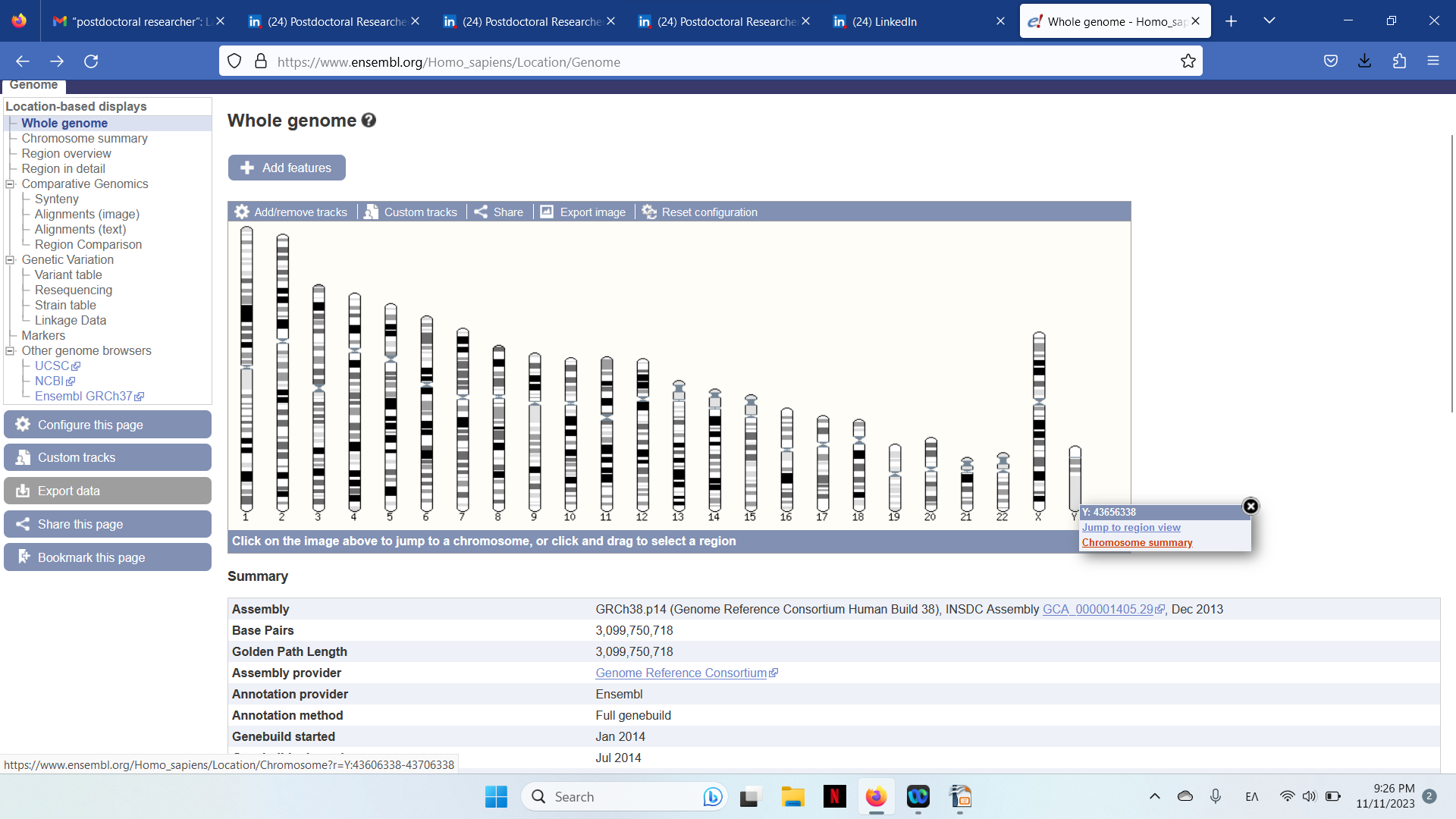 Εναλλακτικά κοιτώντας σε ολόκληρο το γονιδίωμα του Ανθρώπου...
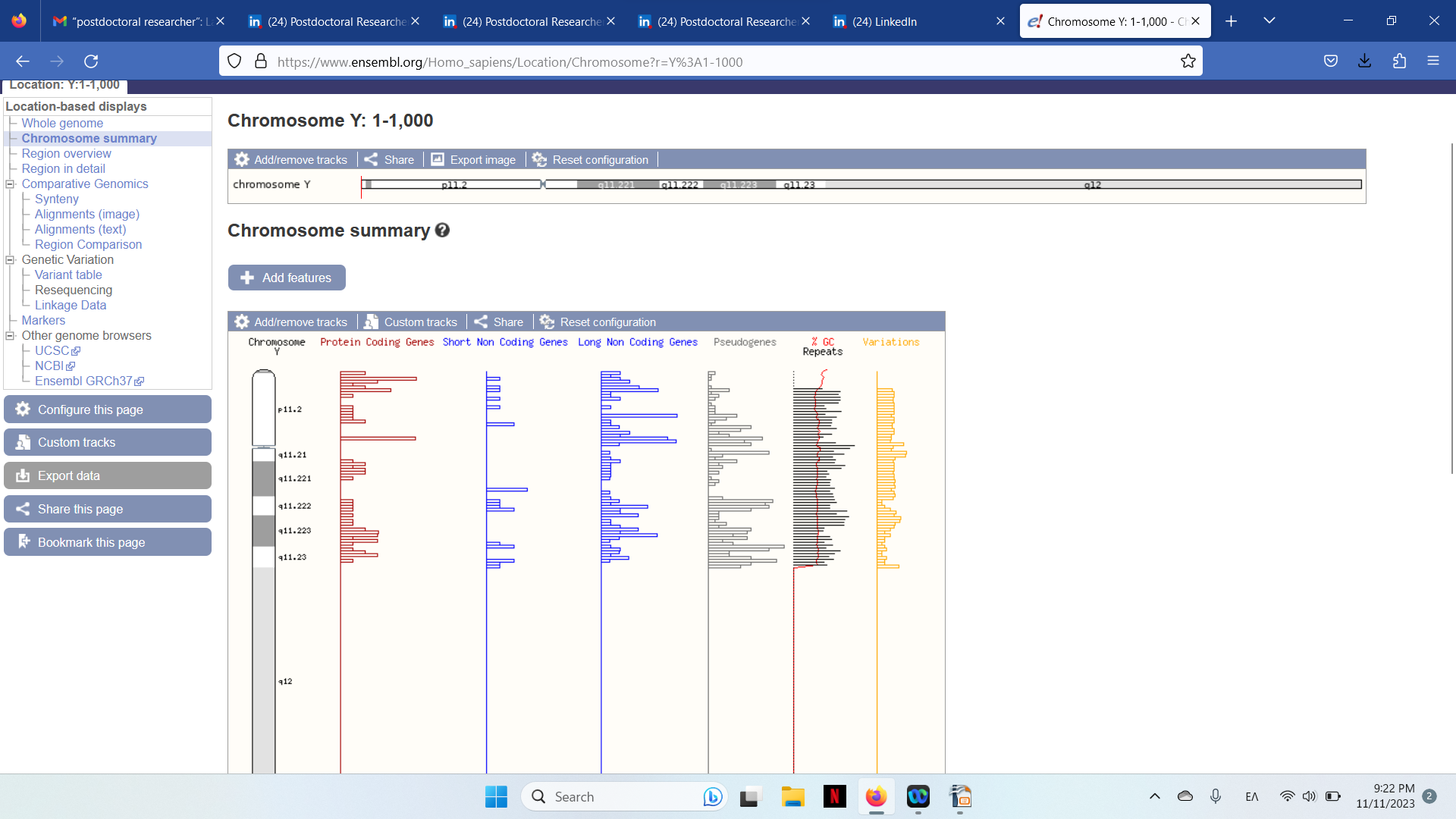 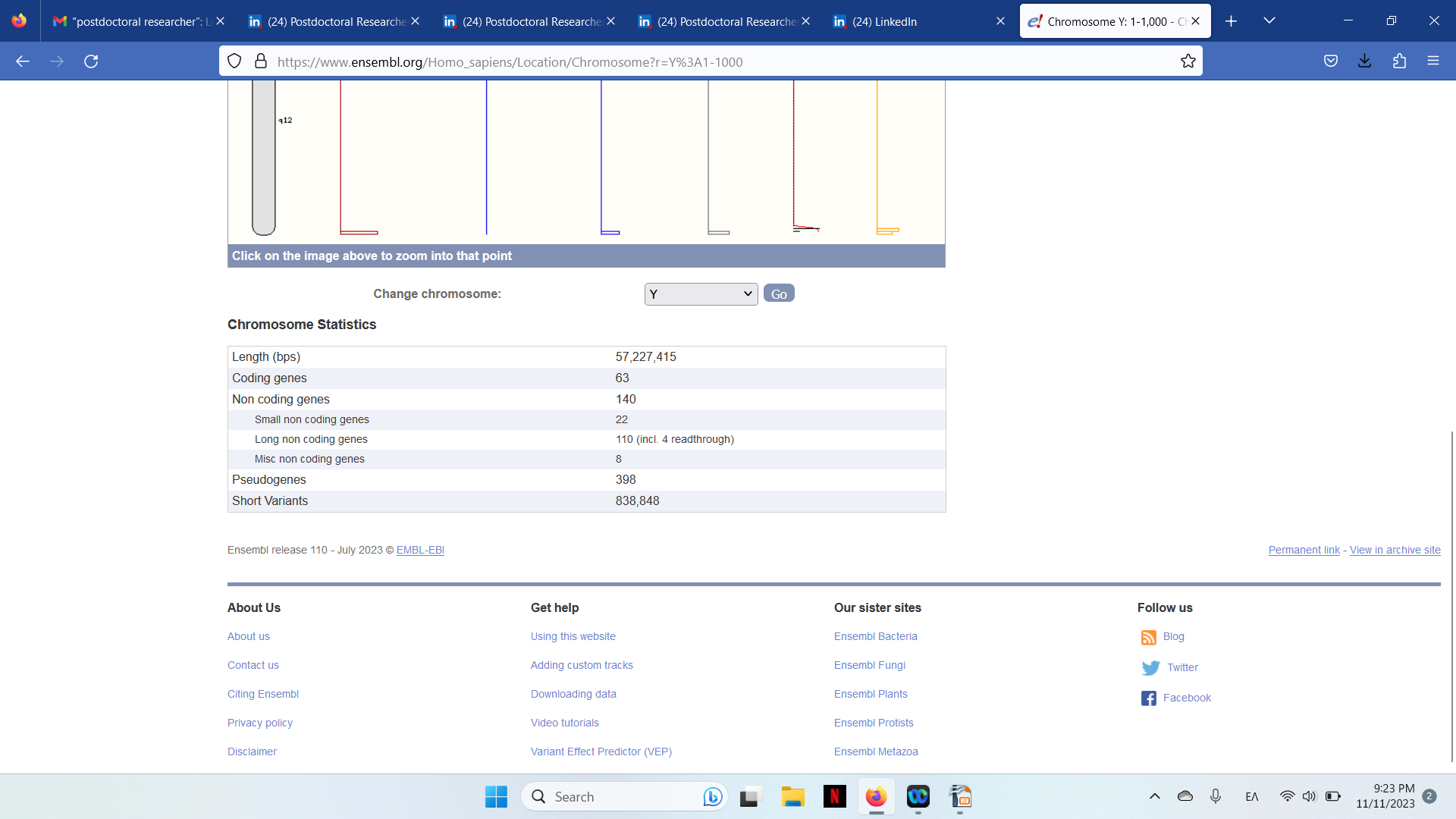 Εναλλακτικά κοιτώντας σε ολόκληρο το γονιδίωμα του Ανθρώπου...
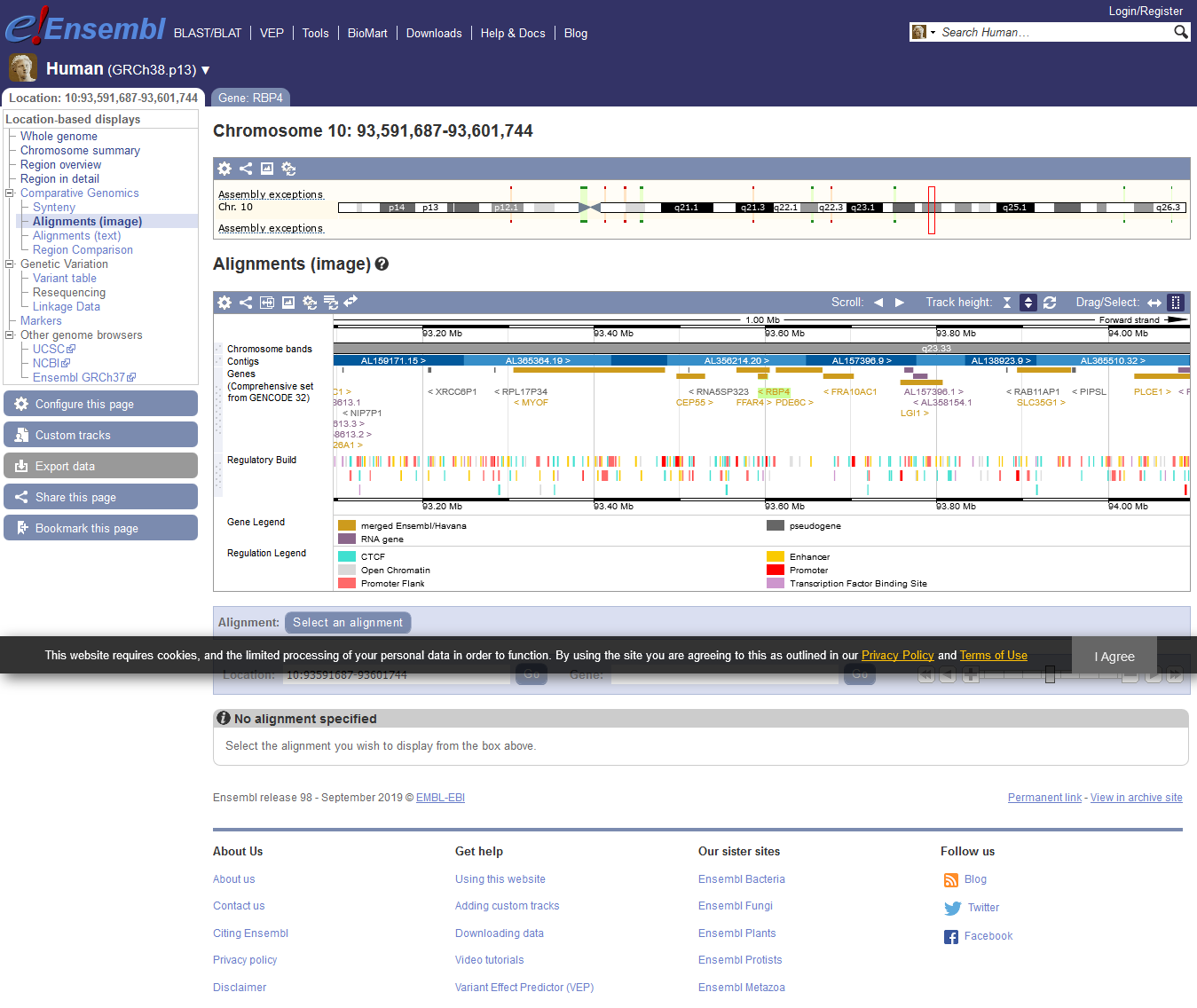 Πρακτική Άσκηση
Επιλέγοντας να μελετήσετε τo ινωδογόνο του ανθρώπου βρείτε

-το εγκεκριμένο σύμβολό του και την κοινά αποδεκτή ονομασία του στην βάση GENE NAMES https://www.genenames.org/
-συνώνυμα- παλαιότερα ονόματα και σύμβολα
Στη συνέχεια επισεκευθείτε την ENSEMBL DATABASE https://www.ensembl.org/index.html 
και αναζητήστε
-το γονίδιο/ια που σχετίζονται με το ινωδογόνο
-τις θέσεις τους στο γονιδίωμα του ανθρώπου (χρωμόσωμα, θέση, γειτονικά γονίδια)
-τη δομή τους (εσώνια-εξώνια) και το μέγεθός τους
- τη βιολογική τους λειτουργία (functional annotation)
ενδεχόμενους πολυμορφισμούς και μεταλλάξεις
-αν θελήσετε πληροφορίες για την πρωτεΐνη που κωδικοποιεί το γονίδιο τι πρέπει να κάνετε?

Σημειώστε για κάθε σας απάντηση τον ιστότοπο- βάση δεδομένων όπου εντοπίσατε τις σχετικές πληροφορίες
Ευχαριστώ
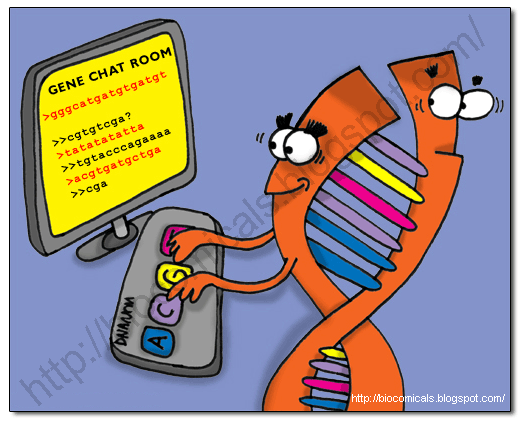 mkapasa@med.uoa.gr
Επιμέρους  Ενότητες
Ορισμός Βιοπληροφορικής
Εφαρμογές Βιοπληροφορικής



Το Πρόγραμμα του γονιδιώματος του Ανθρώπου & άλλων οργανισμών
Εισαγωγή στις Βιολογικές Βάσεις Δεδομένων

Εξάγοντας πληροφορίες για γονίδια & πρωτεΐνες
Στοίχιση Ακολουθιών: Πολλαπλή & Κατά Ζεύγη



     Πρακτική Άσκηση
Μέρος 1
Μέρος 2
Μέρος 3
Μέρος 4
Ακολουθώντας το δρόμο των πρωτεϊνών…
http://www.ensembl.org/
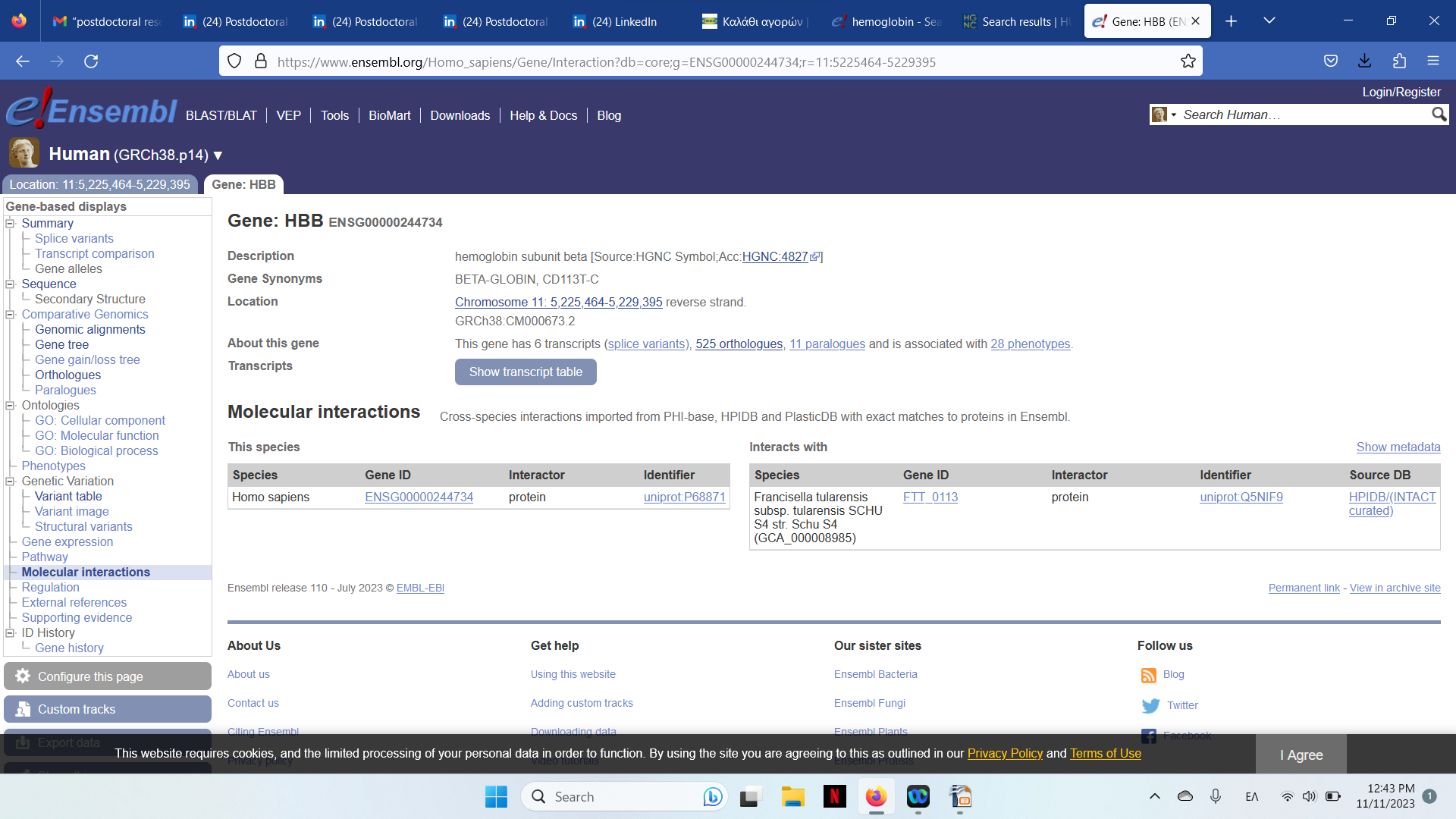 Πρωτεΐνη
Ακολουθώντας το δρόμο των πρωτεϊνών……
http://www.ensembl.org/
Πρωτεΐνη
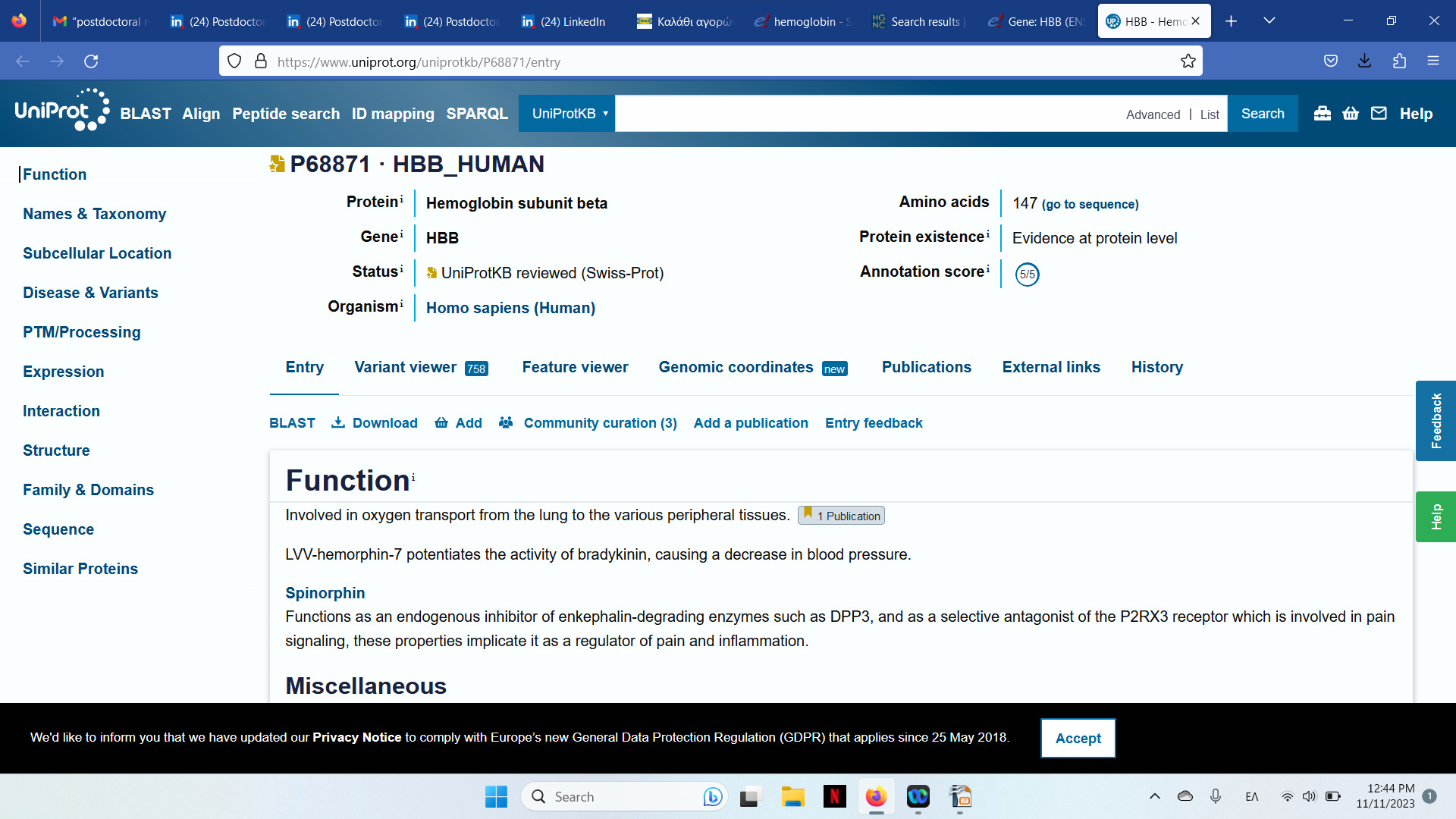 ΒΑΣΕΙΣ ΔΕΔΟΜΕΝΩΝ ΠΡΩΤΕΪΝΩΝ Σύνοψη
UniProt
NR
ΕΥΡΩΠΗ
Η.Π.Α
GenPept
TrEMBL
RefSeq
SwissProt
PIR
GenPept (Μετάφραση της GenBank)
Η GenPept είναι μια βάση δεδομένων που προέρχεται από μετάφραση των περιεχομένων της τελευταίας έκδοσης της GenBank (+ Σάρωση βιβλιογραφίας)

Η τρέχουσα έκδοση έχει > 1 εκατομμύριο καταχωρήσεις 

Σε αντίθεση με την  TrEMBL, διατηρεί όλες τις πρωτεïνικές ακολουθίες ακόμη και τα μικρά θραύσματα  (< 8 α/α), τις ανοσοσφαιρίνες κλπ.….

Αλληλοεπικάλυψη: >20 καταχωρήσεις για την ανθρώπινη EPO
Δημιουργία της UniProt:15 Δεκεμβρίου 2003
Συνένωση περιεχομένων των
Swiss-Prot , TrEMBL  & PIR
http://www.uniprot.org
Αναζητούμε τη β σφαιρίνη της αιμοσφαιρίνης
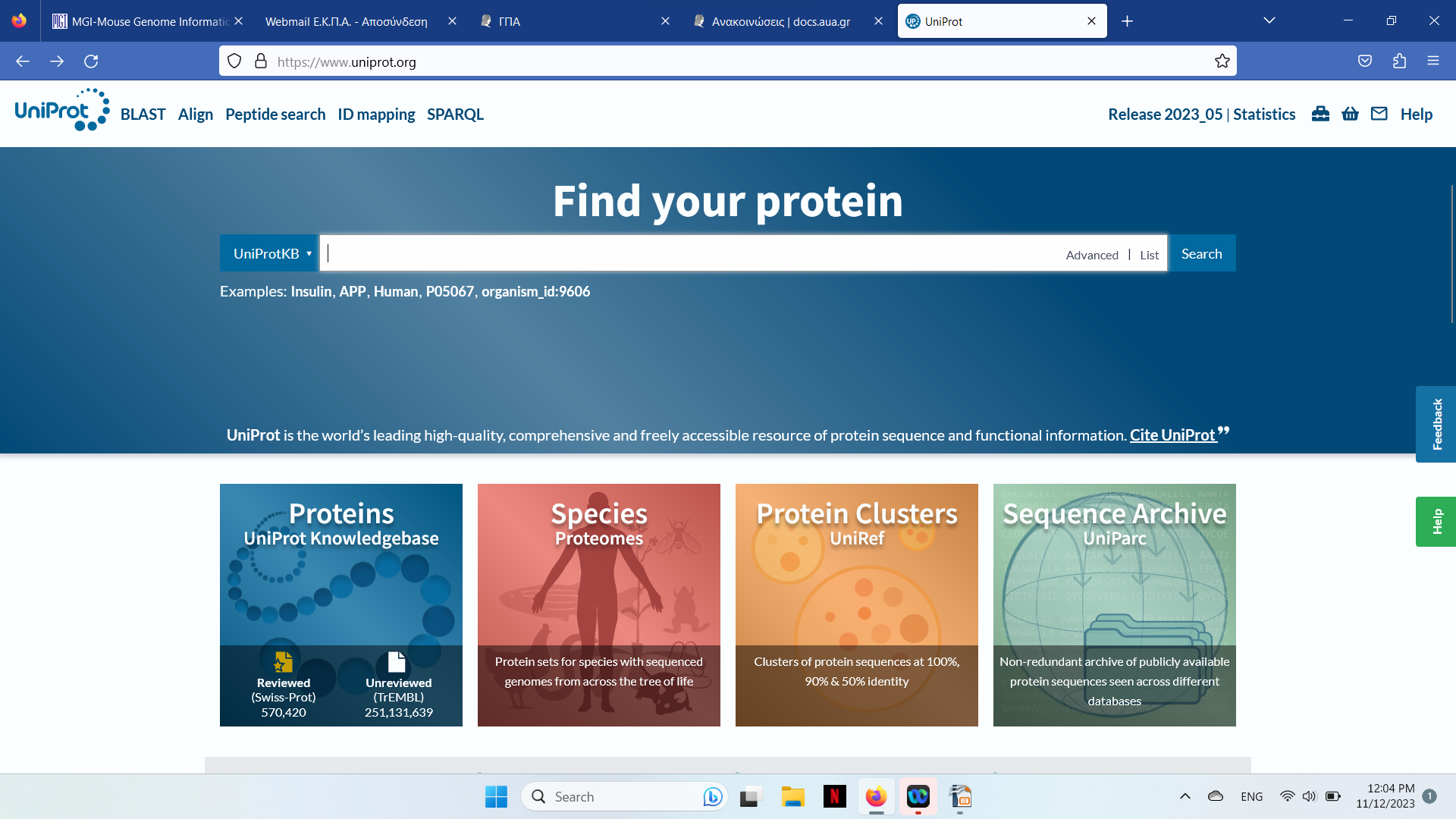 HBB
Αναζητούμε τη β σφαιρίνη της αιμοσφαιρίνης
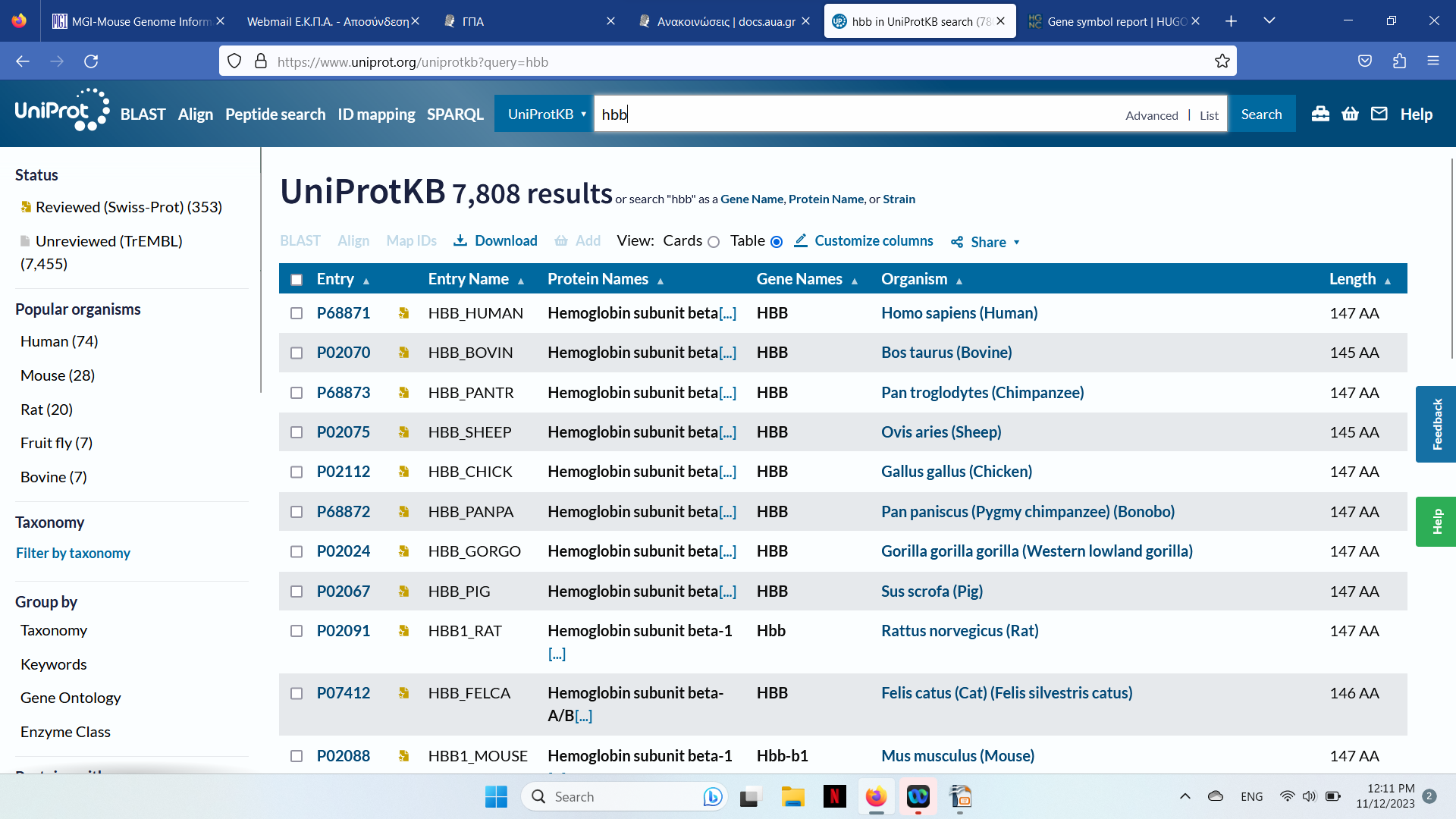 Accession number
UniProt καταχώρηση… 
με μια ματιά
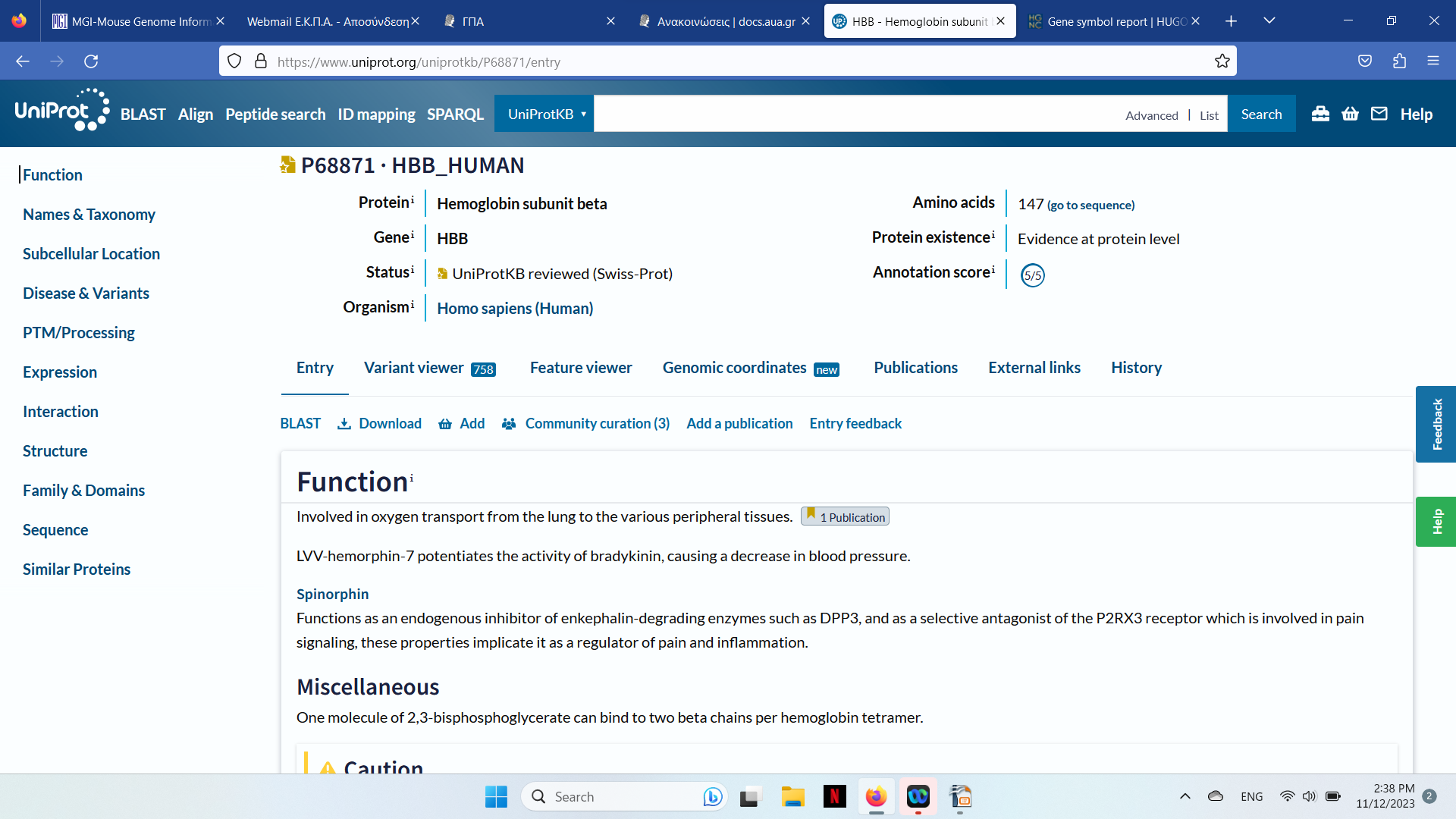 [Speaker Notes: To be updated (change the complete entry ?)]
UniProt καταχώρηση… 
με μια ματιά
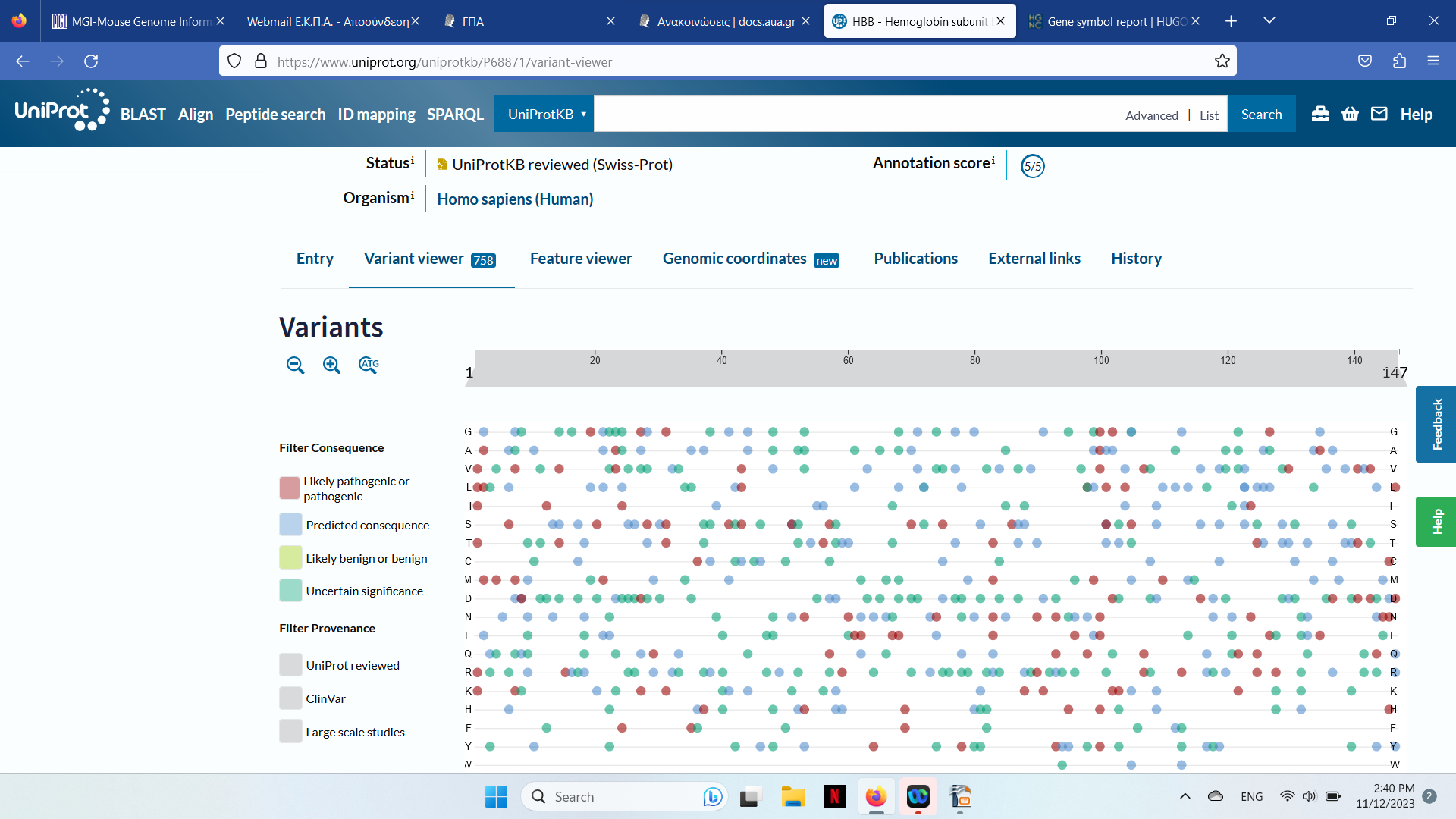 UniProt καταχώρηση… 
με μια ματιά
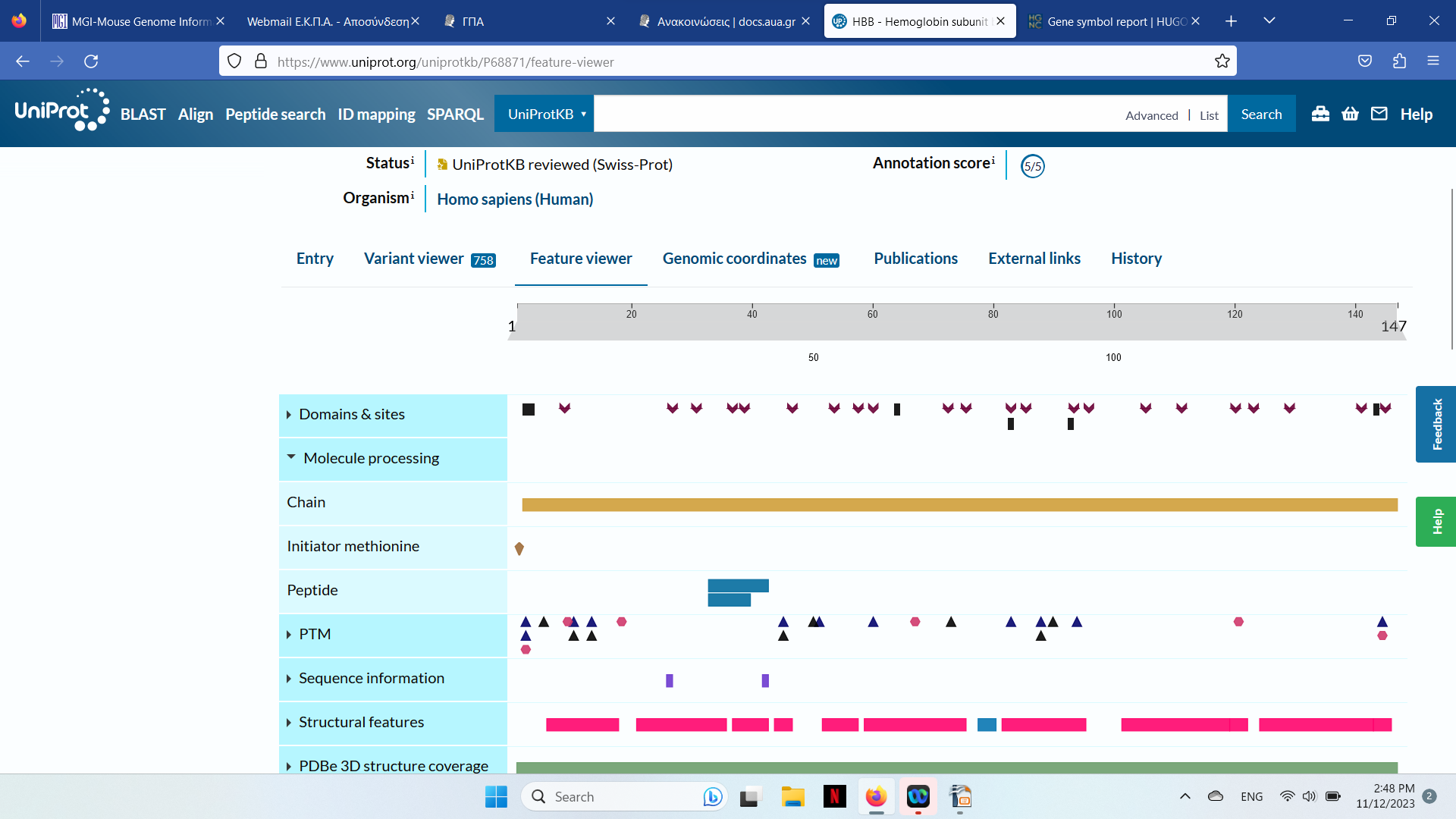 UniProt καταχώρηση… 
με μια ματιά
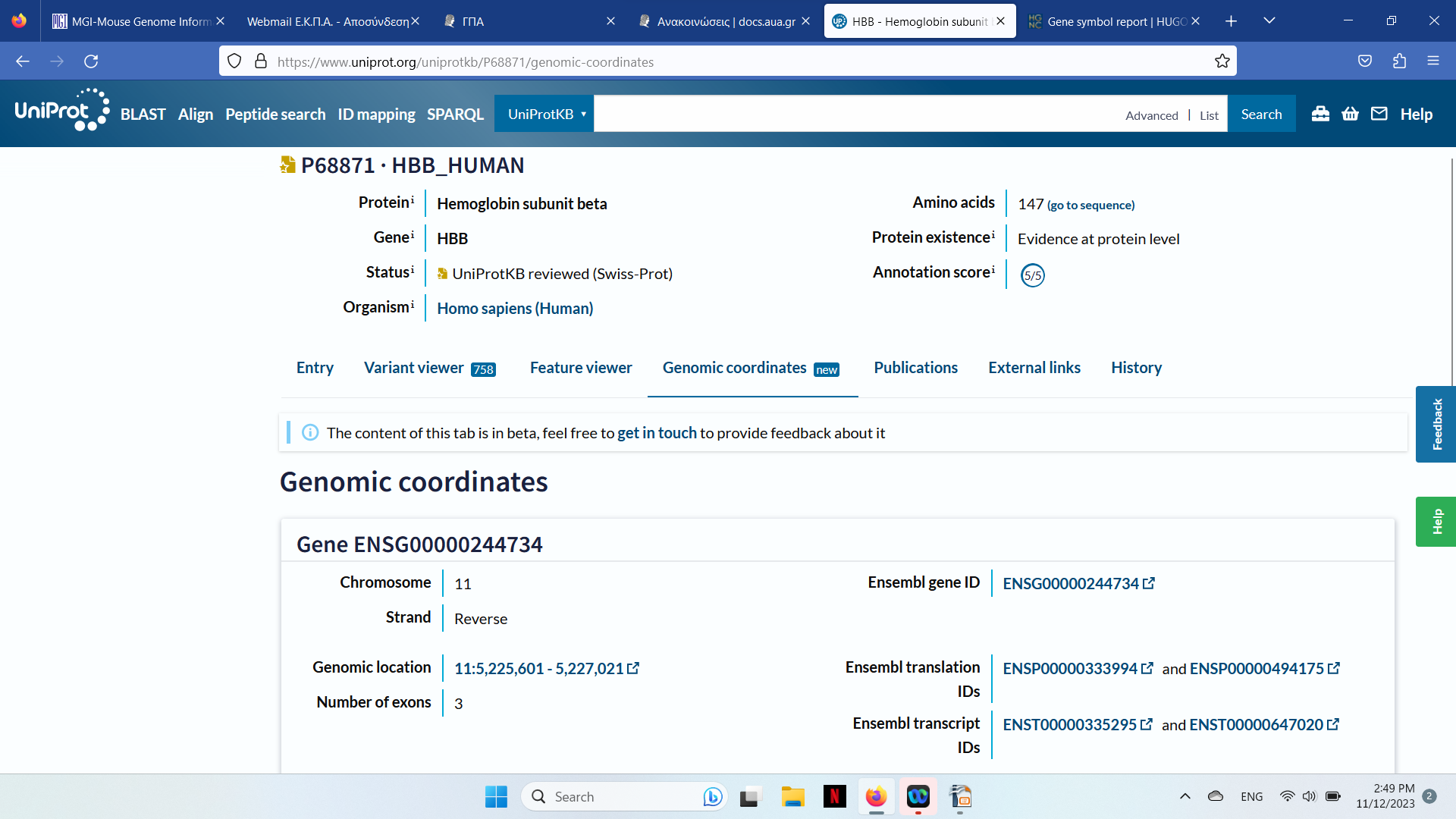 UniProt καταχώρηση… 
με μια ματιά
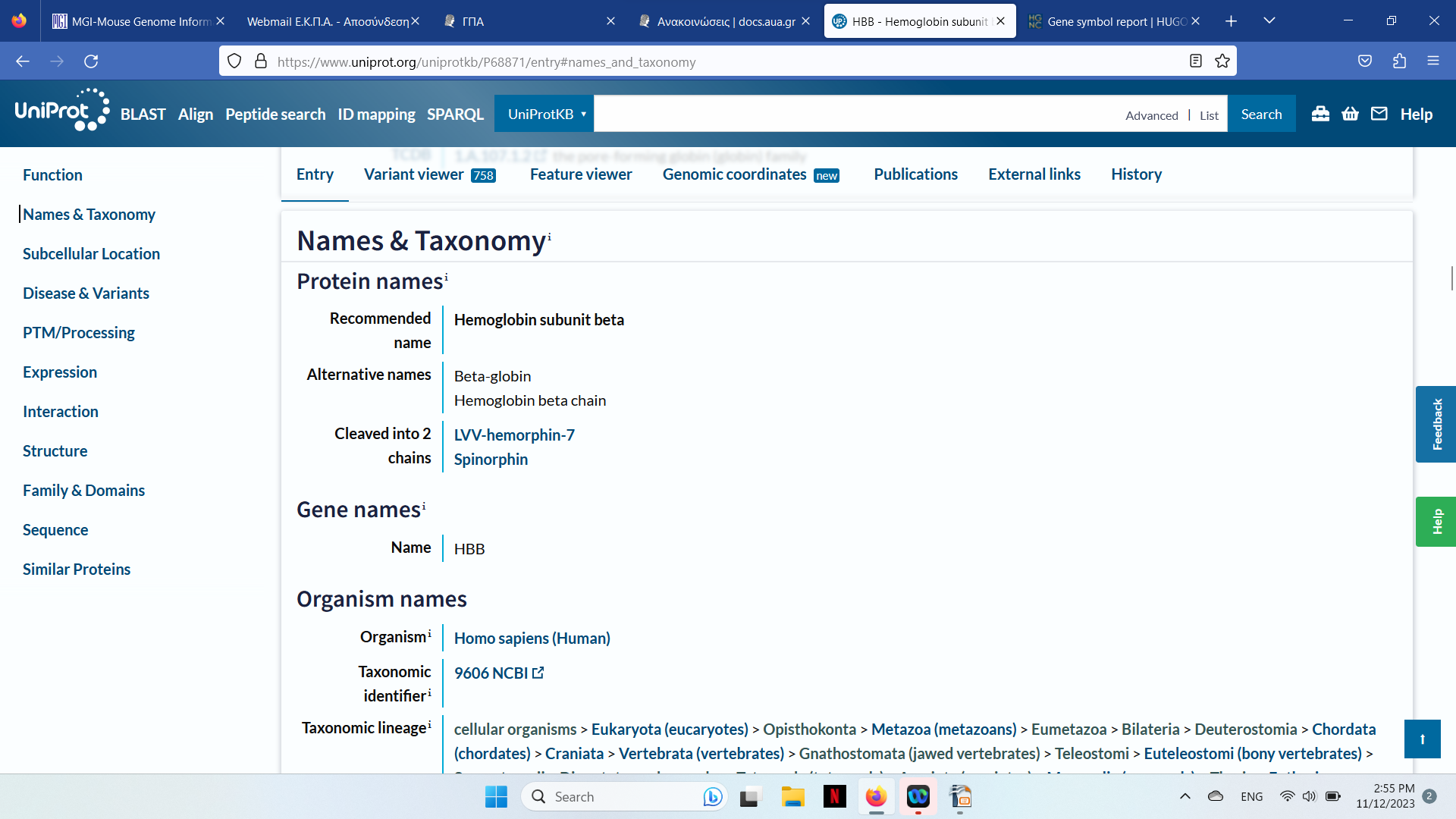 UniProt καταχώρηση… 
με μια ματιά
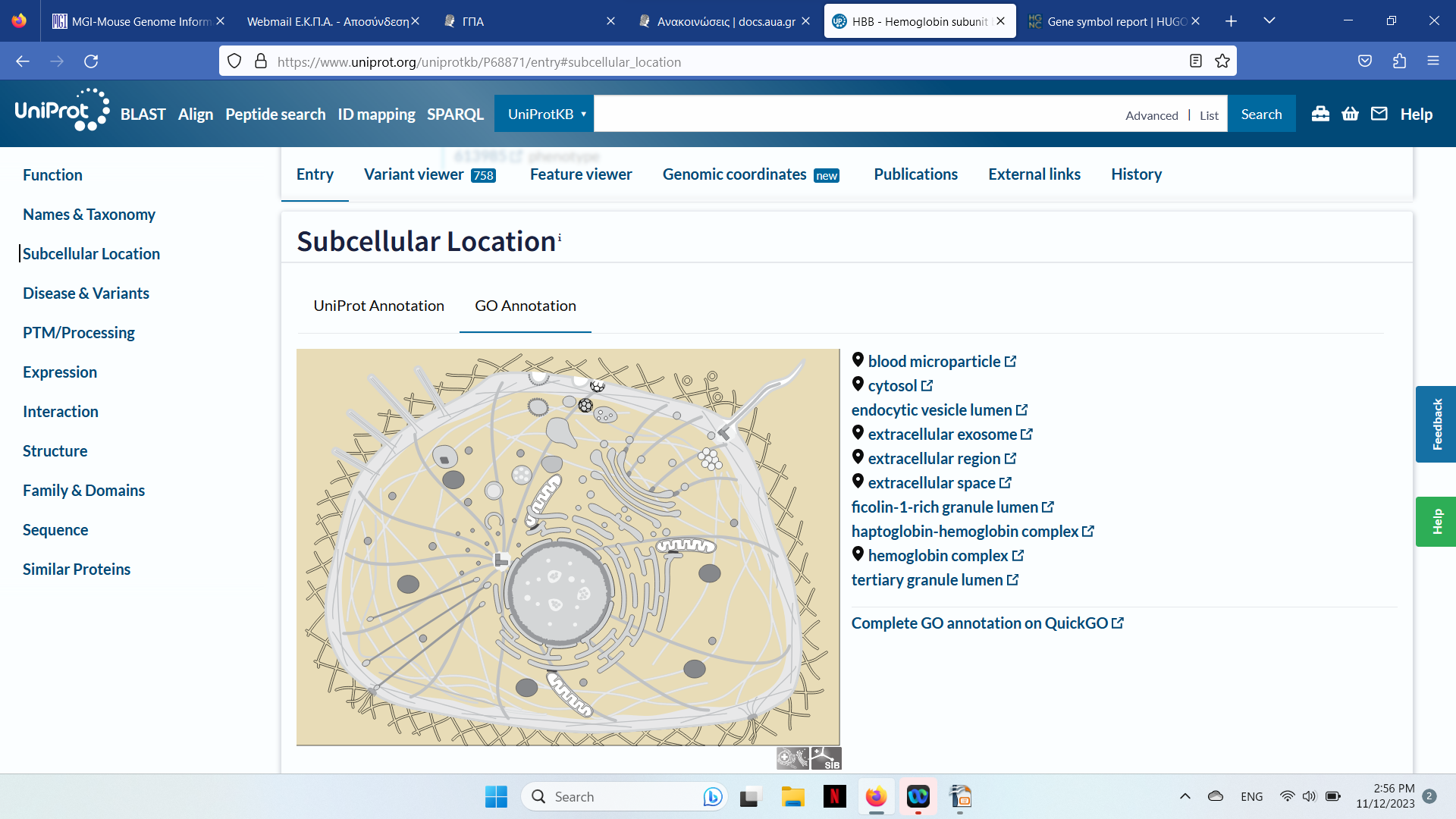 UniProt καταχώρηση… 
με μια ματιά
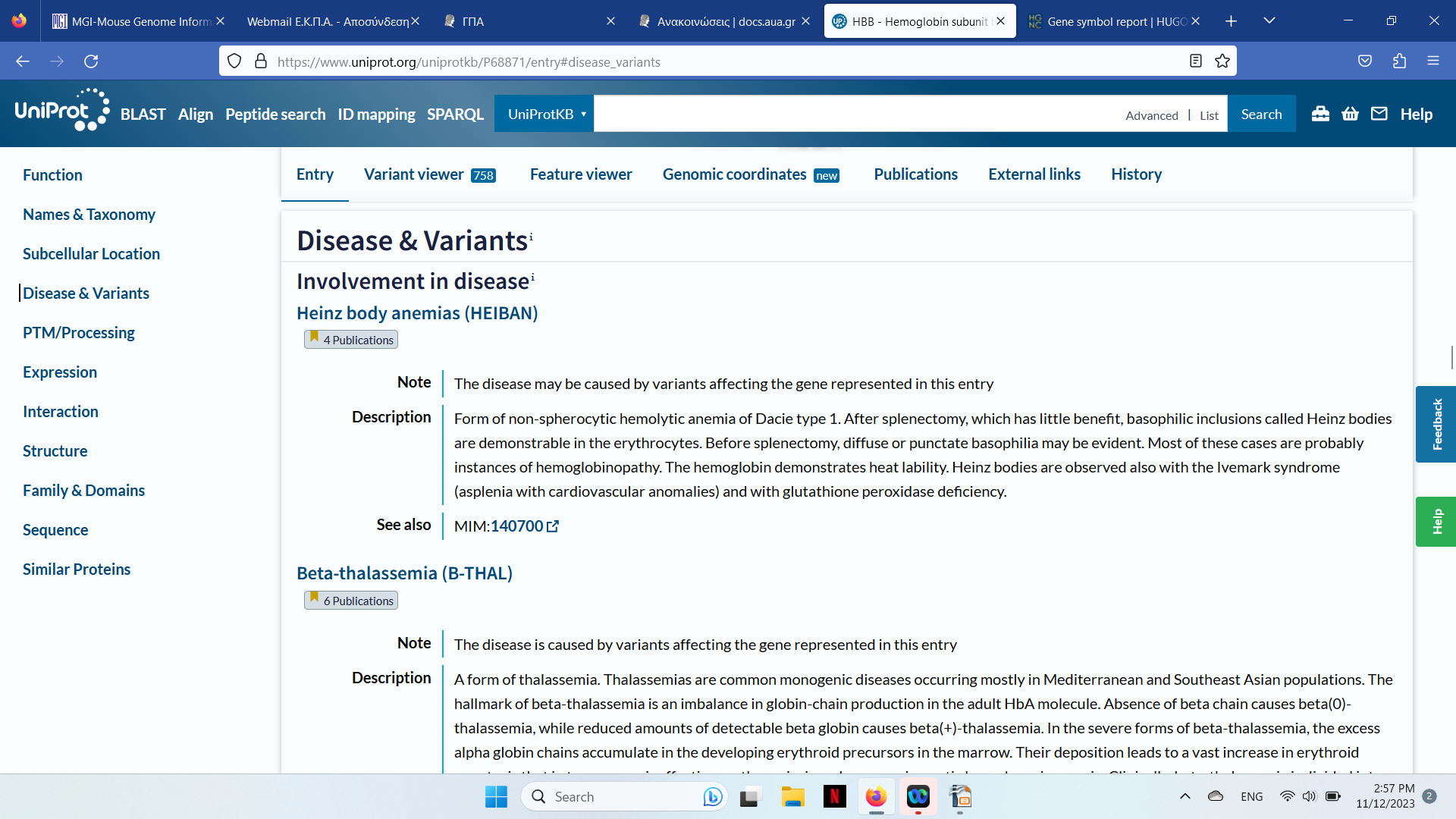 UniProt καταχώρηση… 
με μια ματιά
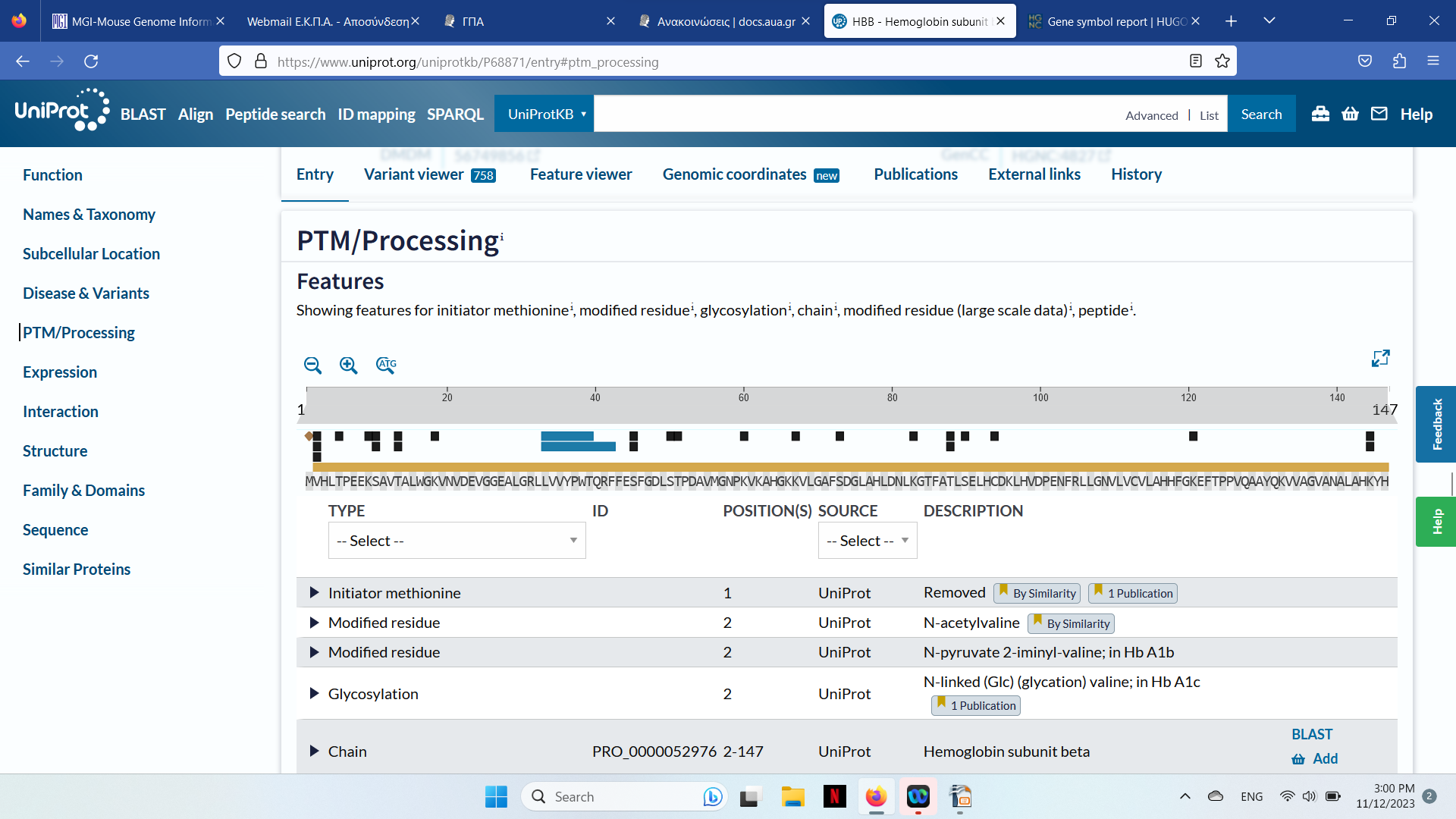 UniProt καταχώρηση… 
με μια ματιά
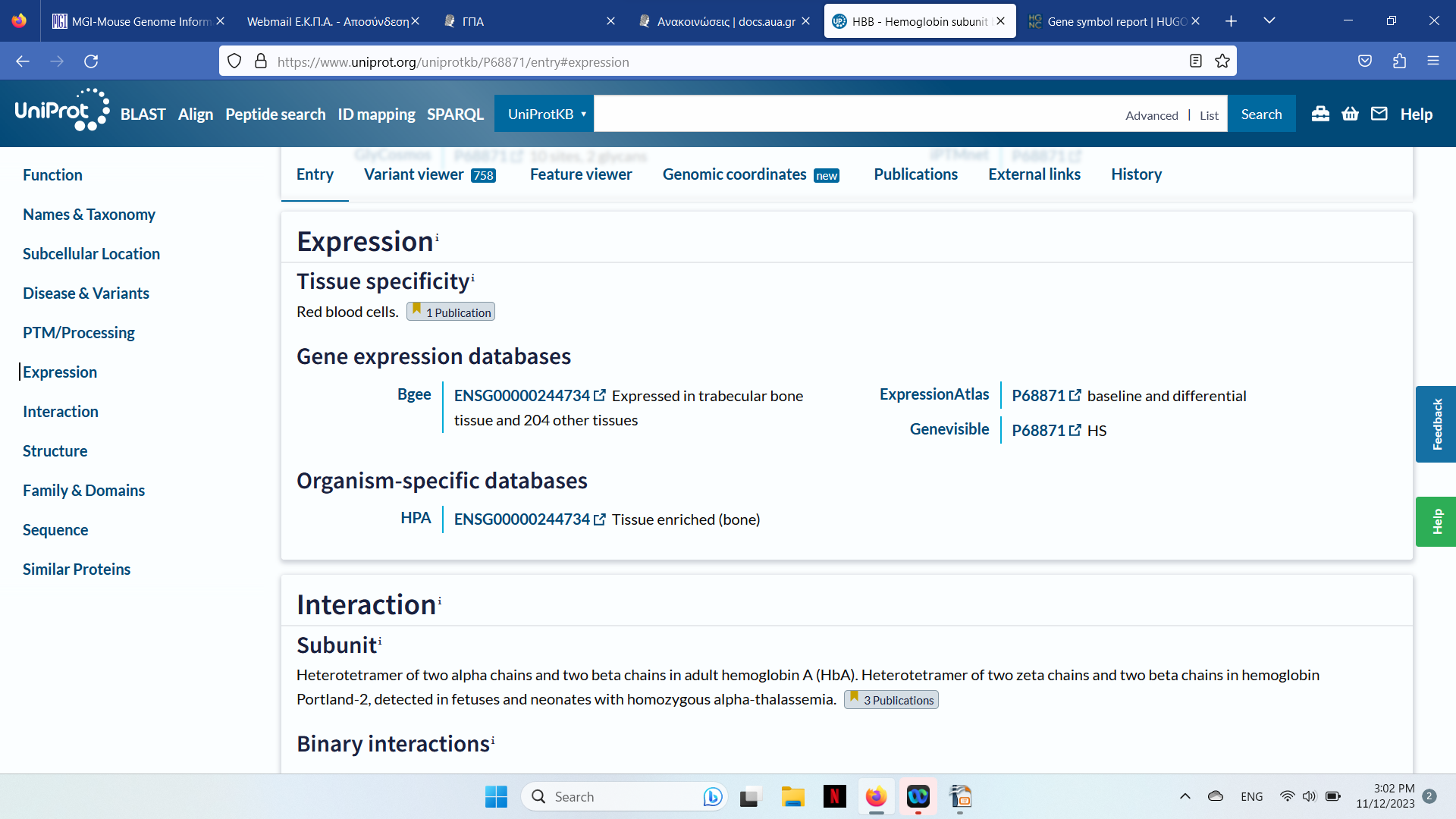 UniProt καταχώρηση… 
με μια ματιά
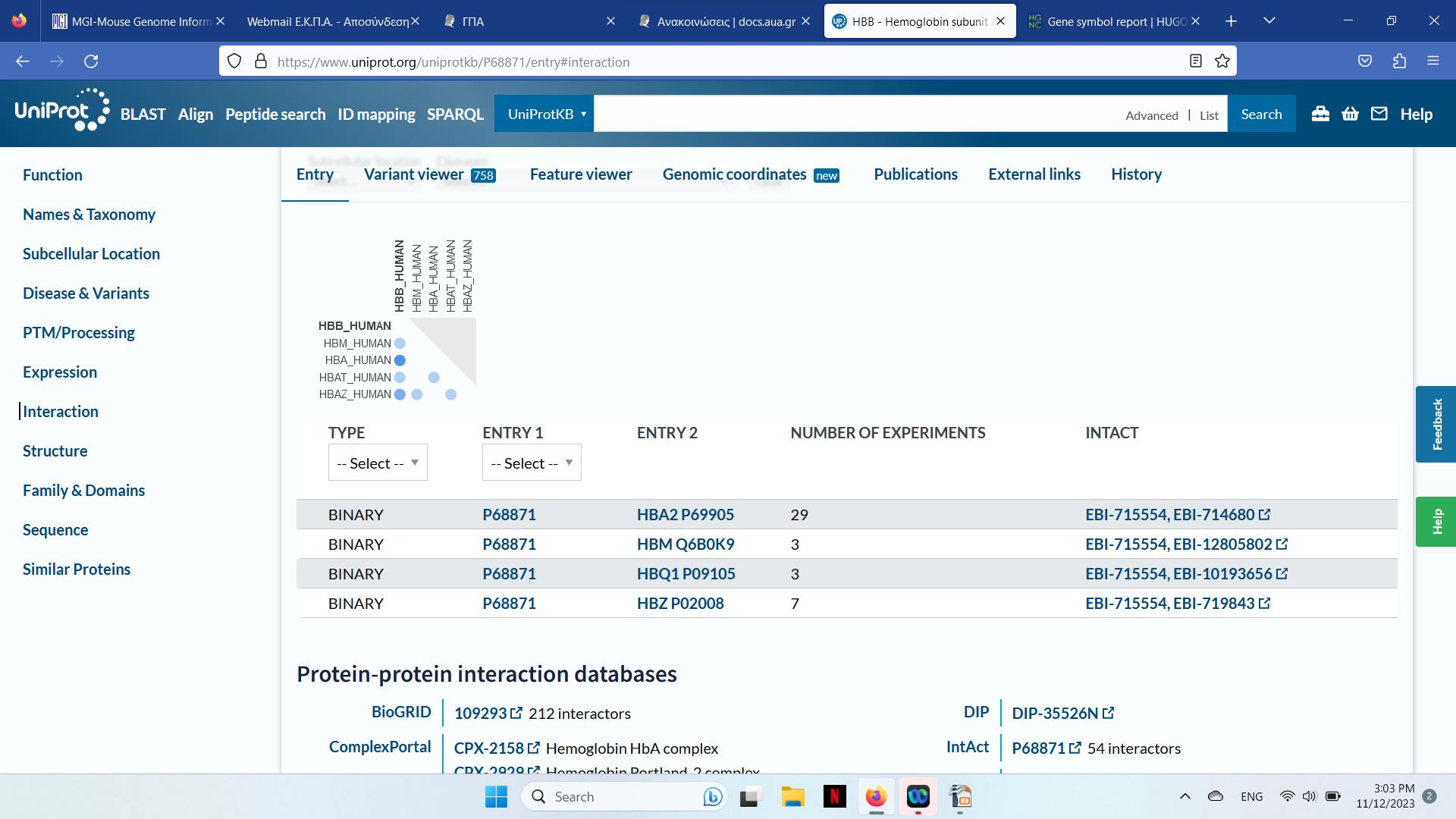 UniProt καταχώρηση… 
με μια ματιά
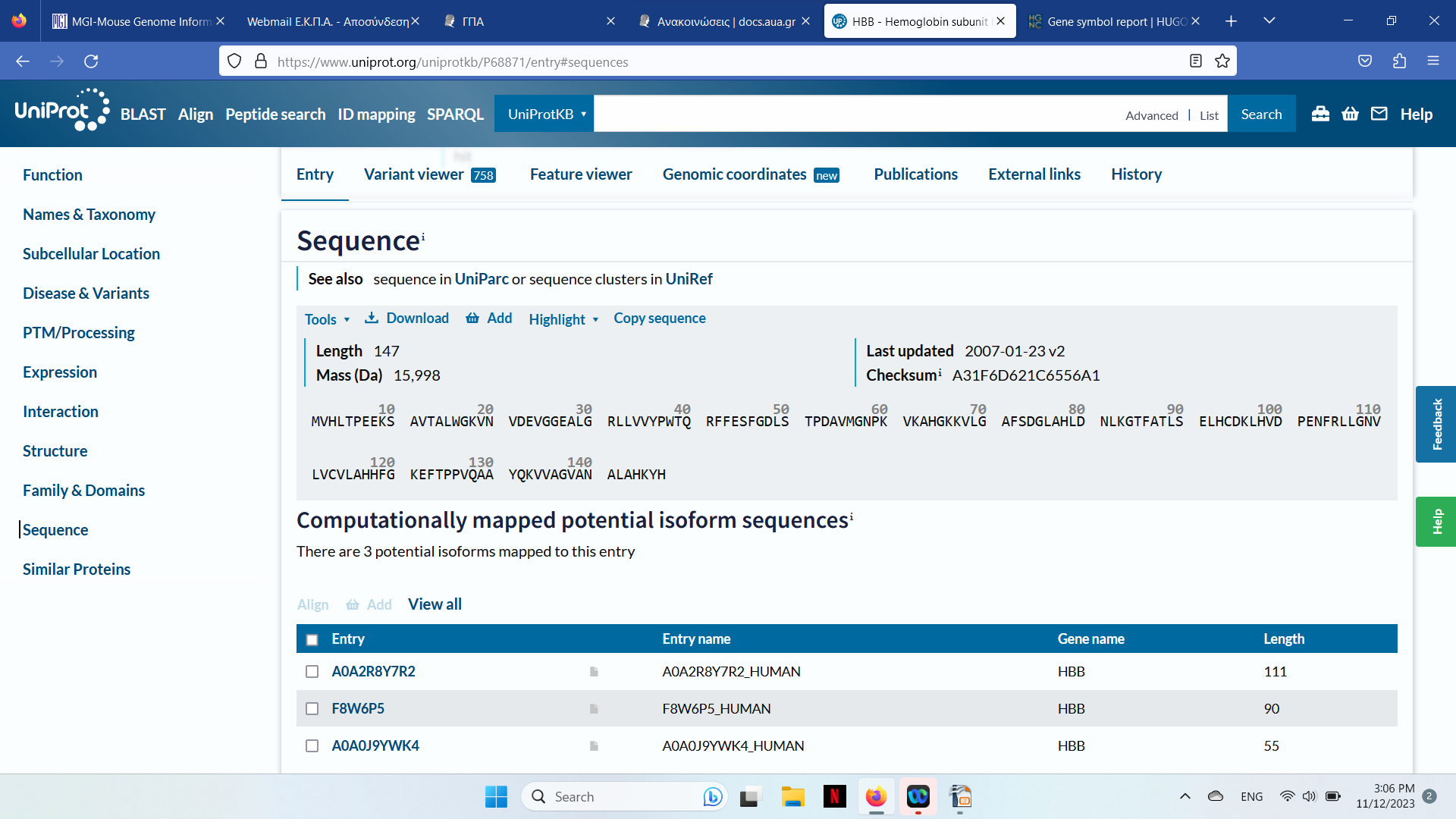 UniProt καταχώρηση… 
με μια ματιά
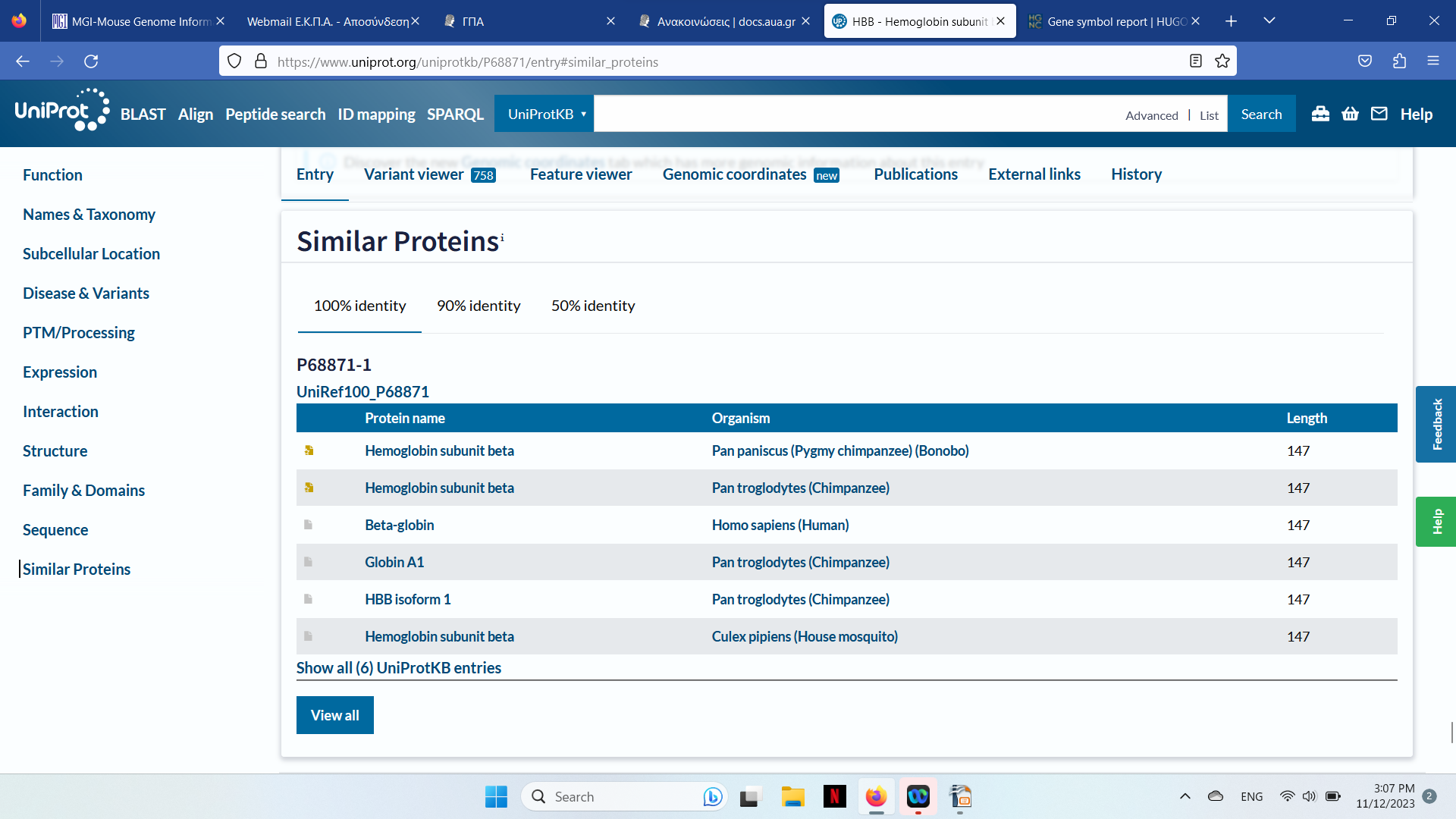 UniProt καταχώρηση… 
με μια ματιά
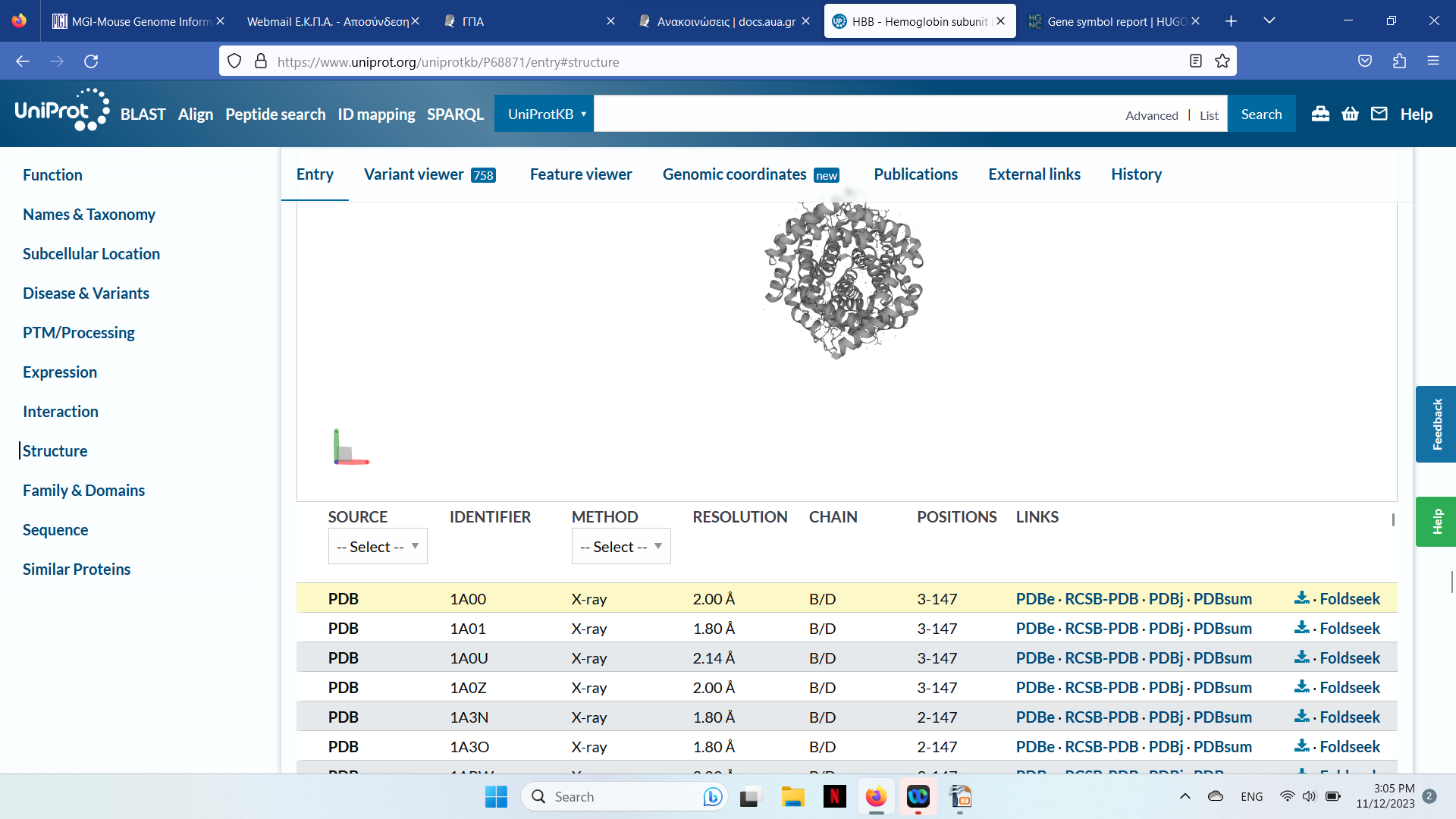 ...
Αναζητώντας τις δομές των πρωτεϊνών
RCSB ή PDB: Protein Data Bank
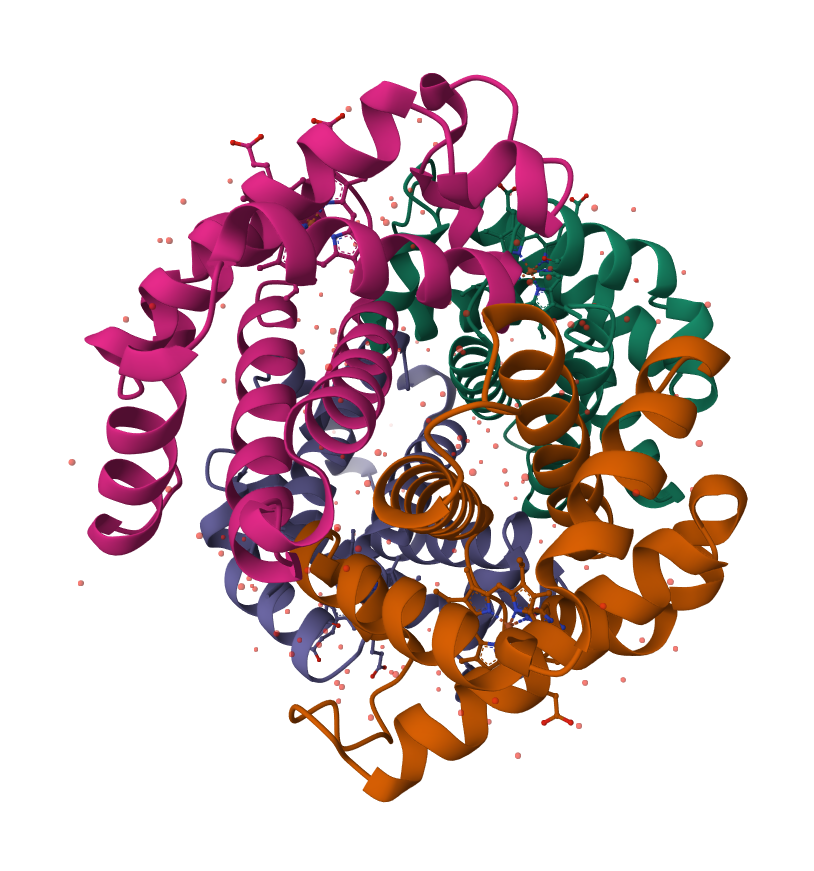 HBB HUMAN
RCSB ή PDB: Protein Data Bank
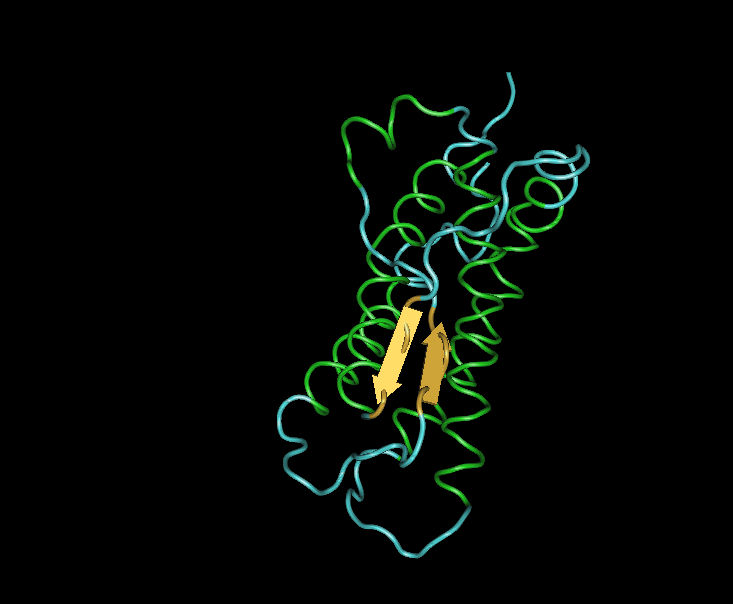 Δημιουργήθηκε από το Research Collaboratory for Structural Bioinformatics (RCSB) (Η.Π.Α.).

Περιέχει δομές μακρομορίων όπως πρωτεϊνών, νουκλεïκών οξέων, συμπλεγμάτων πρωτεϊνών με νουκλεïκά οξέα, και ιοσωματίων.

Εξειδικευμένα προγράμματα γραφικών που επιτρέπουν την οπτικοποίηση των αντίστοιχων τρισδιάστατων δομών. (π.χ., SwissPDB-viewer, Cn3D)
February 20: Molecule of the Month
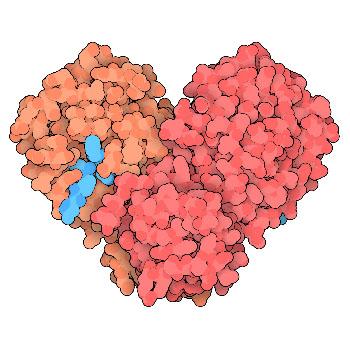 EPO_HUMAN
Coronavirus Proteases
Αναζητώντας τις δομές των πρωτεϊνών
RCSB ή PDB: Protein Data Bank
Mια  PDB καταχώρηση… με μια ματιά
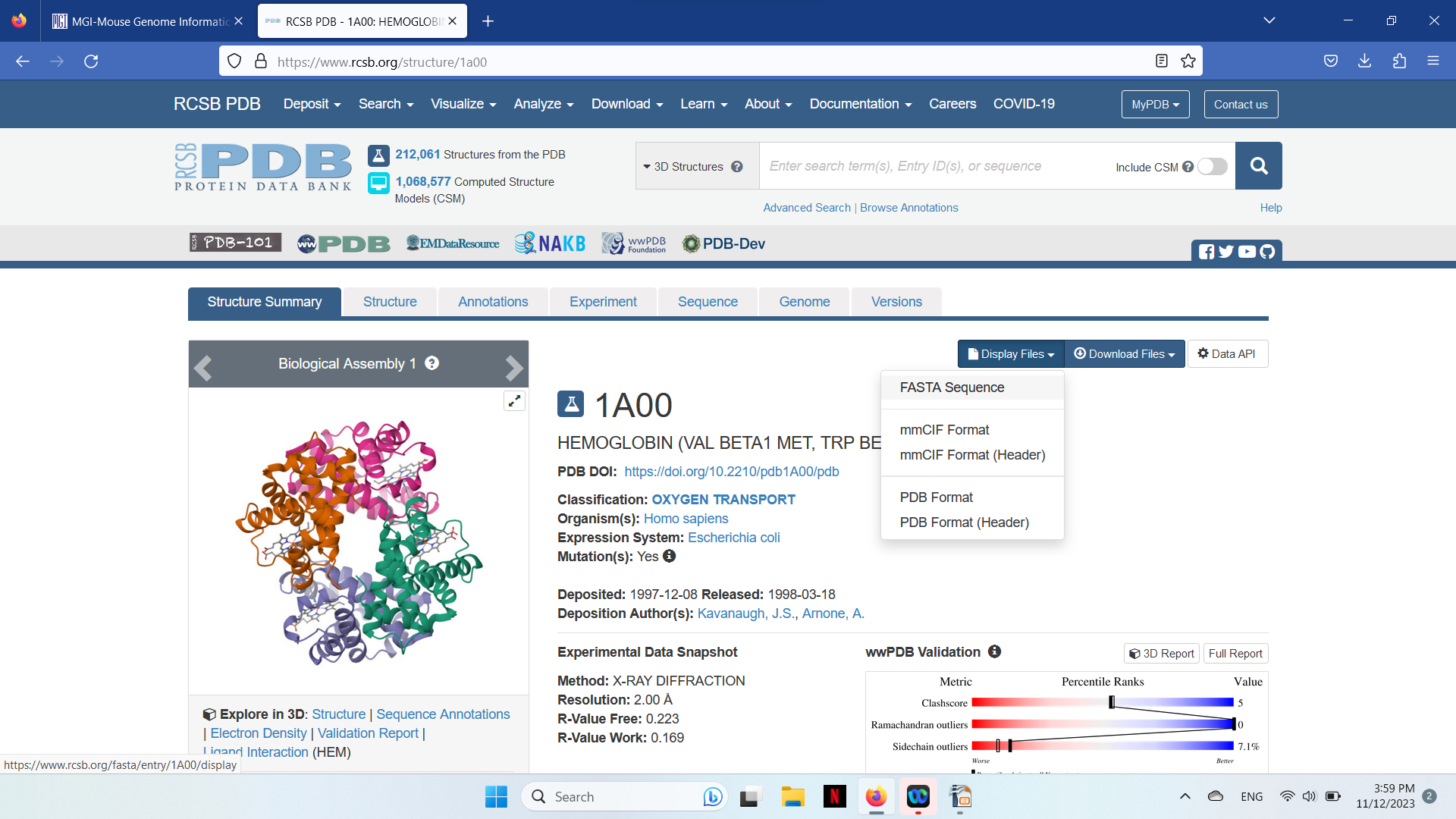 Accession Number
Αλληλουχία Πρωτεΐνης
Πληροφορίες καταχώρησης:
Πειραματική μέθοδος, ημερομηνία
Συγγραφείς, Οργανισμός κλπ..
Τρισδιάστατη Δομή
σε πρόγραμμα γραφικών
Κωδικός Γραμμής  Περιεχόμενο     Συχνότητα καταχώρησης
--------- ---------------------------- ---------------------------
ID         Identification                  	One; starts the entry
AC         Accession number(s)             	One or more
DT         Date                            		Three times
DE         Description                    		One or more
GN         Gene name(s)                    	Optional
OS         Organism species               	One or more
OG         Organelle                       		Optional
OC         Organism classification        	One or more
RN         Reference number               	One or more
RP         Reference position              	One or more
RC         Reference comment(s)          	Optional
RX         Reference cross-reference(s)    Optional
RA         Reference authors               	One or more
RT         Reference title                 	Optional
RL         Reference location              	One or more
CC         Comments or notes              	Optional
DR         Database cross-references       Optional
KW         Keywords                        	Optional
FT         Feature table data             	Optional
SQ         Sequence header                	One
              Amino Acid Sequence           	One 
//         Termination line                	One; ends the entry
Ταξινομική
Αναφορές
Γραμμές όπου μπορούμε να βρούμε πληροφορίες από χαρακτηρισμό με το χέρι ‘manual-annotated’
Μορφές αλληλουχιών: Παραδείγματα
fasta format:

>sp|P01588|EPO_HUMAN ERYTHROPOIETIN PRECURSOR - Homo sapiens
MGVHECPAWLWLLLSLLSLPLGLPVLGAPPRLICDSRVLERYLLEAKEAE
NITTGCAEHCSLNENITVPDTKVNFYAWKRMEVGQQAVEVWQGLALLSEA
VLRGQALLVNSSQPWEPLQLHVDKAVSGLRSLTTLLRALGAQKEAISPPD
AASAAPLRTITADTFRKLFRVYSNFLRGKLKLYTGEACRTGDR

 RAW format:

MGVHECPAWLWLLLSLLSLPLGLPVLGAPPRLICDSRVLERYLLEAKEAE
NITTGCAEHCSLNENITVPDTKVNFYAWKRMEVGQQAVEVWQGLALLSEA
VLRGQALLVNSSQPWEPLQLHVDKAVSGLRSLTTLLRALGAQKEAISPPD
AASAAPLRTITADTFRKLFRVYSNFLRGKLKLYTGEACRTGDR
Πρακτική Άσκηση
Επισκεφθείτε τη βάση δεδομένων για πρωτεϊνες Uniprot
https://www.uniprot.org/
και με «query» το επίσημο σύμβολο για το γονίδιο του ινωδογόνου αναζητήστε την πρωτεΐνη που κωδικοποιεί.

Περιορίστε τα αποτελέσματα σας στις πρωτεΐνες του ανθρώπου του ποντικού και ενός ακόμη ζώου της επιλογής σας.

Eξάγατε τις ακολουθίες των πρωτεϊνών σε «fasta format» 

 Στη συνέχεια αναζητήστε πρωτεινικές δομές με το ίδιο «query» στην βάση δεδομένων για πρωτεϊνικές δομές PDB
https://www.rcsb.org/
Καταγράψτε τα αποτελέσματα των αναζητήσεων σας και σημειώστε τυχόν απορίες σας καθώς και πράγματα που σας έκαναν εντύπωση.
Αποθηκεύστε το αρχείο με τις 3 πρωτεϊνικές αλληλουχίες (πρωτεΐνη ινωδογόνου από 3 διαφορετικούς οργανισμούς) σε fasta format.
Δύο Γενιές Βάσεων Δεδομένων με Νουκλεοτιδικές Ακολουθίες
ΕΥΡΩΠΗ
Η.Π.Α
NCBI
EMBL/ EBI
GenBank
ENA
RefSeq
ENSEMBL
[Speaker Notes: Ενα-εθροπεαν νθψλεοτιδε αρψηιεωε

The Reference Sequence (RefSeq) database[1] is an open access, annotated and curated collection of publicly available nucleotide sequences (DNA, RNA) and their protein products. This database is built by National Center for Biotechnology Information (NCBI), and, unlike GenBank, provides only a single record for each natural biological molecule (i.e. DNA, RNA or protein) for major organisms ranging from viruses to bacteria to eukaryotes.

For each model organism, RefSeq aims to provide separate and linked records for the genomic DNA, the gene transcripts, and the proteins arising from those transcripts. RefSeq is limited to major organisms for which sufficient data are available (more than 66,000 distinct “named” organisms as of September 2011),[2] while GenBank includes sequences for any organism submitted (approximately 250,000 different named organisms).]
Μια ξενάγηση στο
National Center for Biotechnology
Information (NCBI)


www.ncbi.nlm.nih.gov
www.ncbi.nlm.nih.gov
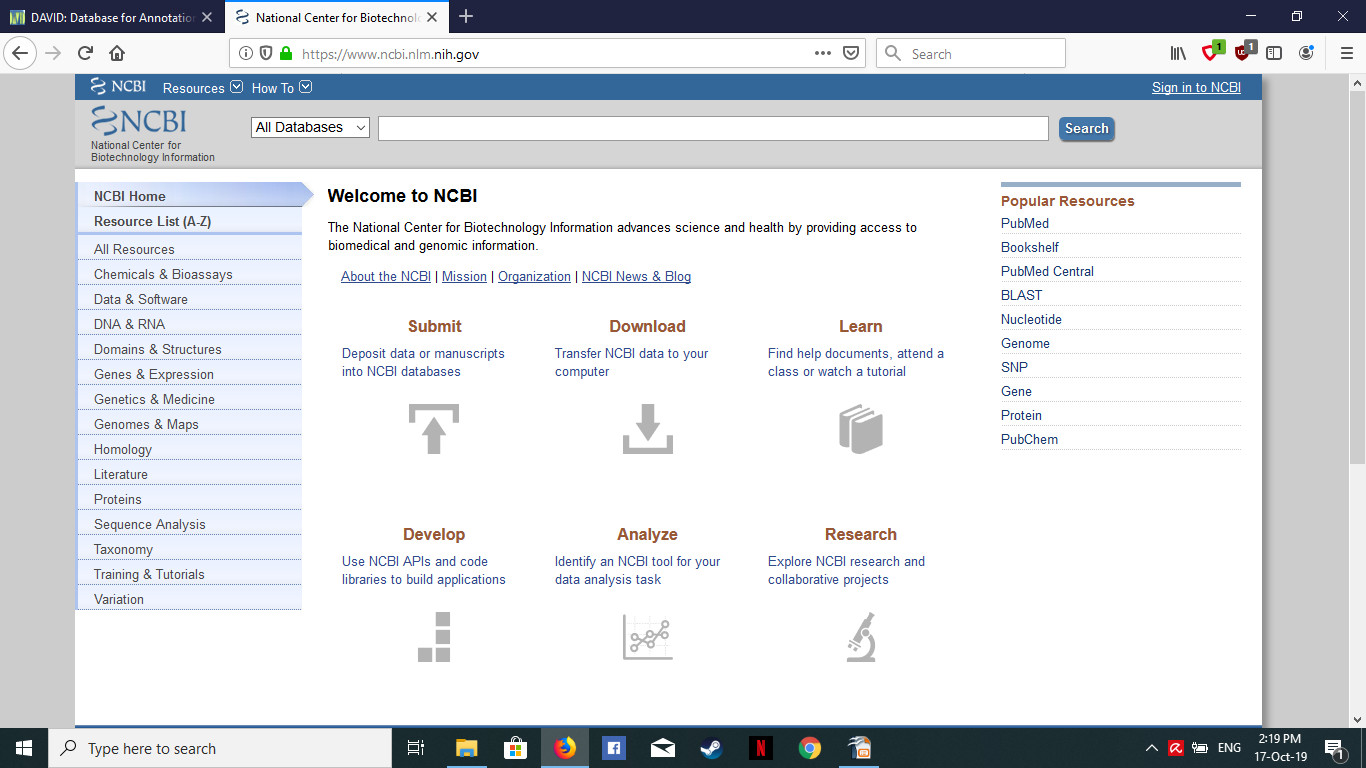 PubMed - Η κύρια πηγή αναζήτησης βιβλιογραφίας
Το PubMed αναπτύχθηκε από το  National Center for Biotechnology Information (NCBI).Το PubMed παρέχει πρόσβαση σε βιβλιογραφικές πληροφορίες όπως MEDLINΕ.
Το MEDLINE καλύπτει τα πεδία της Ιατρικής, νοσηλευτικής, οδοντιατρικής, κτηνιατρικής, των μελετών δημόσιας υγιεινής και των προκλινικών μελετών.
Περισσότερα από 4,600 περιοδικά του Ιατροβιολογικού χώρου που εκδίδονται στις Η.Π.Α και σε 70 άλλες χώρες.
Παραθέματα πριν από το 1965 βρίσκονται στο OLDMEDLINE, που αναζητούμε μέσα απ’ το MEDLINE.
Περιλαμβάνει συνδέσεις προς βάσεις βιολογικών δεδομένων και προς κάποια περιοδικά.
Καινούρια αρχεία προστίθενται στο  PreMEDLINE καθημερινά! 
Πολλές δημοσιεύσεις που δεν έχουν σχέση με τον άνθρωπο δεν βρίσκονται στο Medline!
Πριν το 1970, είχε μόνο τους 10 πρώτους συγγραφείς!
Μέχρι το 1966 δεν είχαν όλα τα περιοδικά παραθέματα εκεί.
Αναζητώντας στο PubMed
Hemoglobin b AND Thalassemia
(85 results)
1 AND 2
1
2
1 OR 2
Hemoglobin b OR Thalassemia
(1,102 results)
1
2
Hemoglobin b NOT Thalassemia
(954 results)
1 NOT 2
1
2
www.ncbi.nlm.nih.gov
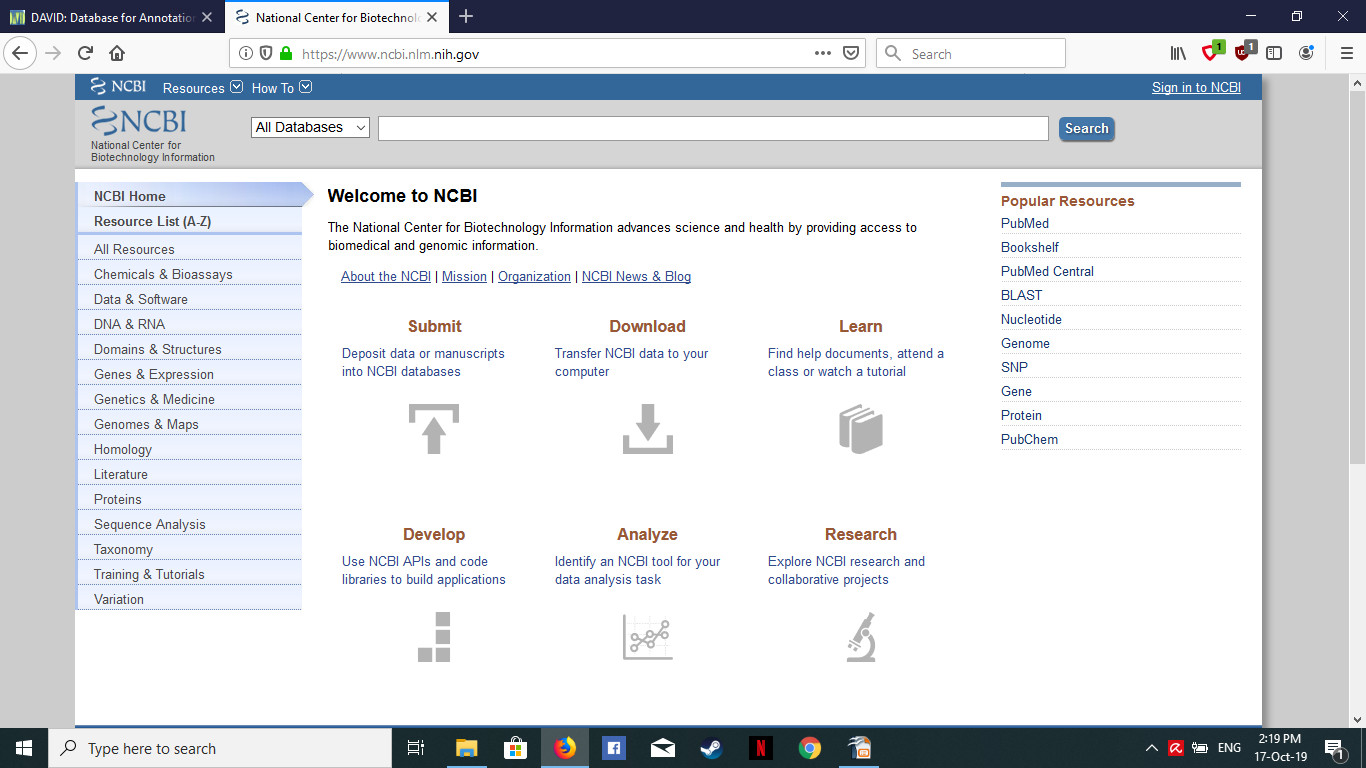 BLAST …
Basic Local Alignment Search Tool
 Εργαλείο του NCBI για αναζήτηση ομοιότητας ακολουθιών
 Ανάλυση σε βάσεις δεδομένων για DNA & πρωτεΐνες
 80,000 περίπου αναζητήσεις καθημερινά
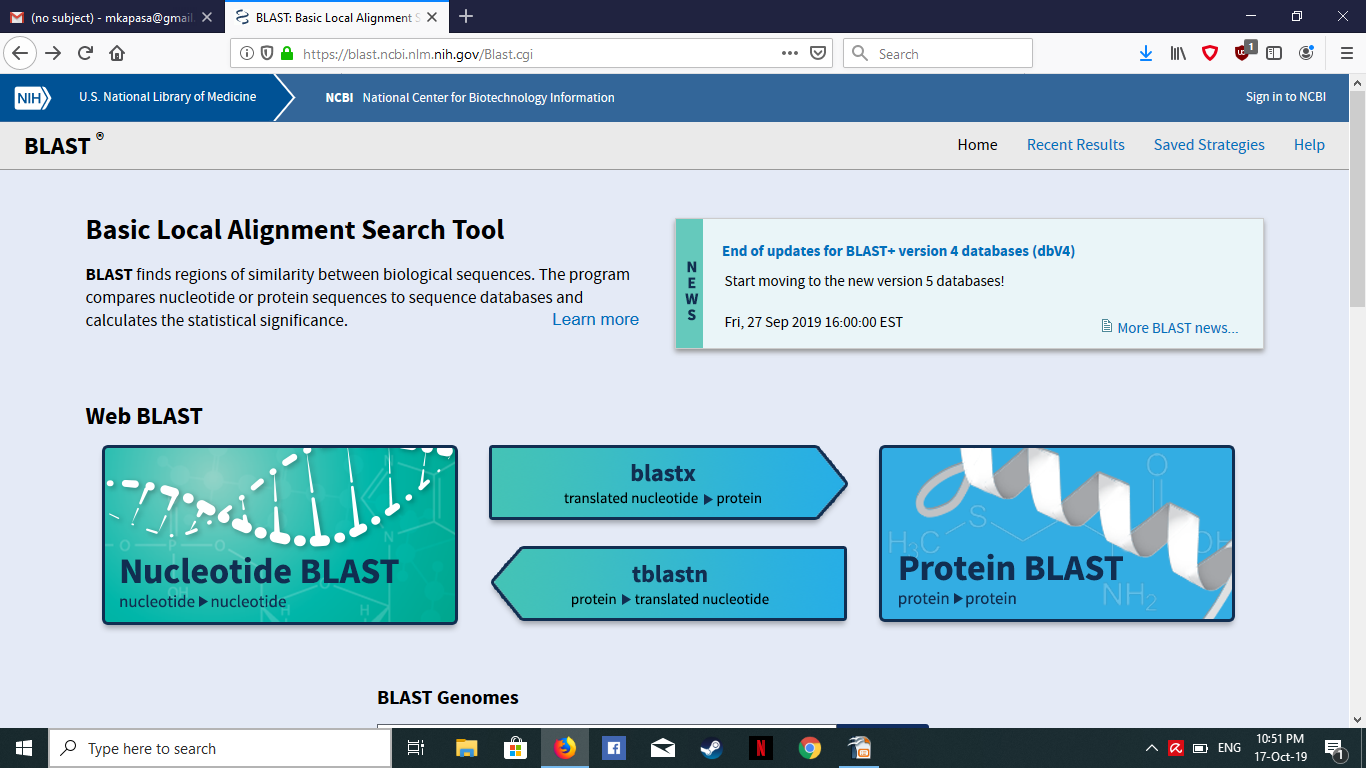 Βασικές έννοιες
O Αλγόριθμος BLAST (Basic Local Alignment Search Tool)
Σύγκριση μιας αλληλουχίας έναντι των αλληλουχιών μιας ολόκληρης βάσης δεδομένων.

Ταχύτητα, ακρίβεια και ελεύθερη πρόσβαση διαδικτυακά.

Εύρεση ομοιότητας μια νουκλεοτιδικής ή αμινοξικής αλληλουχίας με κάποια/ες άλλες.

Αναζήτηση ομολόγων, ορθολόγων και παραλόγων.

Ανεύρεση νέων, μη χαρακτηρισμένων αλληλουχιών. 

Προσδιορισμός πιθανής λειτουργίας μιας αλληλουχίας.

Εύρεση των δομικών λειτουργικών περιοχών των πρωτεϊνών.

Αναζήτηση μικρών εκφρασμένων αλληλουχιών (ESTs).

Αναζήτηση πολυμορφισμών του ενός νουκλεοτιδίου (SNPs).
Τέσσερα βήματα για μια BLAST αναζήτηση
(1) Εύρεση αλληλουχίας- αίτημα (query)

(2) Επιλογή του κατάλληλου τύπου BLAST 

(3) Επιλογή της κατάλληλης βάσης δεδομένων

(4) Επιλογή άλλων προαιρετικών παραμέτρων

Και… πατάμε “BLAST”
Bήμα 1: Επιλογή του κατάλληλου τύπου BLAST
5’ CAT CAA 
 5’ ATC AAC 
  5’ TCA ACT
5’ CATCAACTACAACTCCAAAGACACCCTTACACATCAACAAACCTACCCAC 3’
3’ GTAGTTGATGTTGAGGTTTCTGTGGGAATGTGTAGTTGTTTGGATGGGTG 5’
5’ GTG GGT 
 5’ TGG GTA
  5’ GGG TAG
Το DNA μπορεί να κωδικοποιεί έξι πρωτεΐνες
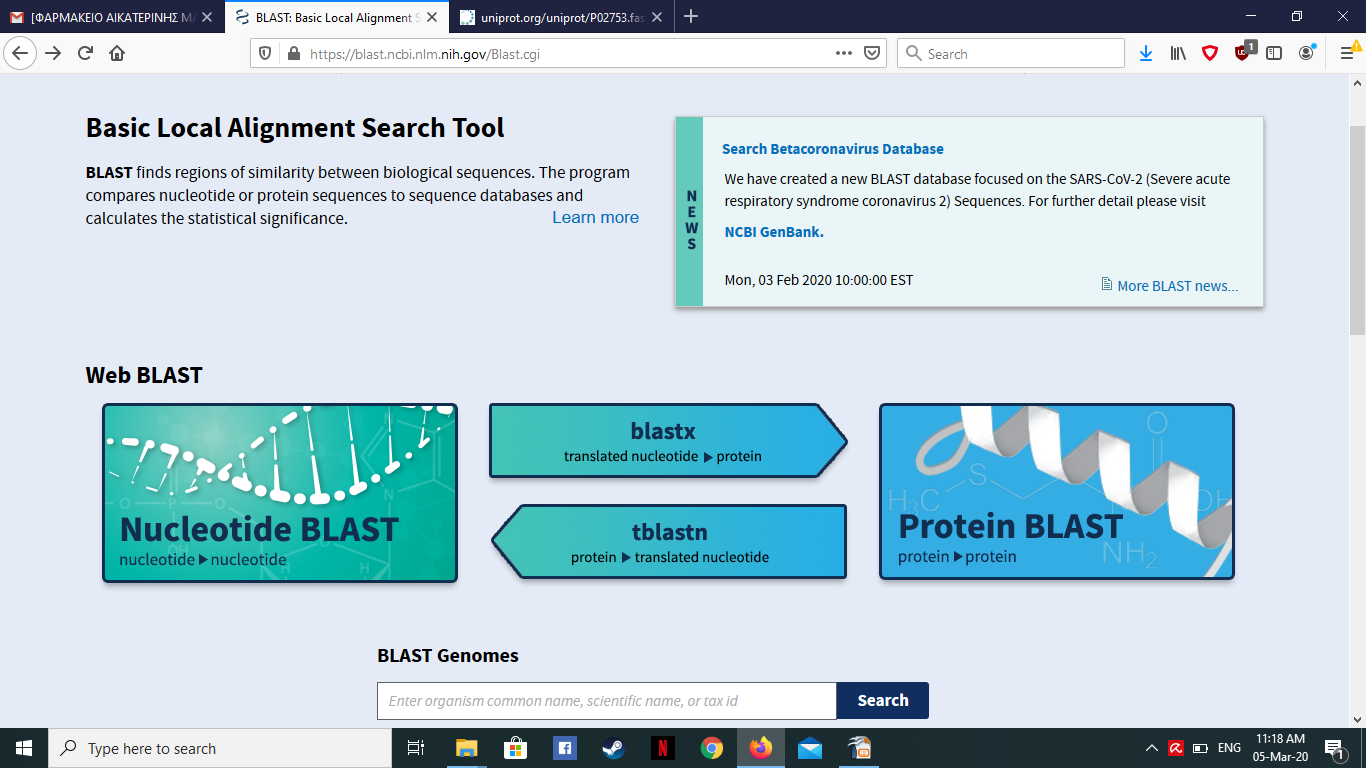 Είσοδος προγράμματος            Βάση Δεδομένων
				
blastn	 DNA				               DNA
				
blastp	 protein			               protein
			           
blastx	     DNA			                    protein
				
tblastn	 protein			               DNA
1
1
6
6
Βήμα2: Επιλογή της αλληλουχίας- αίτημα
Η αλληλουχία κατατίθεται σε Fasta format ή ως Accession number
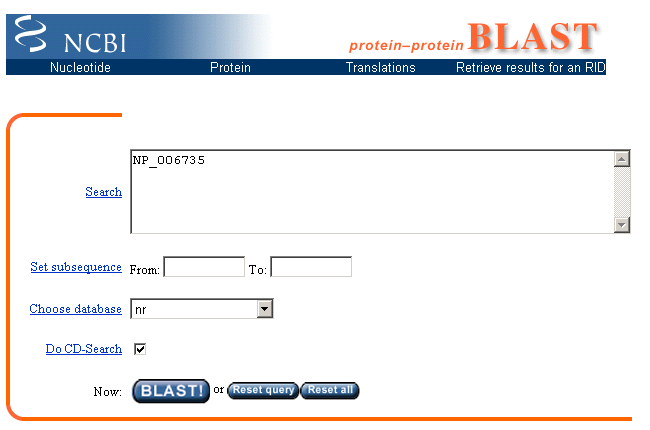 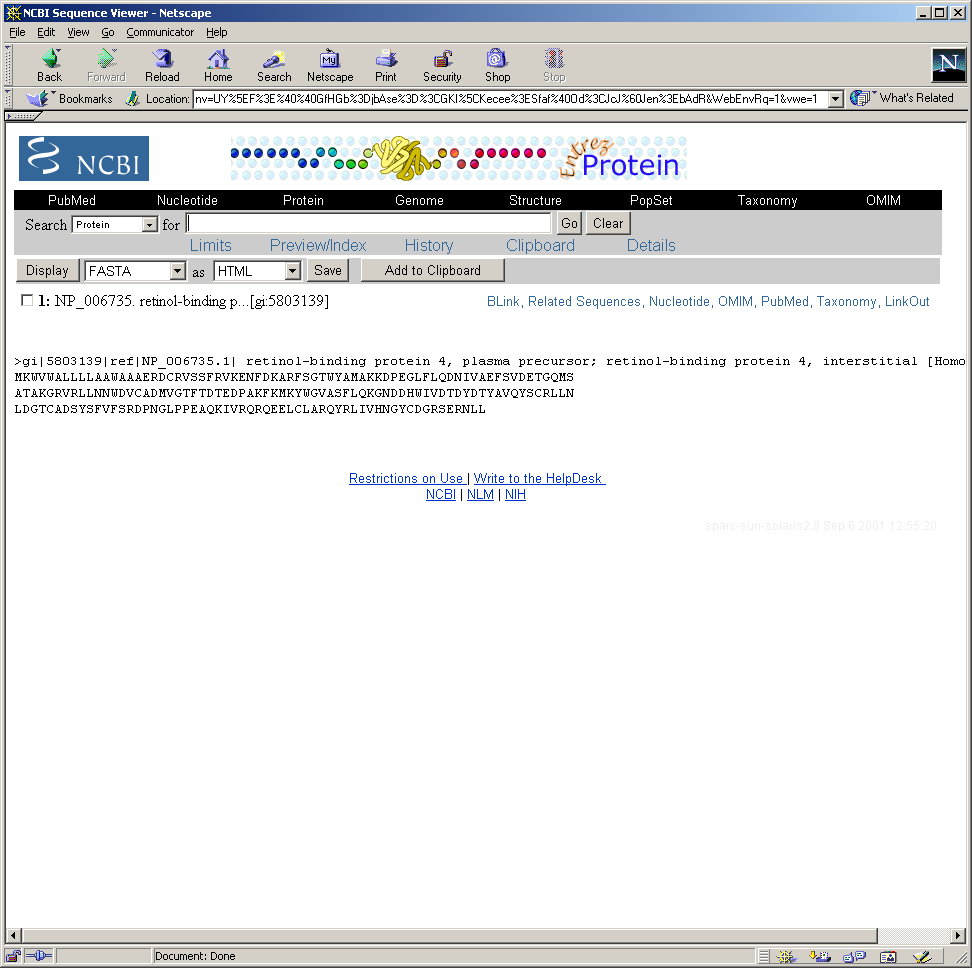 or
Μορφές αλληλουχιών: Παραδείγματα
fasta format:

>sp|P01588|EPO_HUMAN ERYTHROPOIETIN PRECURSOR - Homo sapiens
MGVHECPAWLWLLLSLLSLPLGLPVLGAPPRLICDSRVLERYLLEAKEAE
NITTGCAEHCSLNENITVPDTKVNFYAWKRMEVGQQAVEVWQGLALLSEA
VLRGQALLVNSSQPWEPLQLHVDKAVSGLRSLTTLLRALGAQKEAISPPD
AASAAPLRTITADTFRKLFRVYSNFLRGKLKLYTGEACRTGDR

 RAW format:

MGVHECPAWLWLLLSLLSLPLGLPVLGAPPRLICDSRVLERYLLEAKEAE
NITTGCAEHCSLNENITVPDTKVNFYAWKRMEVGQQAVEVWQGLALLSEA
VLRGQALLVNSSQPWEPLQLHVDKAVSGLRSLTTLLRALGAQKEAISPPD
AASAAPLRTITADTFRKLFRVYSNFLRGKLKLYTGEACRTGDR
Βήμα 3: Επιλογή της Βάσης Δεδομένων
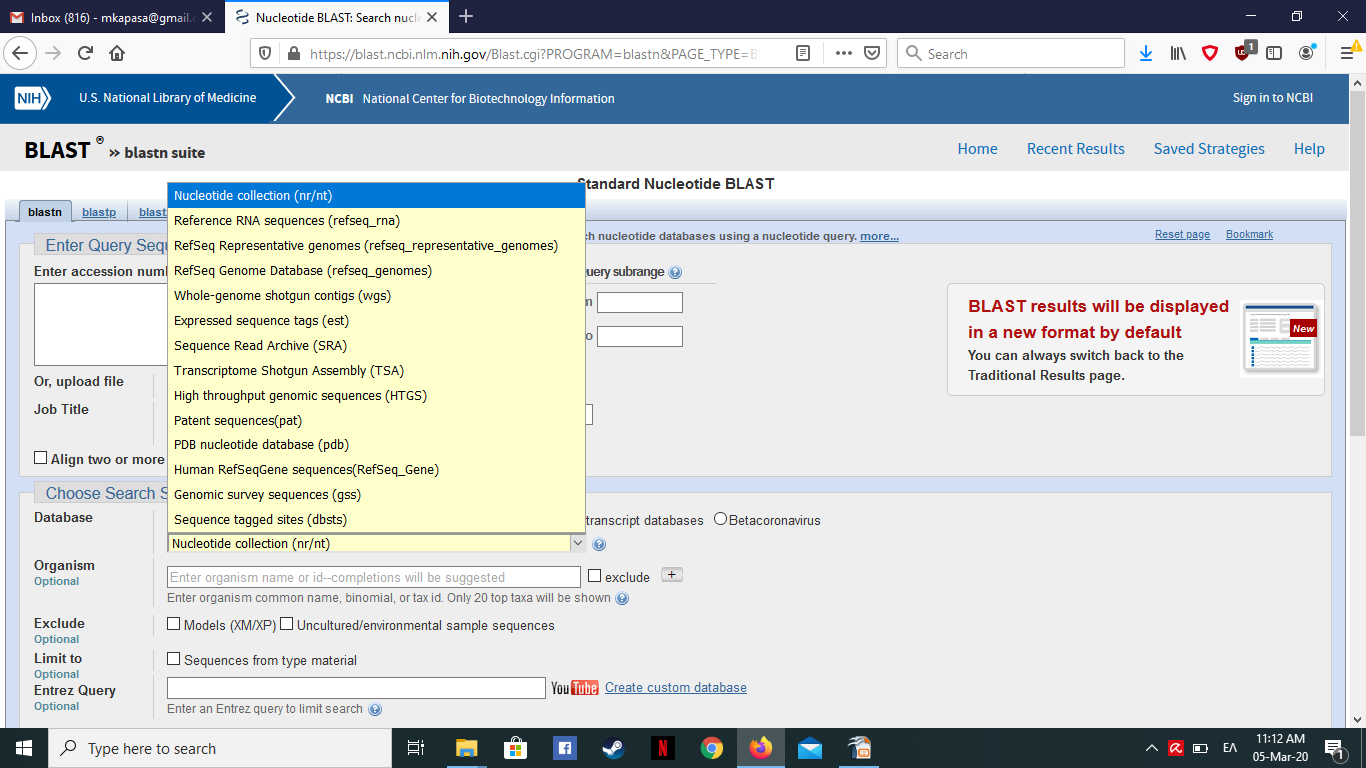 Βήμα 4: Επιλογή προαιρετικών παραμέτρων
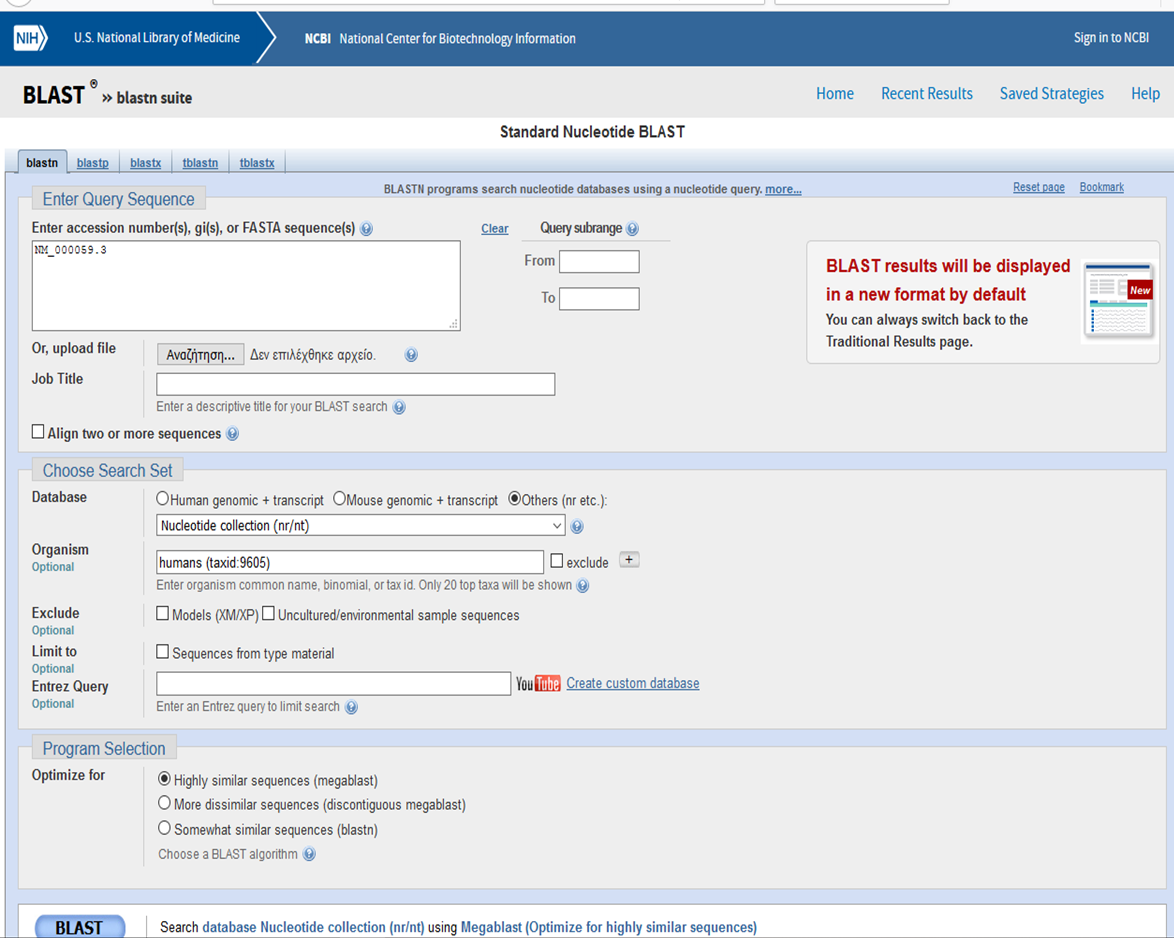 The database
Organism
Filter
Expect
Μορφή παρουσίασης των αποτελεσμάτων BLAST
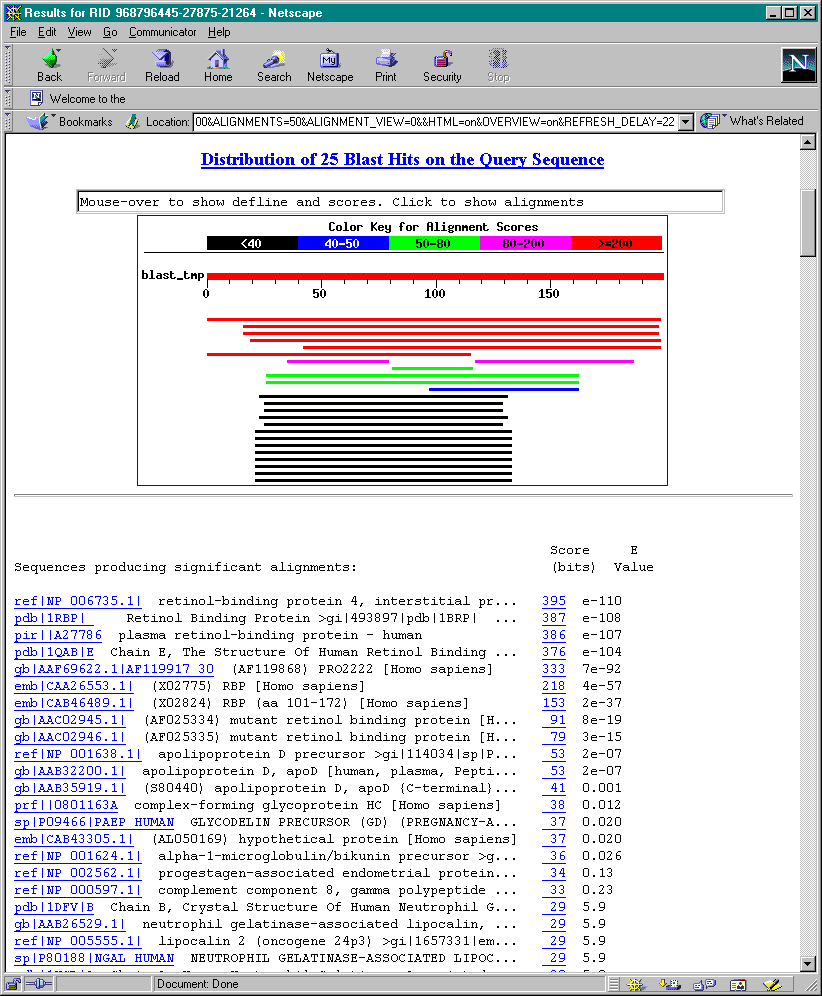 Graphical Overview Similarity Length
High scores
Low e values
Cut-off: 0.05?
E = m x n / 2bit-score
m - query sequence length
n - total database length (sum of all sequences)
 Bit-score-  the requires size of a sequence database in which the current match could be found just by chance
Μορφή παρουσίασης των αποτελεσμάτων BLAST
Στοίχιση αλληλουχιών κατά ζεύγη
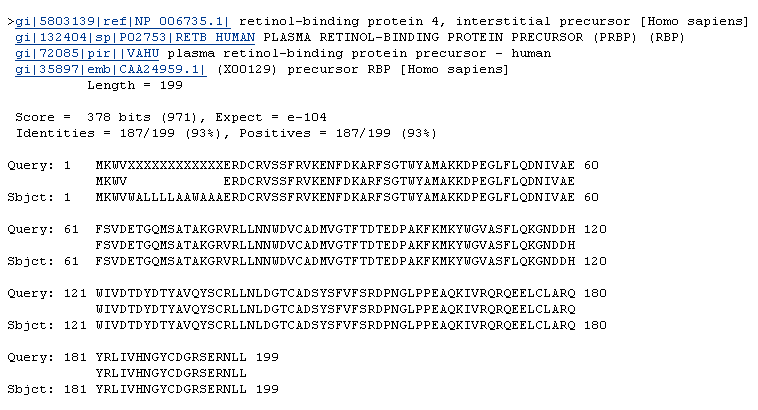 Πολλαπλή στοίχιση αλληλουχιών
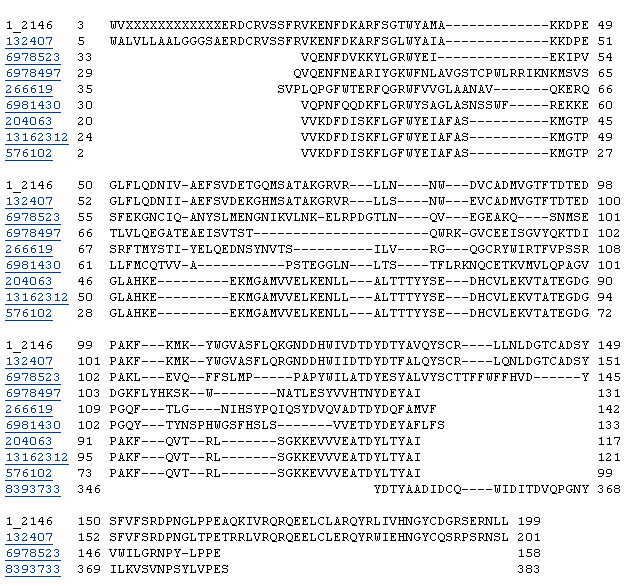 www.ncbi.nlm.nih.gov
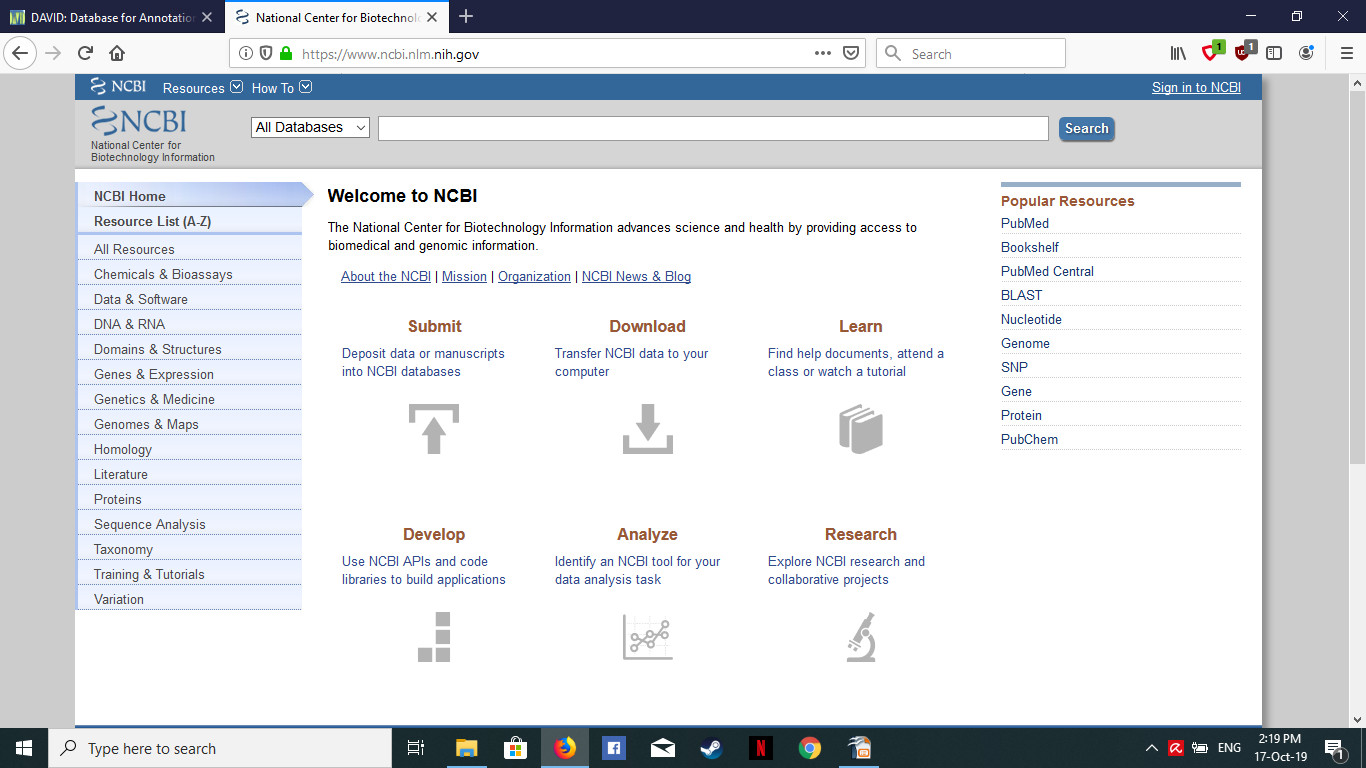 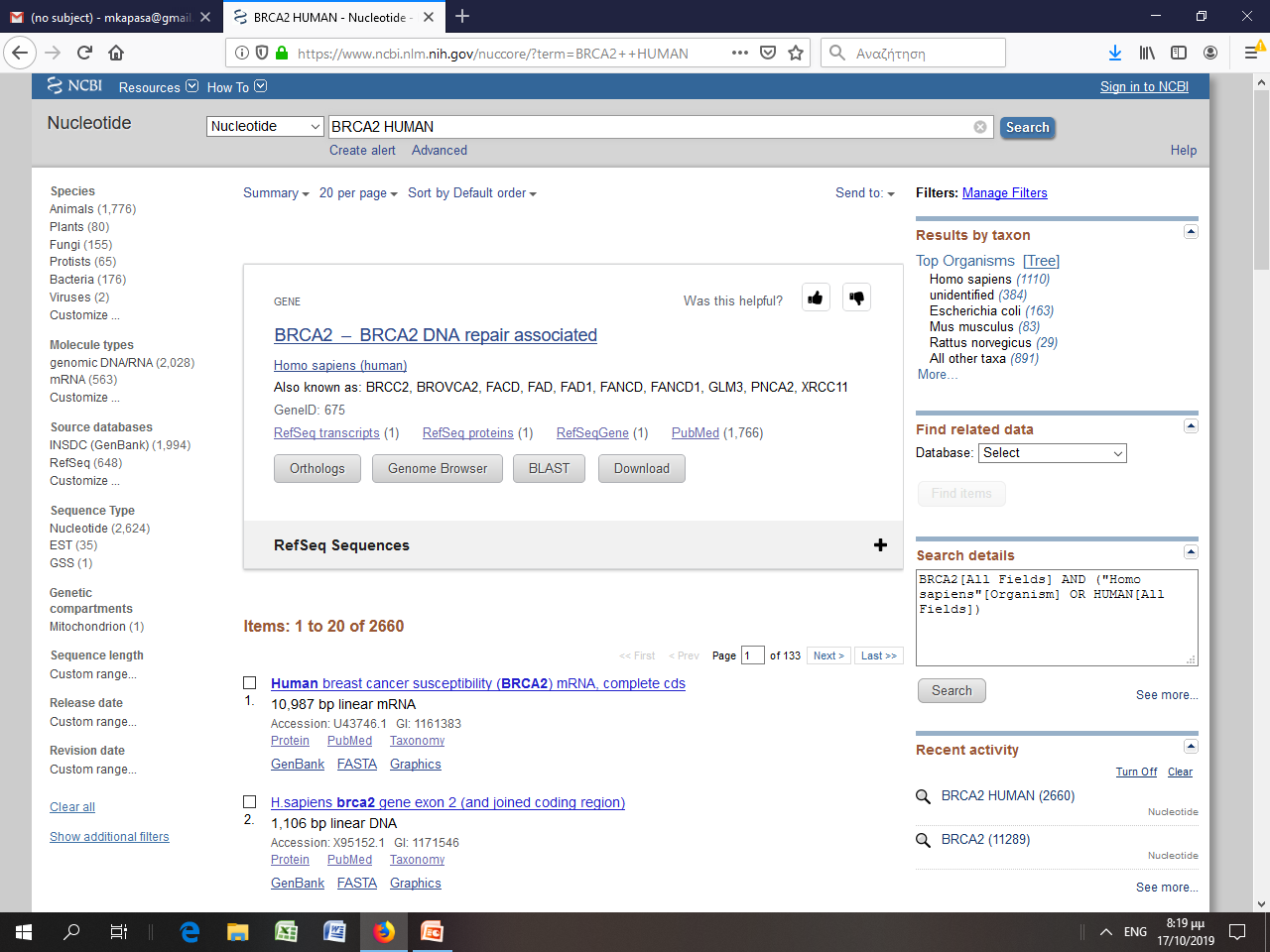 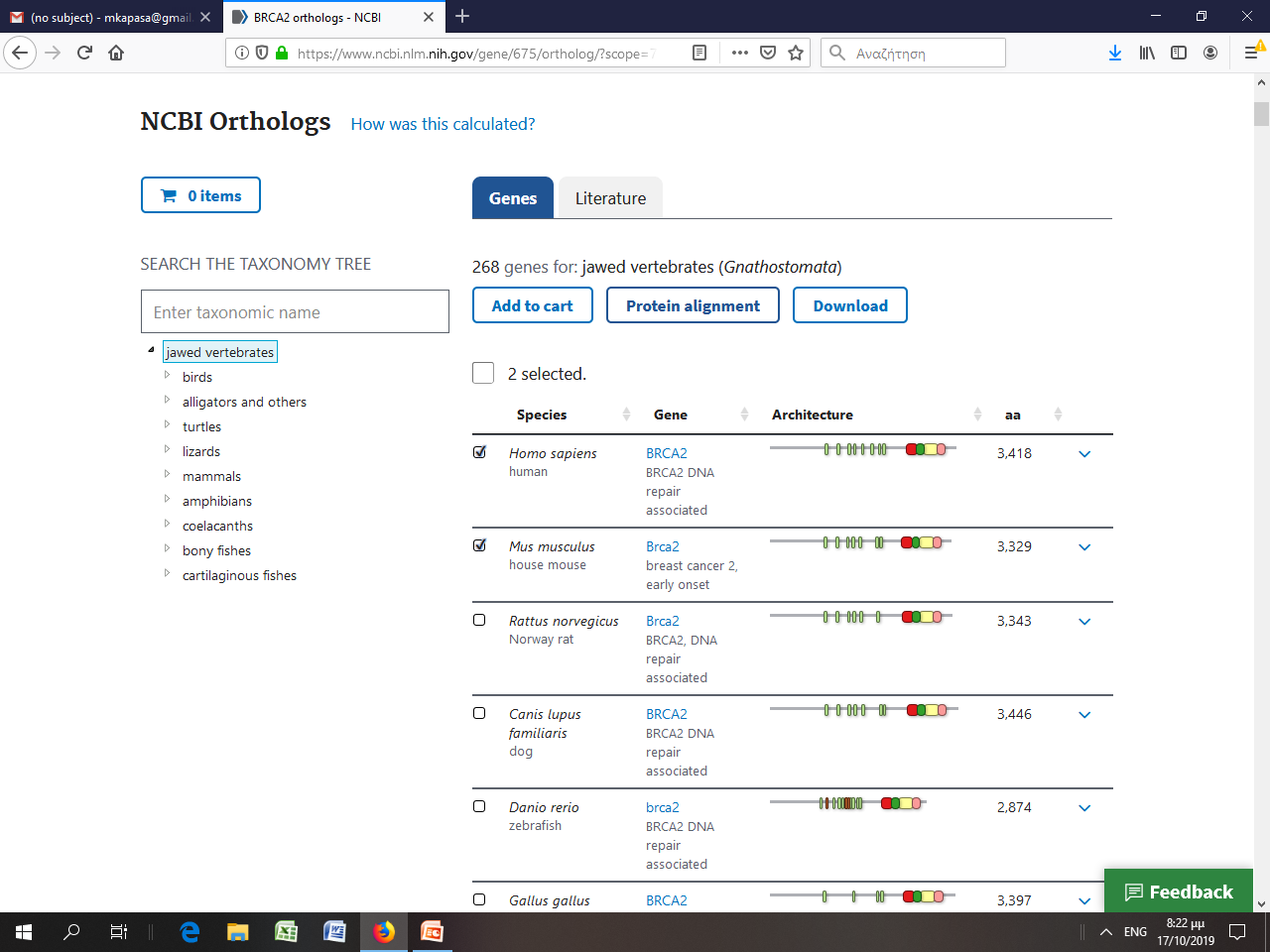 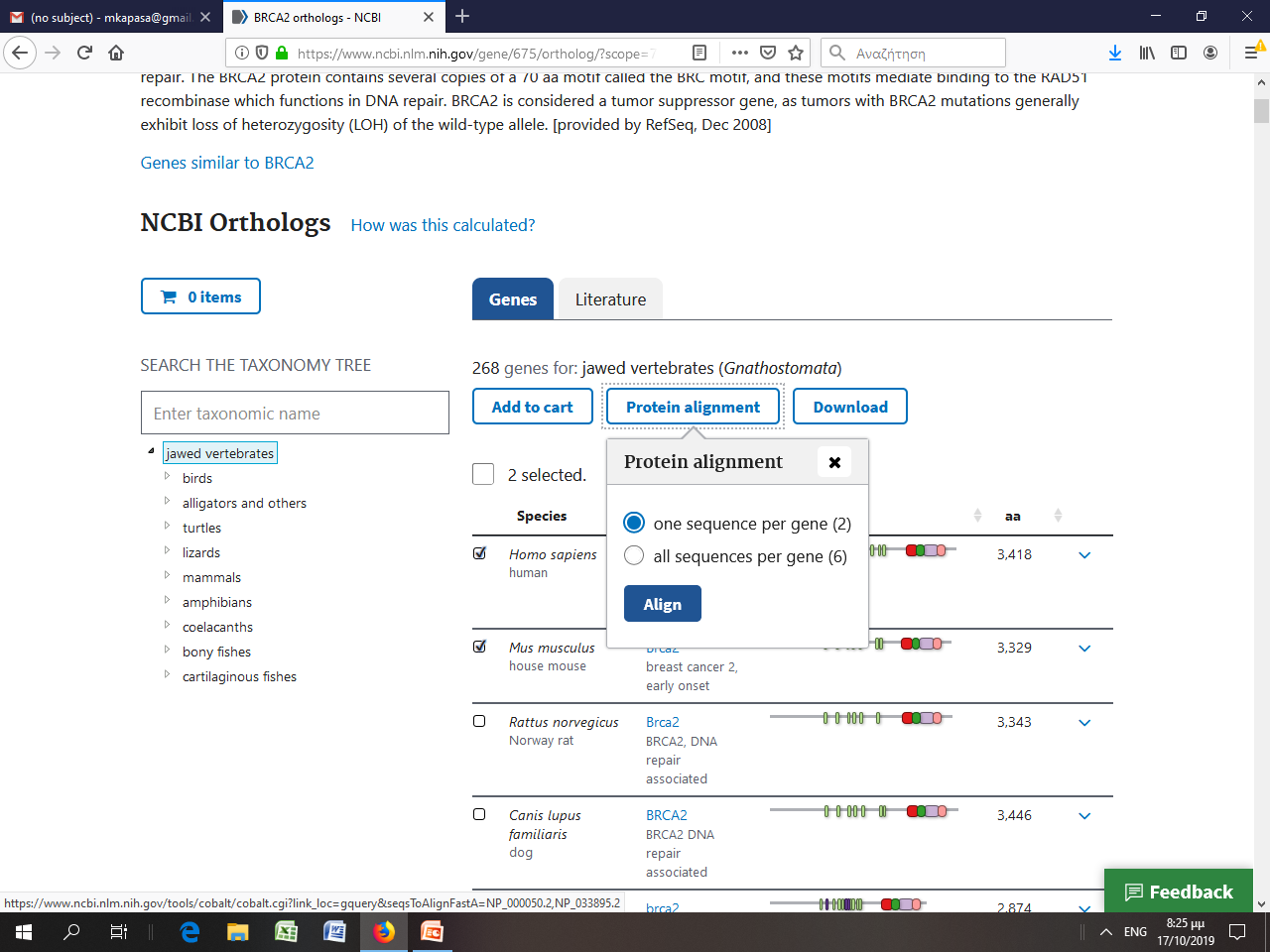 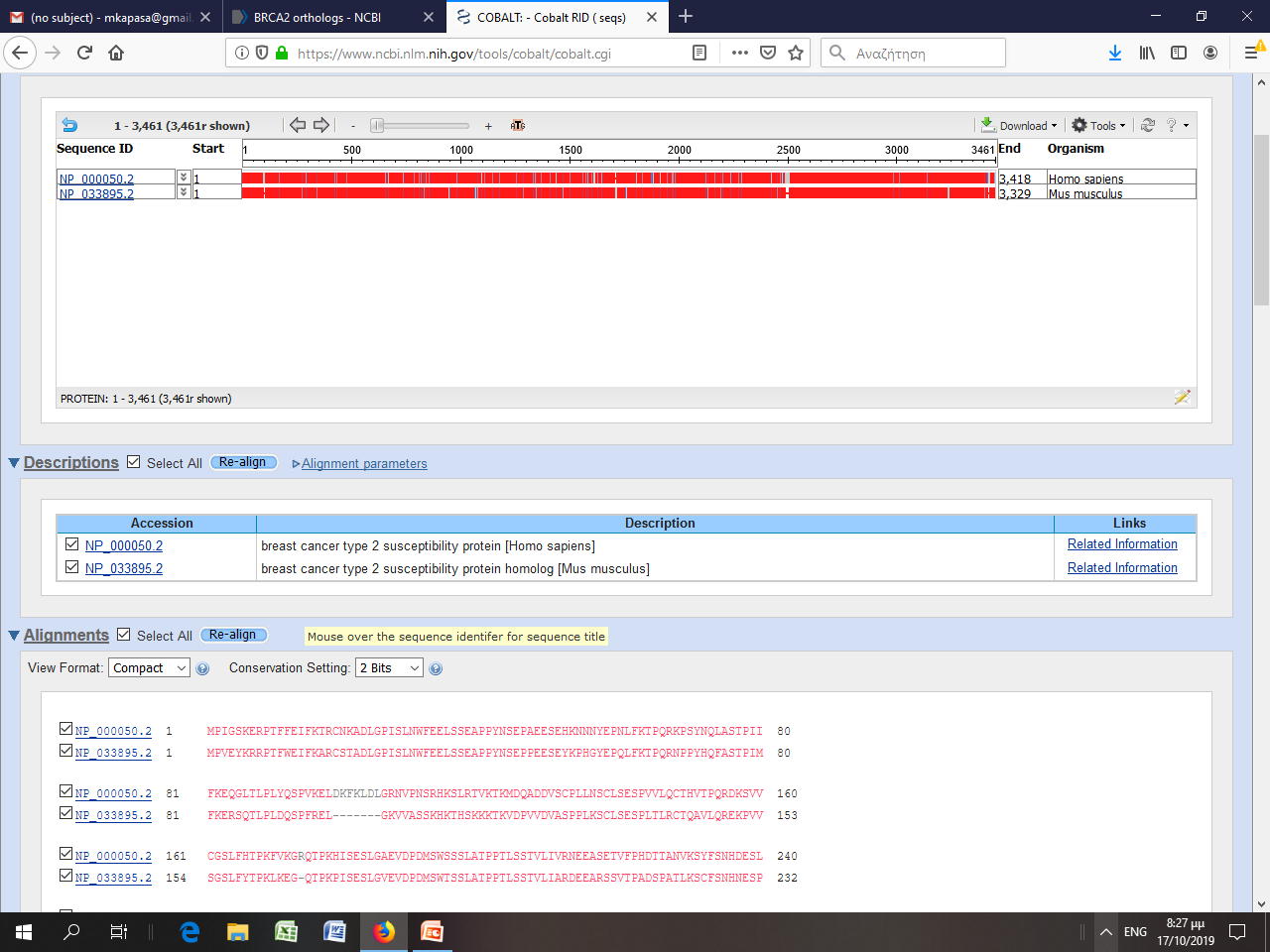 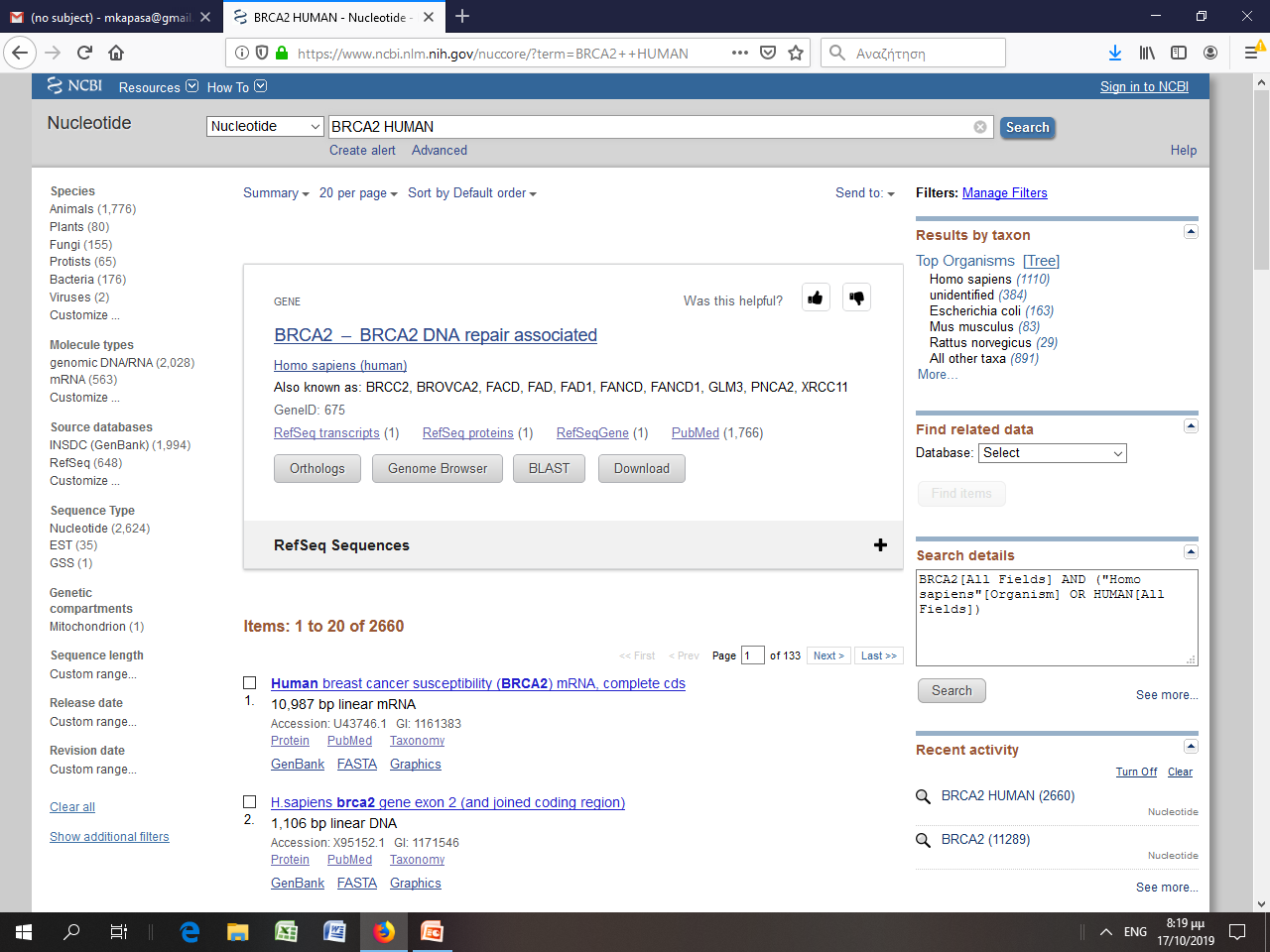 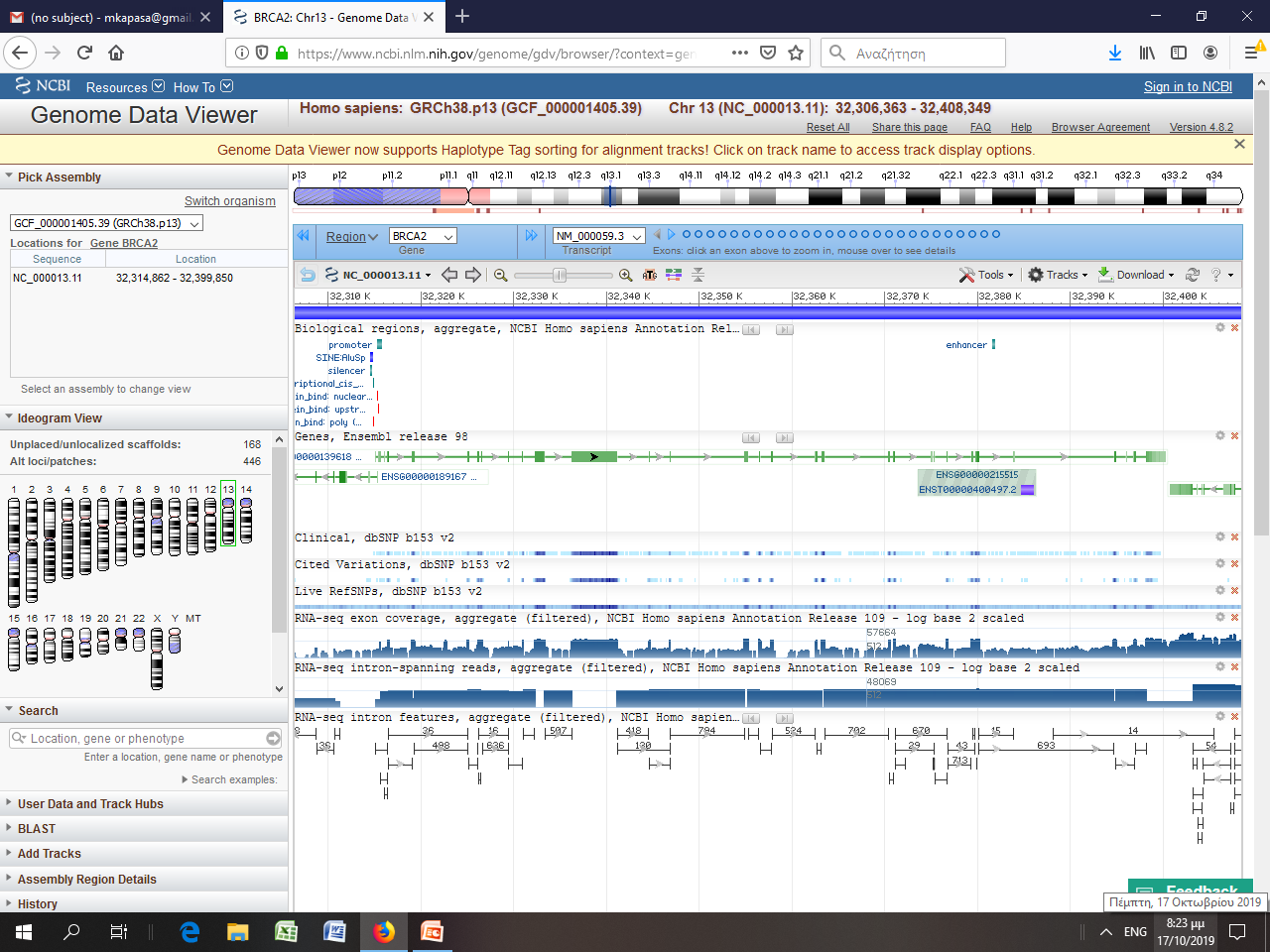 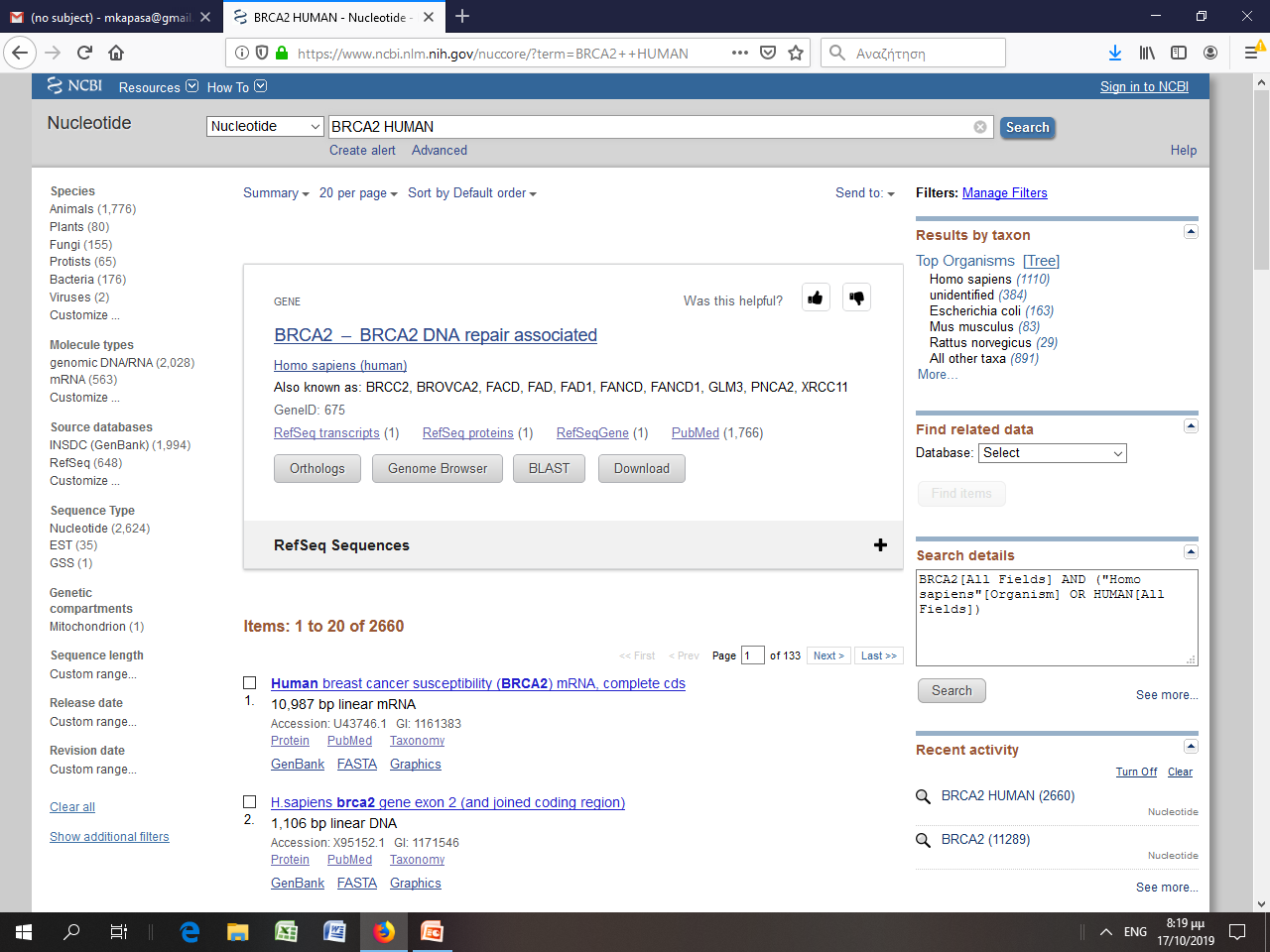 BLAST
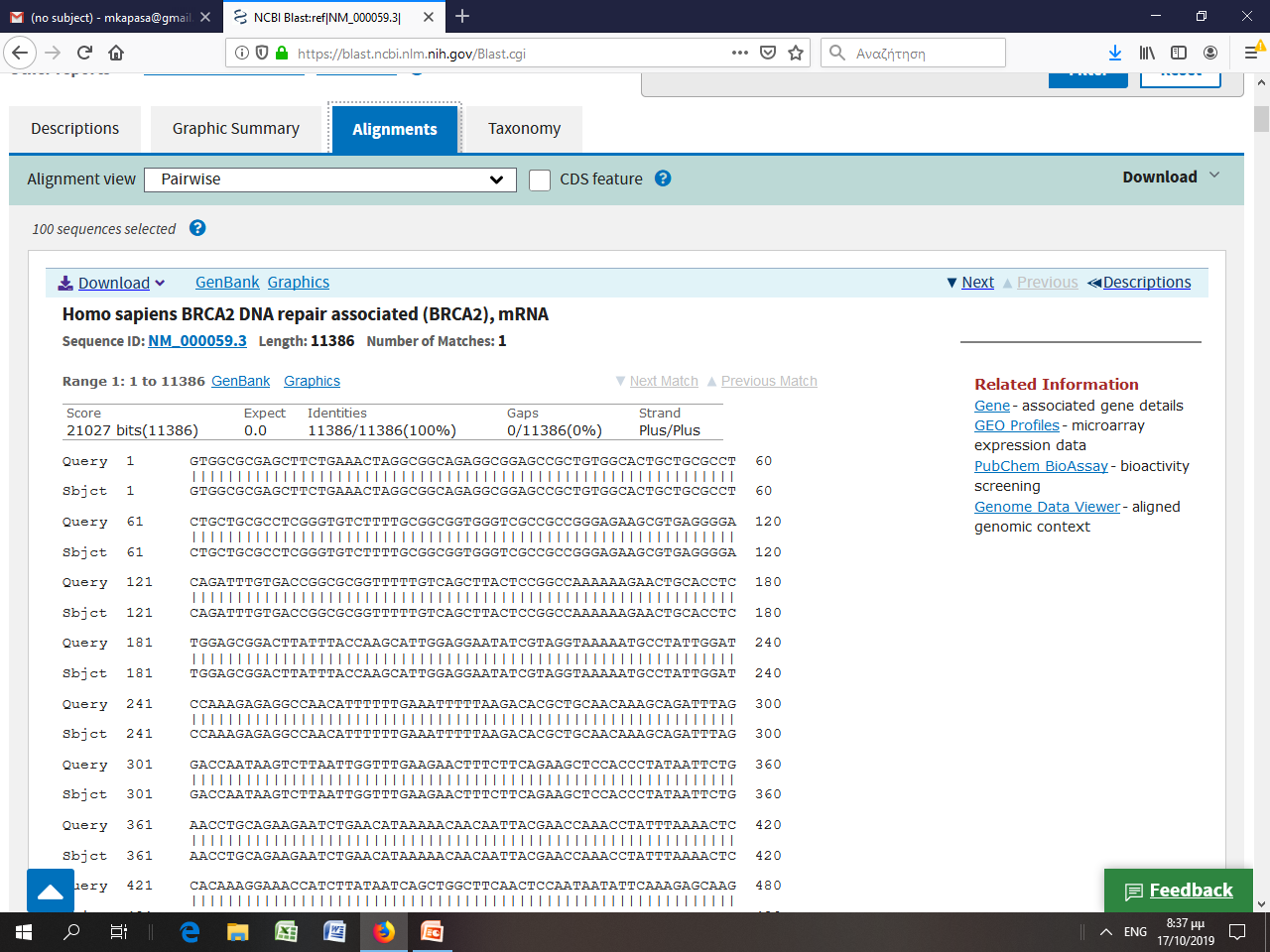 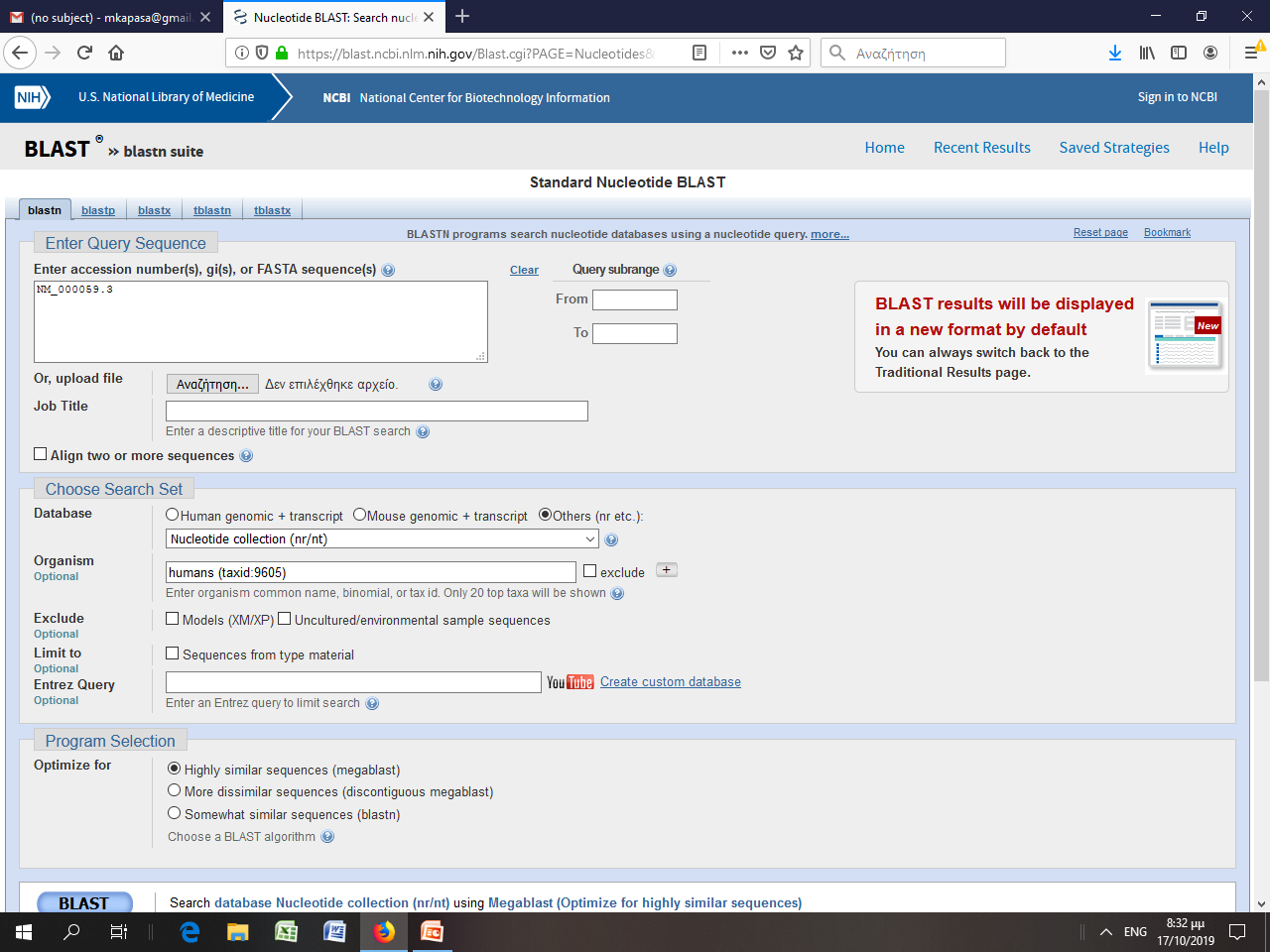 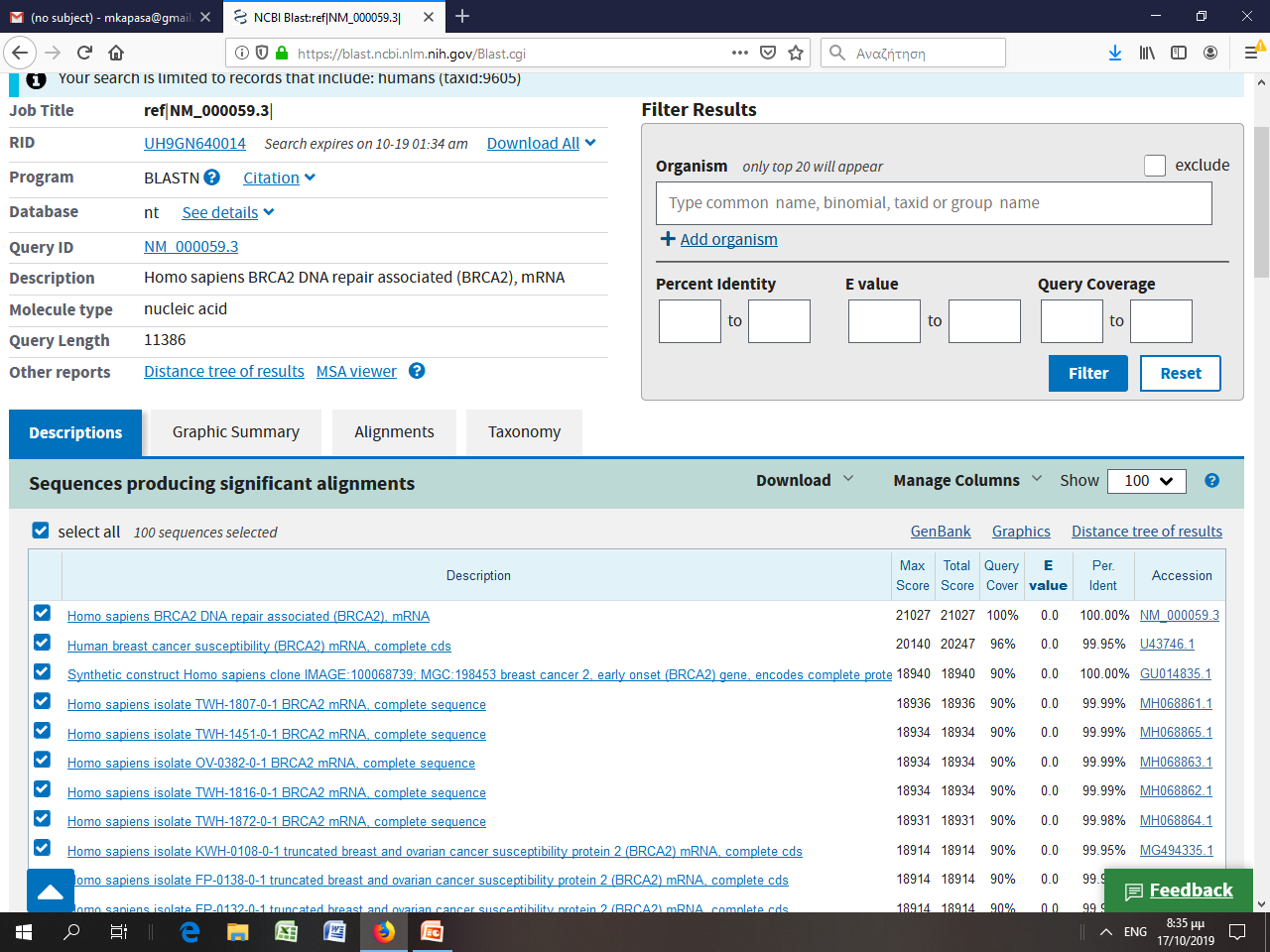 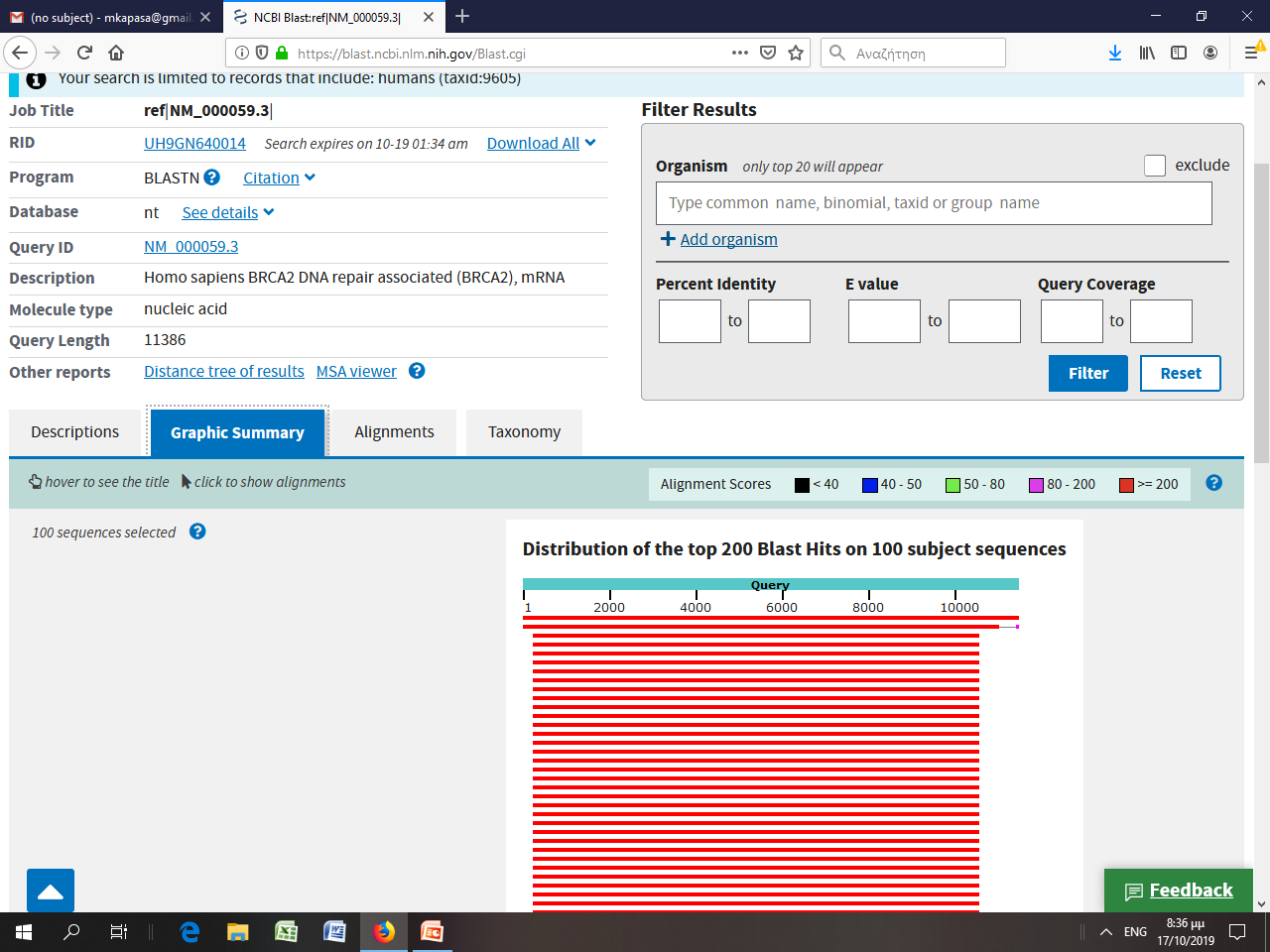 NCBI
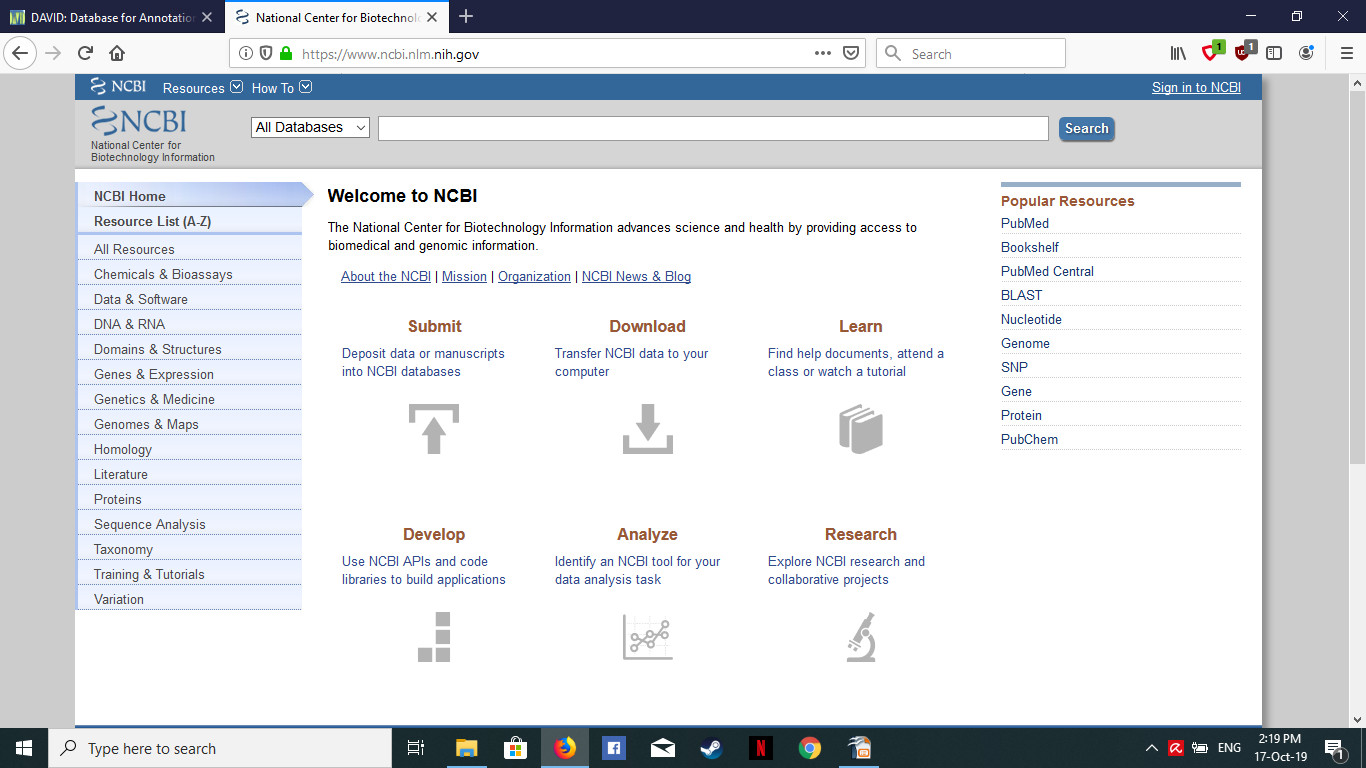 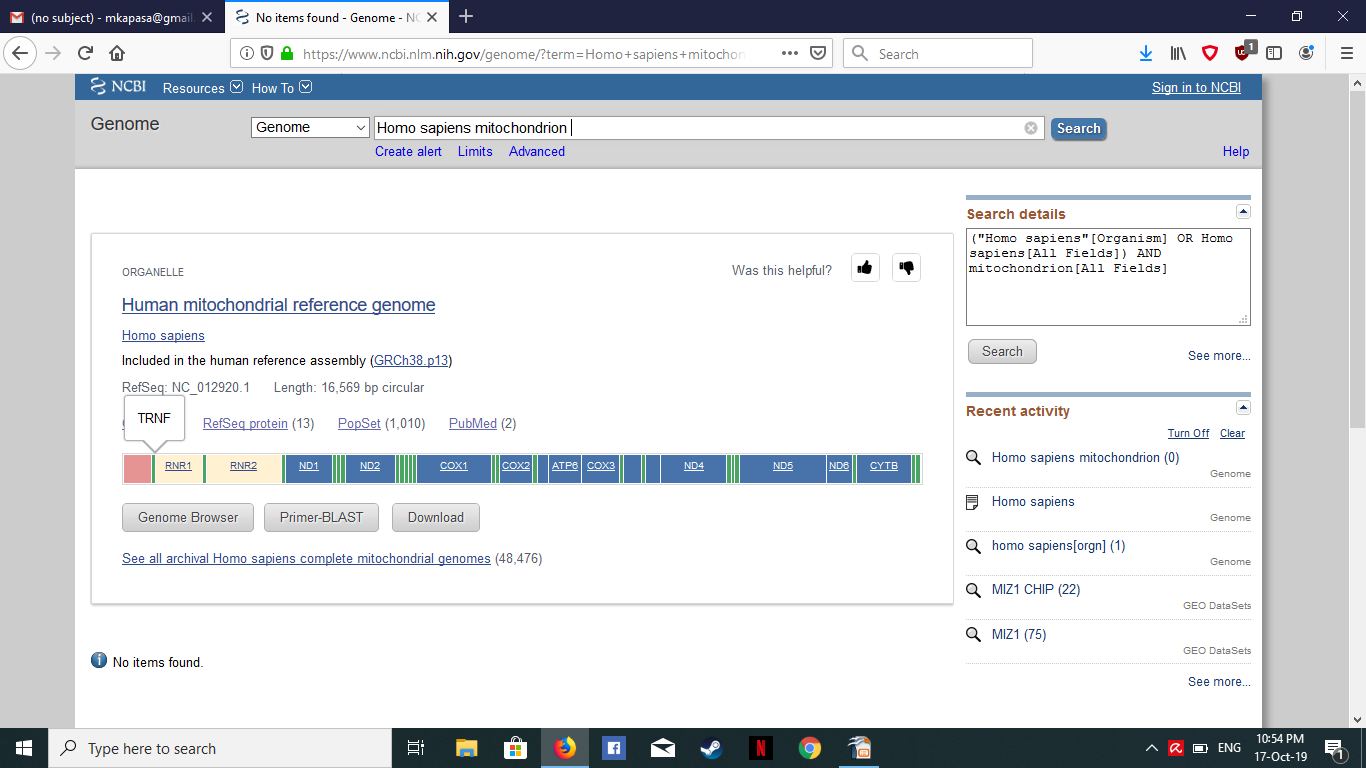 NCBI:Μεταλλάξεις/ Πολυμορφισμοί
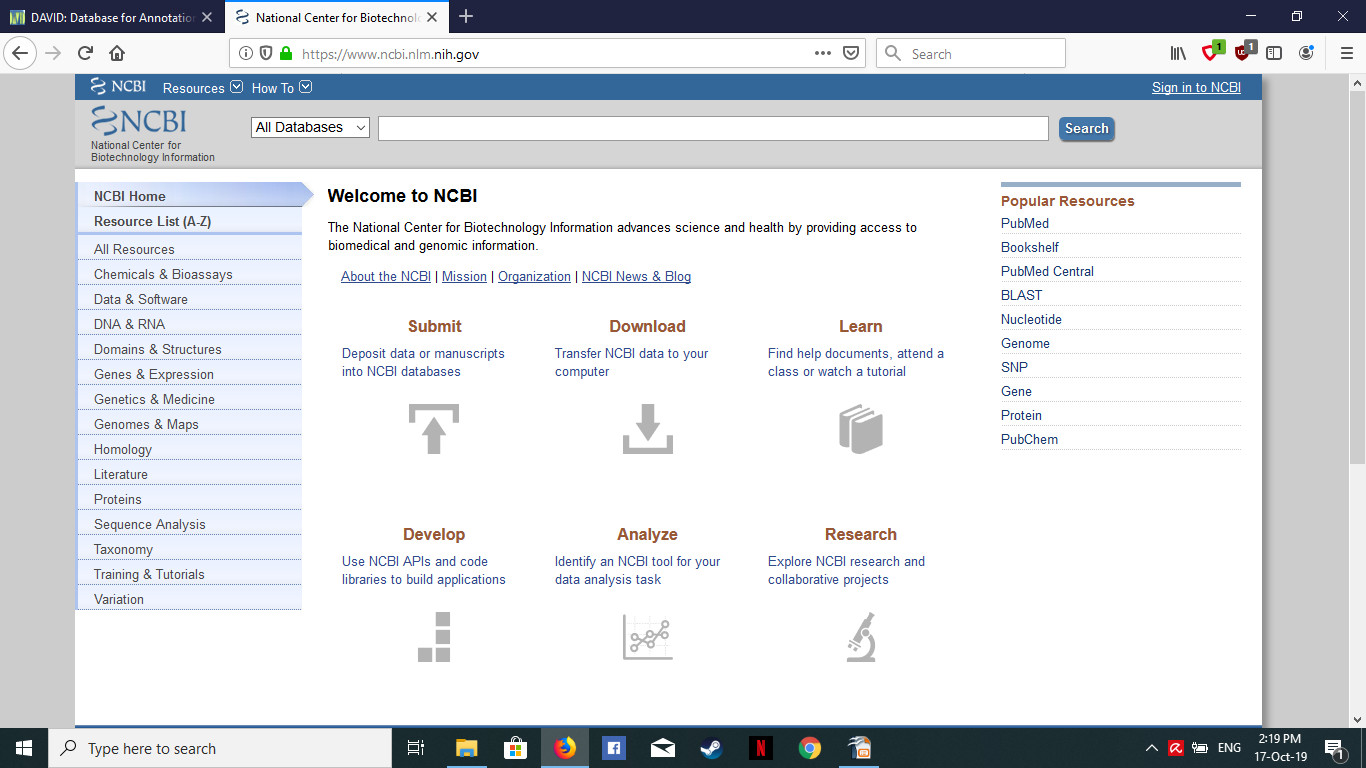 Ορισμοί
SNPs: Πολυμορφισμοί του ενός νουκλεοτιδίου
c-SNPs: coding single nucleotide polymorphisms (Πολυμορφισμοί του ενός νουκλεοτιδίου σε cDNA ακολουθίες,δηλαδή σε αλληλουχίες που κωδικοποιούν αμινοξέα)
SAPs: Πολυμορφισμοί του ενός αμινοξέος

Mετάλλαξη με άλλο νόημα: -> SAP
Μετάλλαξη χωρίς νόημα: -> STOP
Προσθήκη / Έλλειψη νουκλεοτιδίων -> Μεταλλάξεις αλλαγής του αναγνωστικού πλαισίου (frameshift)…
NCBI: Επιπλέον...
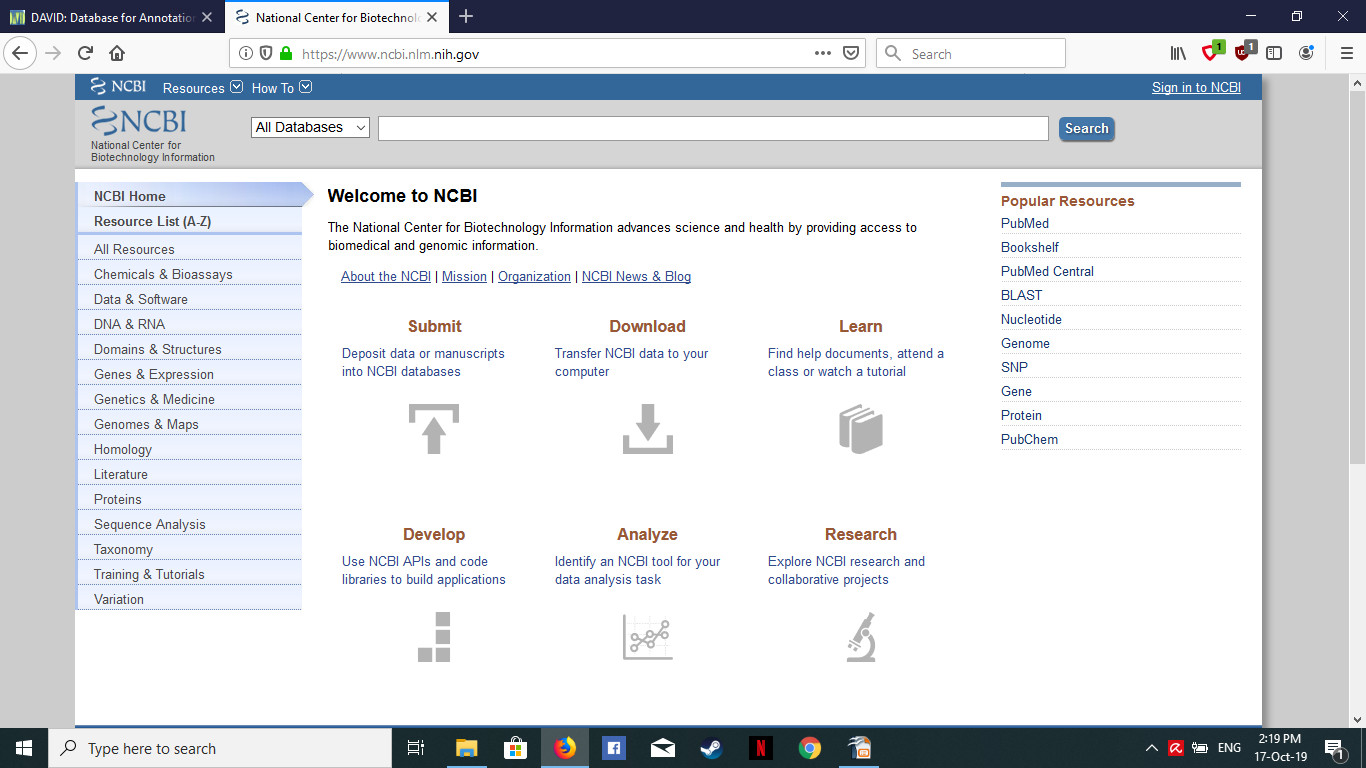 Κατάθεση δεδομένων
Απόκτηση δεδομένων
Αναζήτηση Βιβλίων  Σεμιναρίων κλπ..
NCBI: Μια βάση για πολλές...
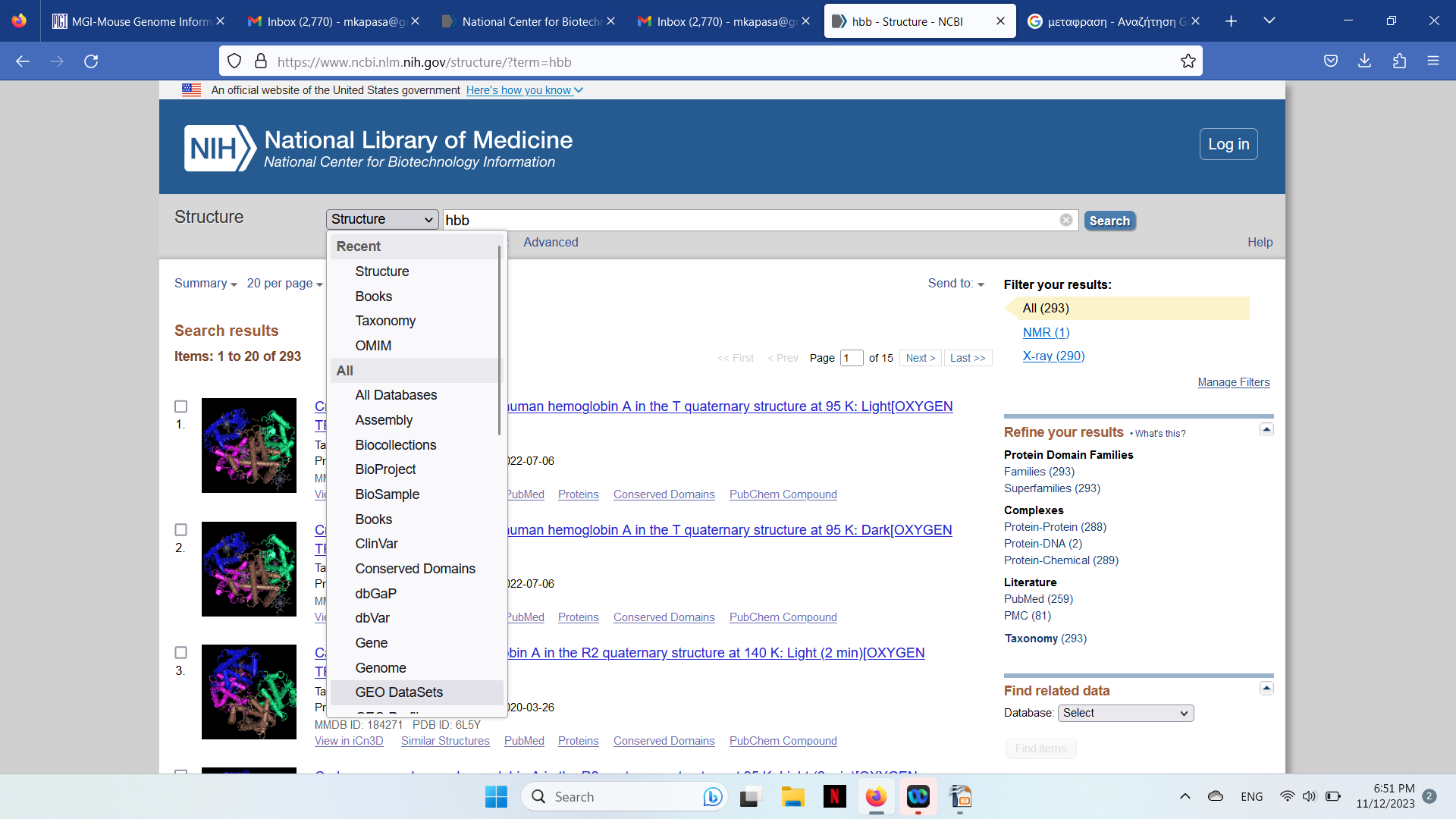 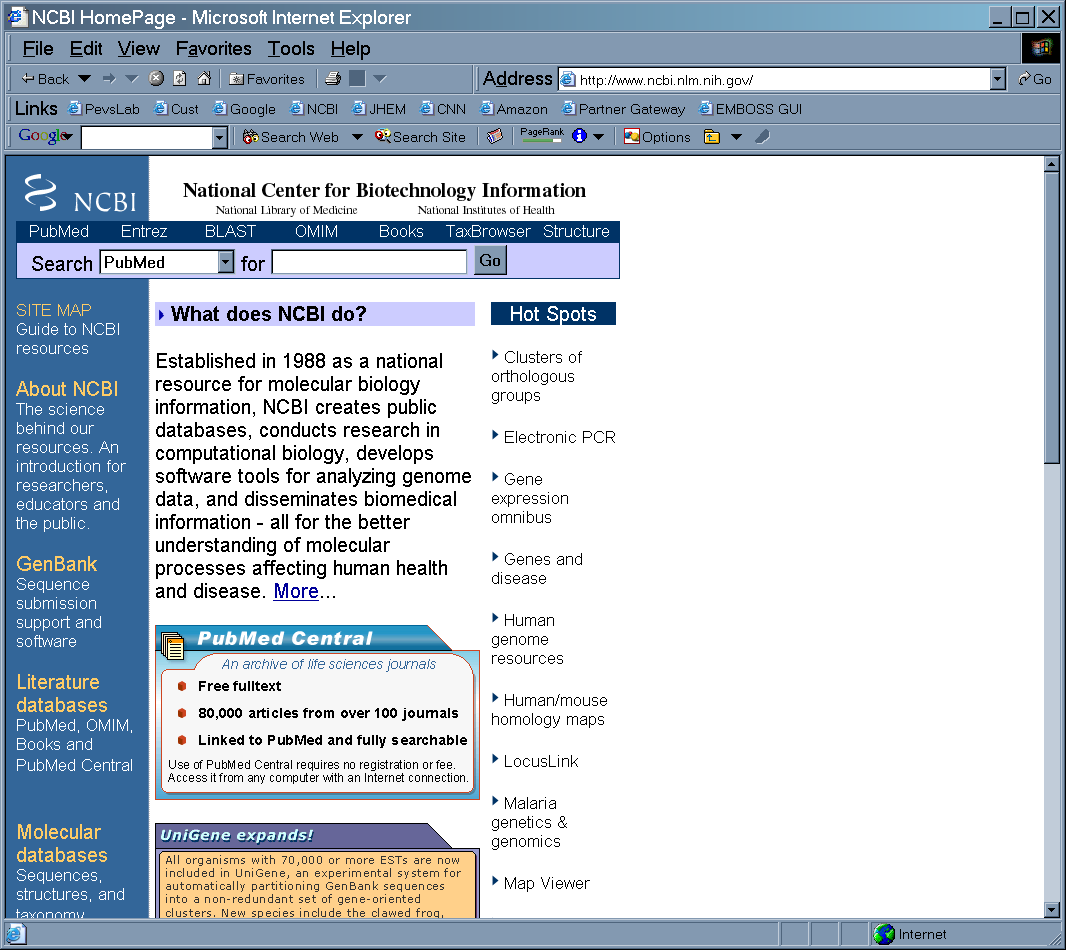 Structure…

 Molecular Modelling Database (MMDB)
 Δομές βιοπολυμερών από την Protein Data Bank (PDB)
 Cn3D (a 3D-structure viewer)
*
*
NCBI: Μια βάση για πολλές...
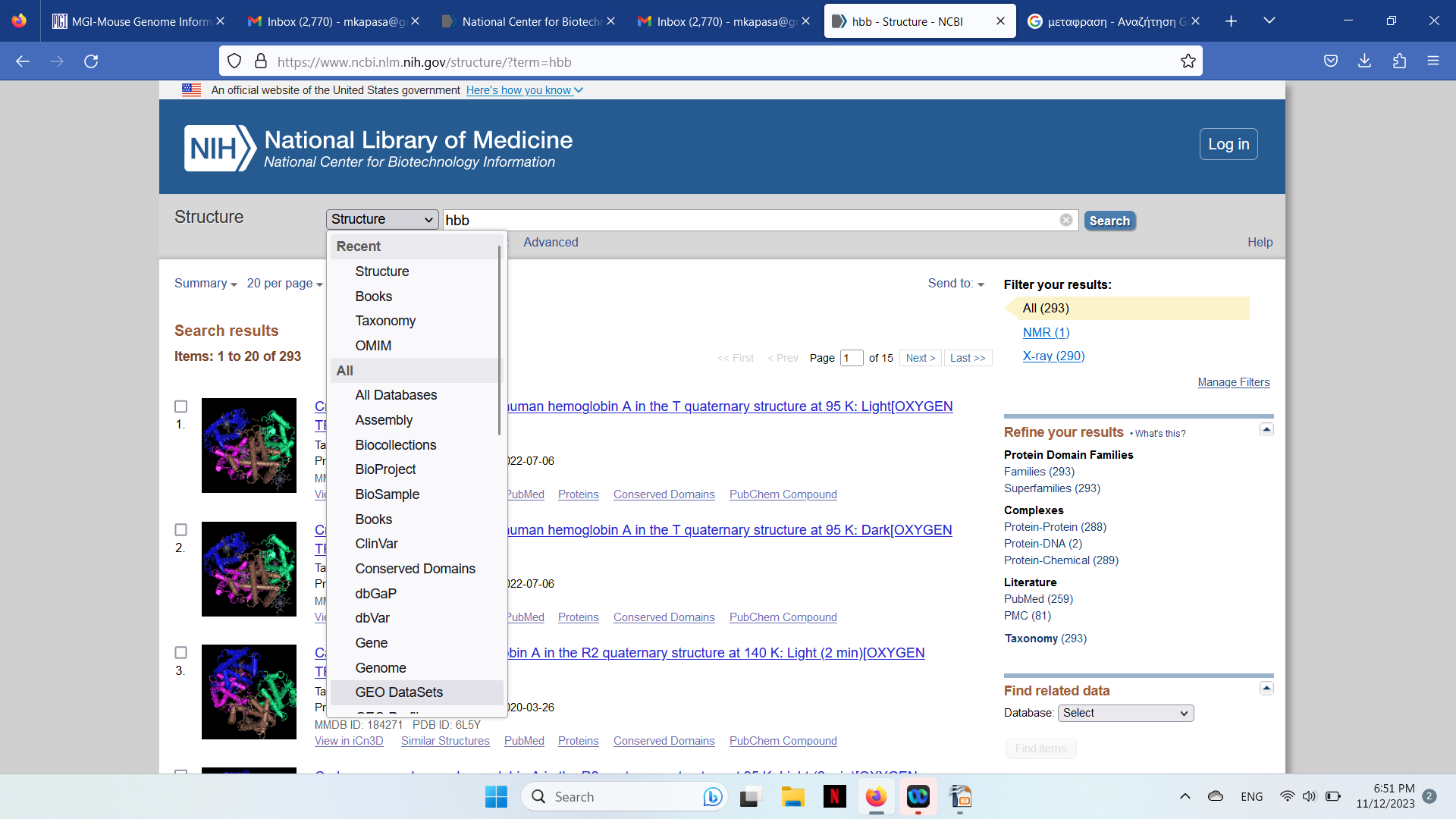 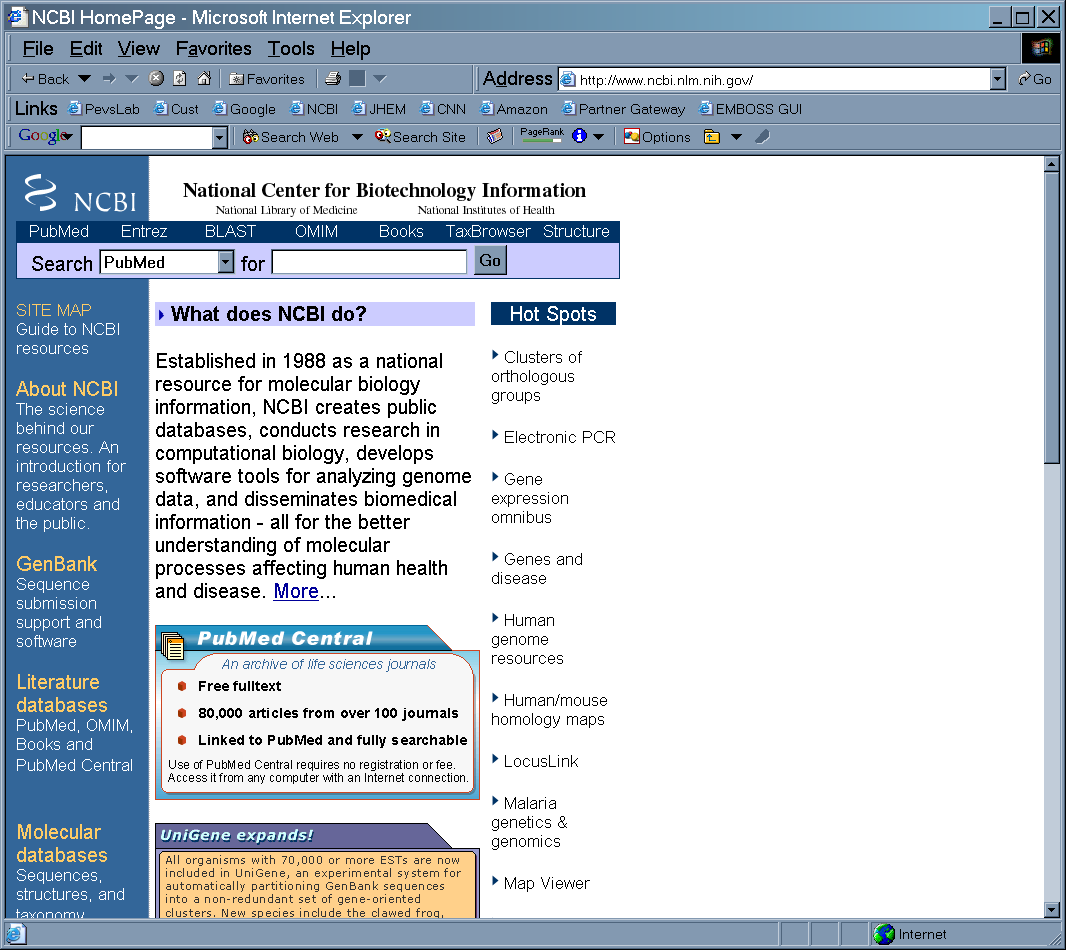 Τaxonomy Browser…

παρέχει ταξινομικές πληροφορίες

πρόσβαση σε αρχαία, βακτήρια, ευκαρυωτικά και ιούς
*
*
NCBI: Μια βάση για πολλές...
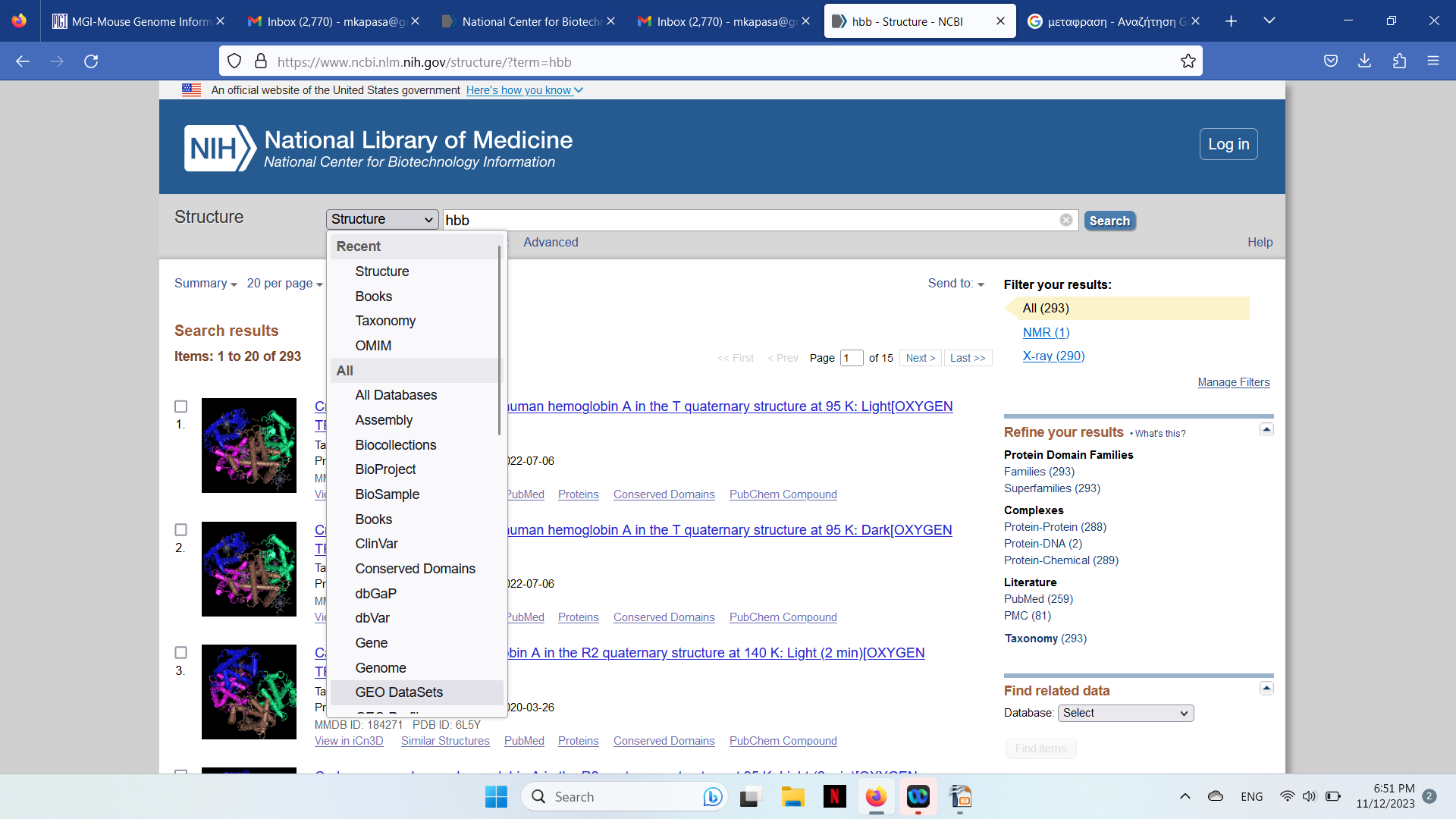 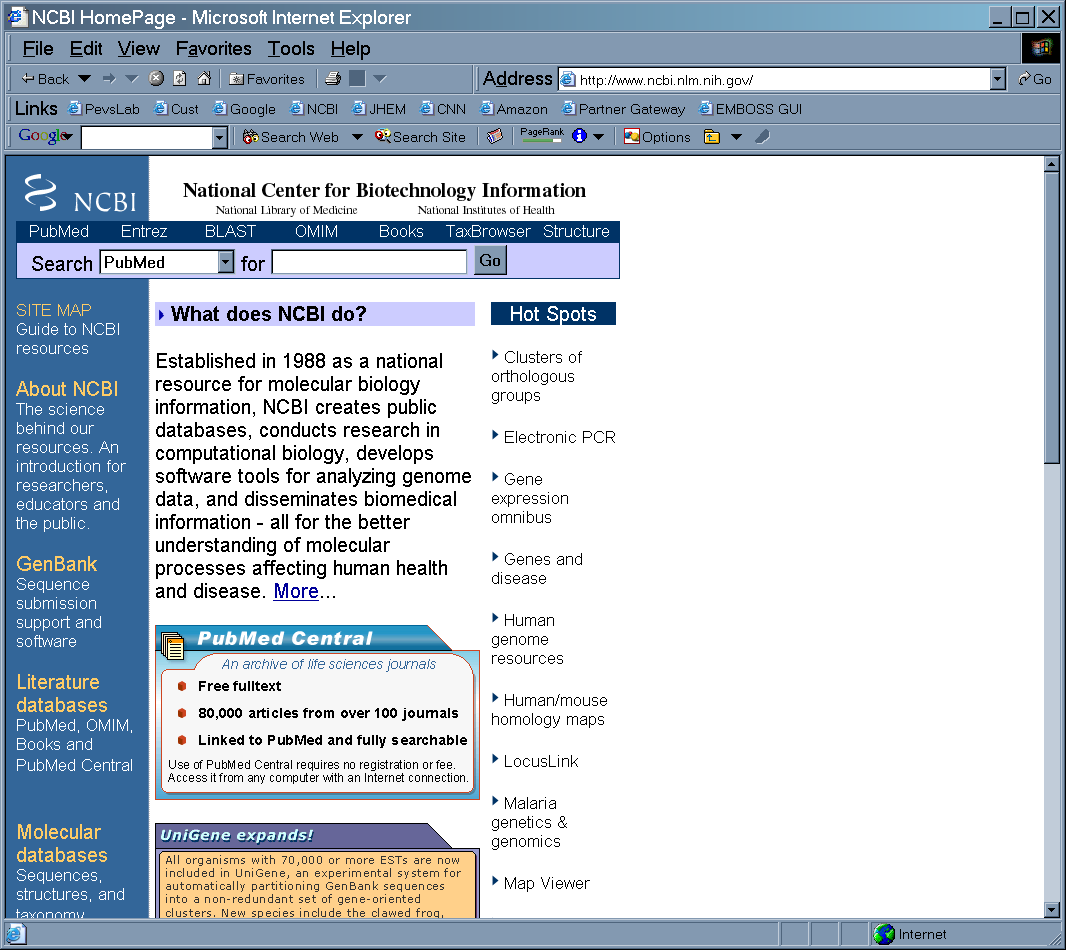 OMIM…

 Online Mendelian Inheritance in Man
 κατάλογος ανθρώπινων γονιδίων και γενετικών δυσμορφιών
 εκδότης Dr. Victor McKusick
*
*
NCBI: Μια βάση για πολλές...
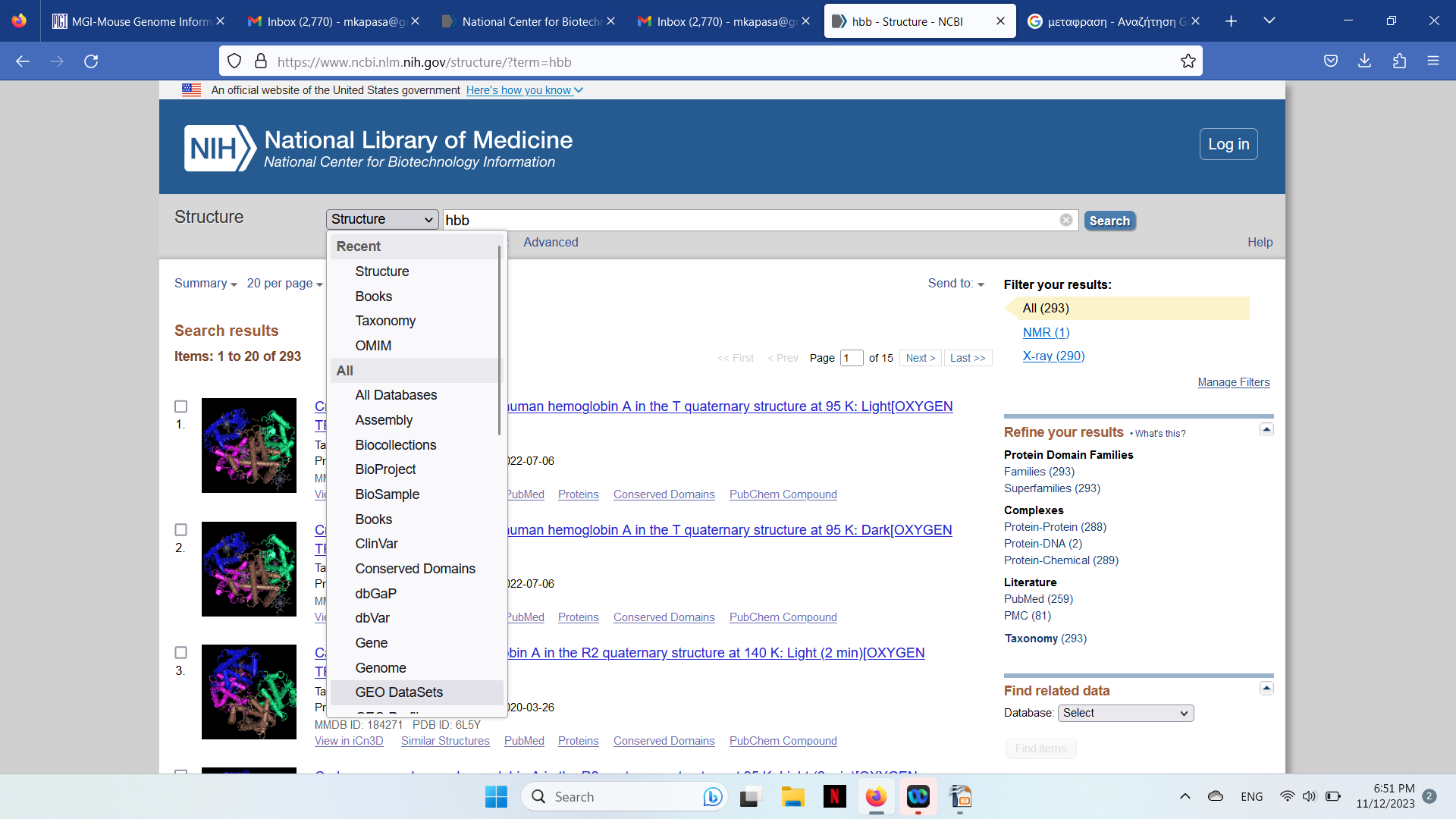 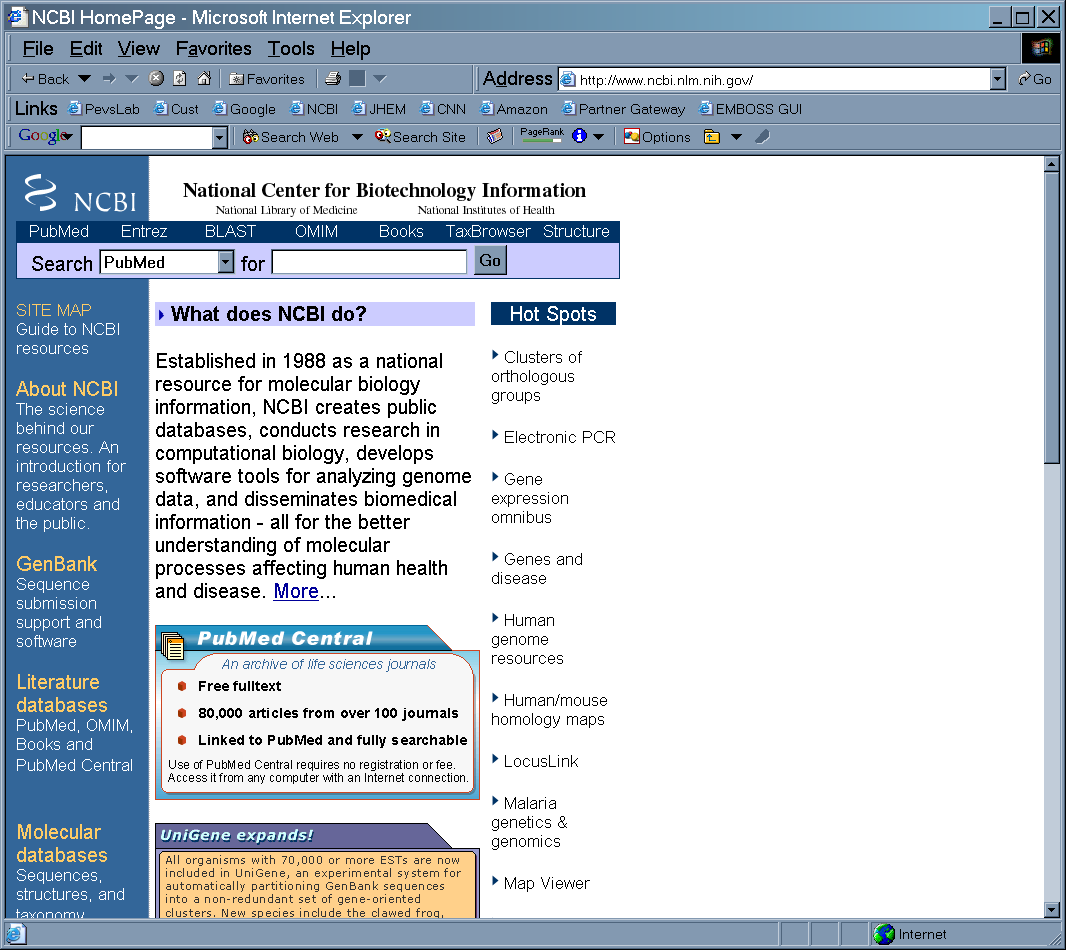 Books is…

Αναζήτηση βιβλίων on-line
*
*
Μέρος 3
Στοίχιση Αλληλουχιών: Πολλαπλή & Κατά ζεύγη 

 Πρακτική ΄Άσκηση
Στοίχιση Αλληλουχιών Κατά ζεύγη
Μας δείχνει την ομοιότητα- ταυτότητα (%) δύο ακολουθιών.


 Το score υπολογίζεται από τη σχέση των θετικών τιμών
  από ακριβή ταιριάσματα καταλοίπων με ποινές από κακοζευγαρώματα και κενά μεταξύ των δύο ακολουθιών.

 
 Ολικές (global) & Τοπικές  (local) στοιχίσεις.
Πολλαπλή Στοίχιση Αλληλουχιών
Μας δείχνει την ομοιότητα μεταξύ των καταλοίπων περισσότερων από δύο  ακολουθιών.

 Εκτελούνται όλες οι επιμέρους δυνατές στοιχίσεις κατά ζεύγη. 

 Η ομοιότητα των καταλοίπων των ακολουθιών υποδηλώνεται με σύμβολα.

 Ολικές (global) & Τοπικές  (local) στοιχίσεις.
Ολικές (Global) & Τοπικές  (local) Στοιχίσεις
[1] Ολική (Global ) στοίχιση (Needleman & Wunsch 1970). Οι αλληλουχίες συγκρίνονται σε όλο τους το μήκος. Οι επιμέρους ακολουθίες προσπαθούν να ταιριάξουν με τον μικρότερο αριθμό κενών.

[2] Τοπική (local) στοίχιση (Smith & Waterman, 1980).Στοίχιση επιμέρους περιοχών των αλληλουχιών. Κατάλληλη για εύρεση δομικών περιοχών (domains) σε αλληλουχίες. Απαιτεί περισσότερο χρόνο (computationally expensive).

BLAST: Ευριστικός αλγόριθμος για τοπικές στοιχίσεις.
Στοίχιση Αλληλουχιών κατά Ζεύγη
Όταν στοιχίζονται δύο ακολουθίες
EMBOSS
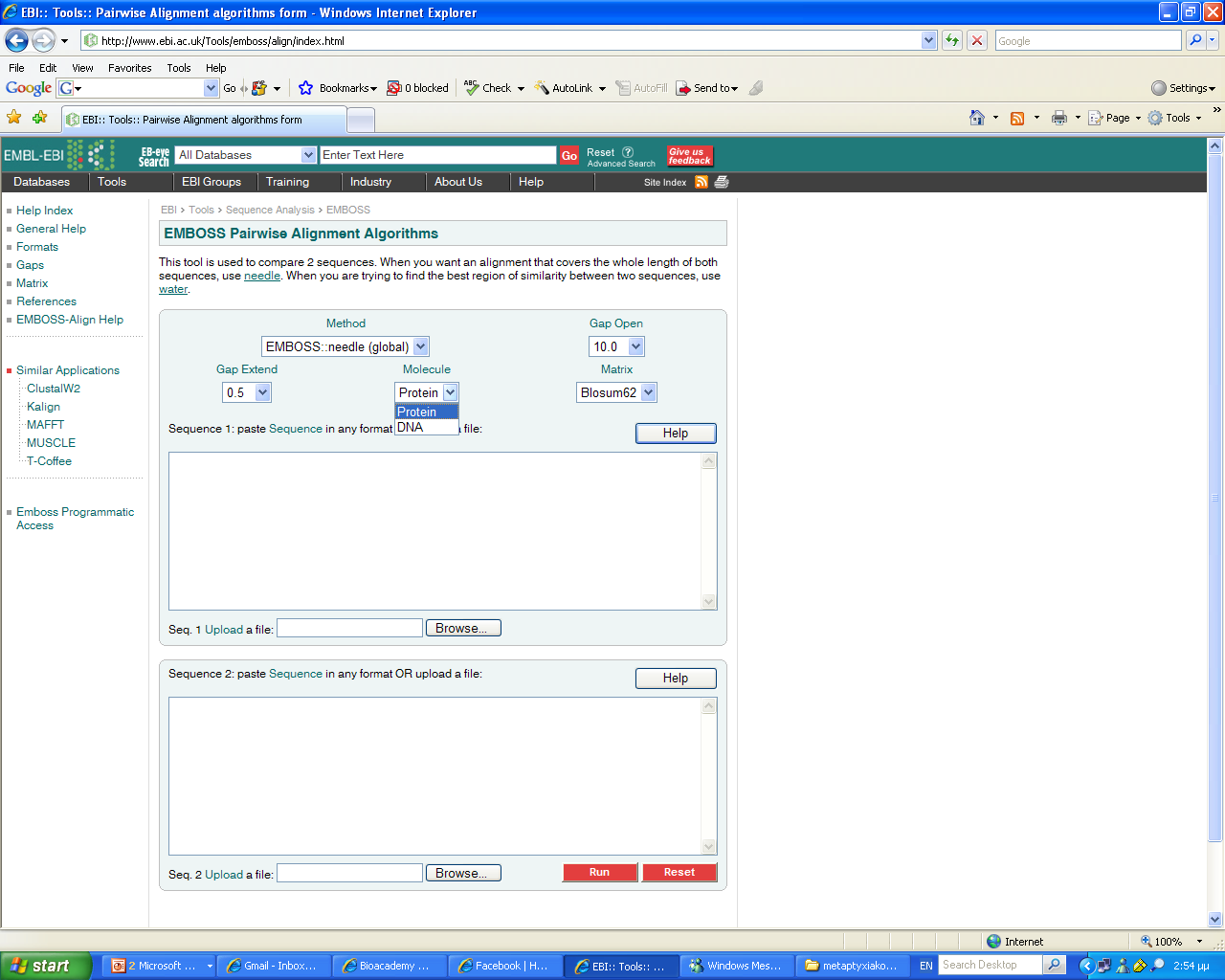 Στοίχιση Αλληλουχιών κατά Ζεύγη
Όταν στοιχίζονται δύο ακολουθίες
EMBOSS
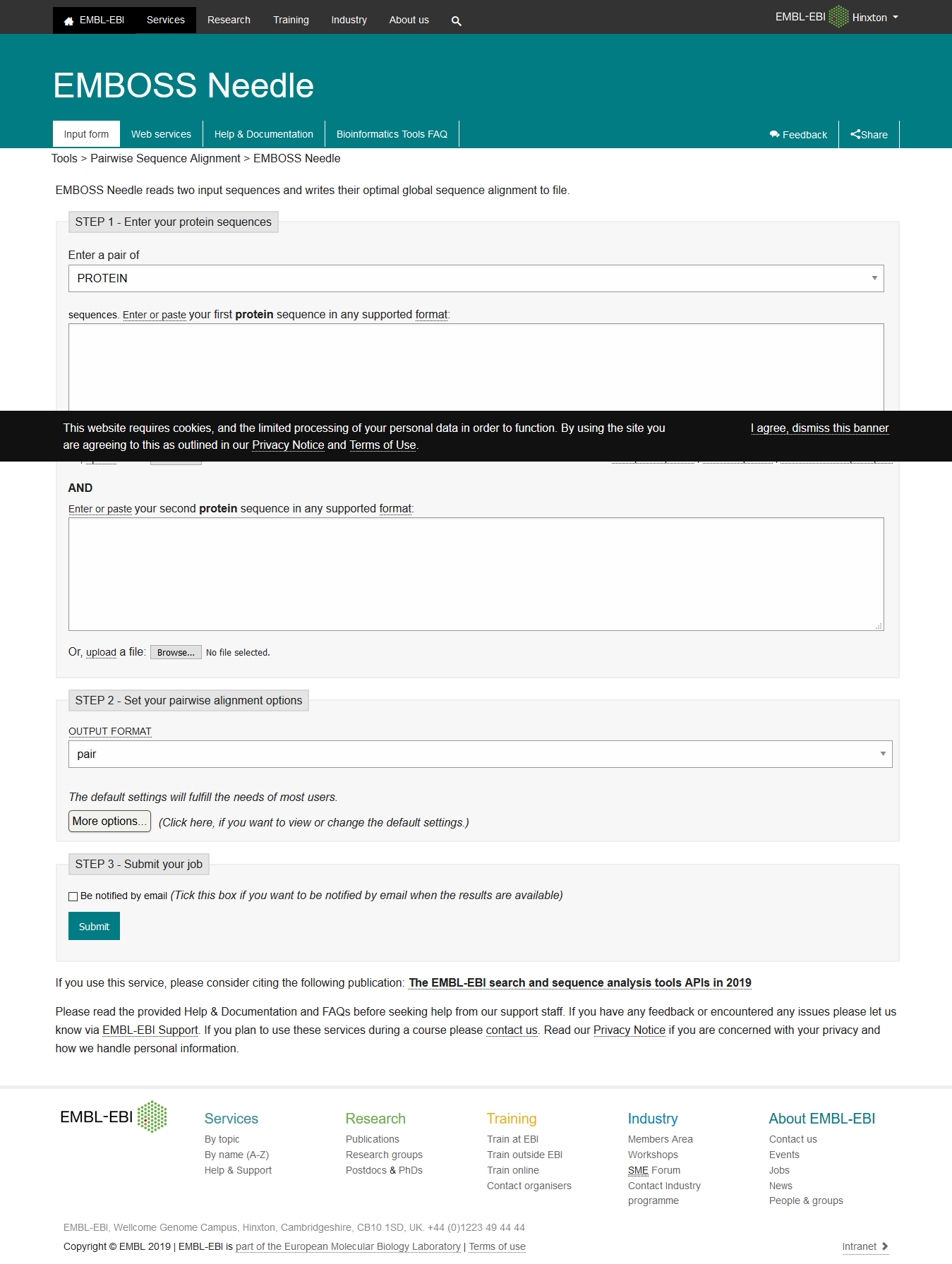 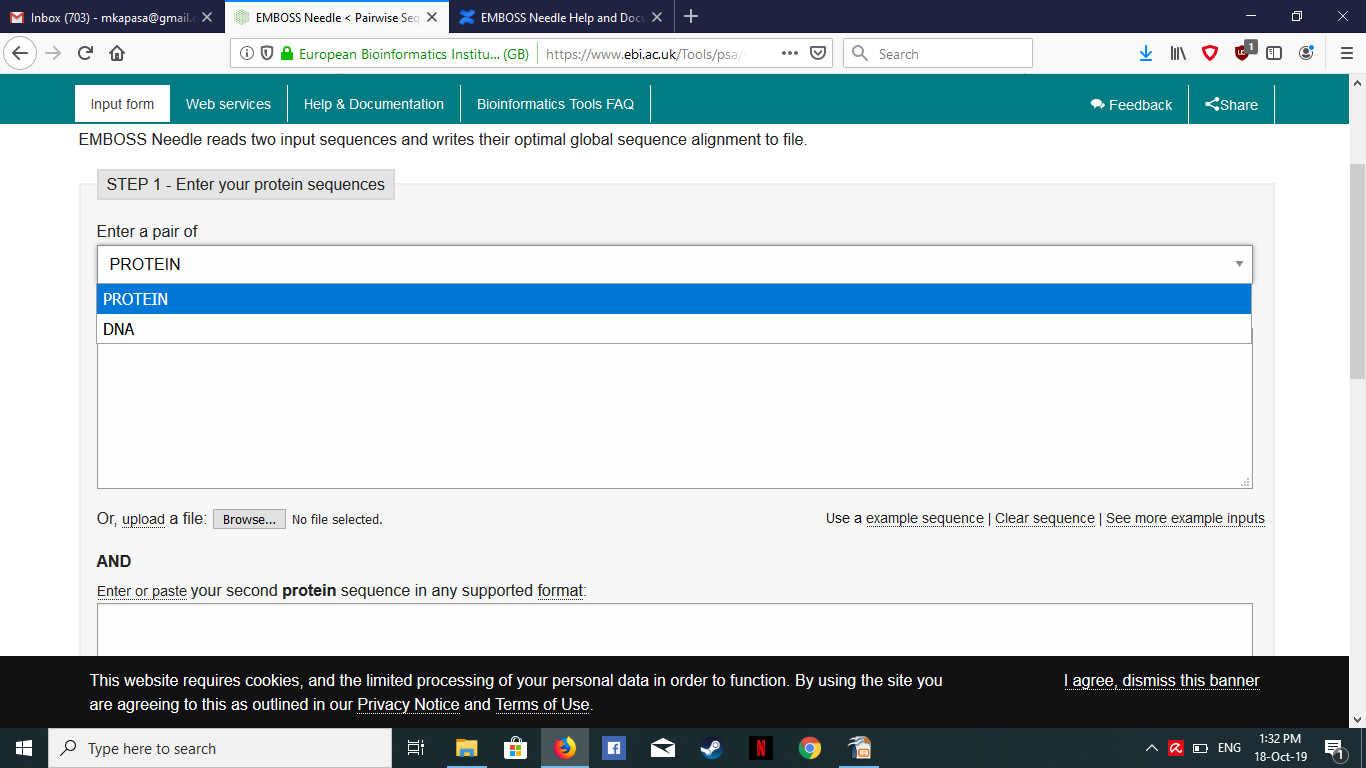 FASTA,GCG, EMBL (Nucleotide only), GenBank, 
PIR, NBRF, PHYLIP or UniProtKB/Swiss-Prot
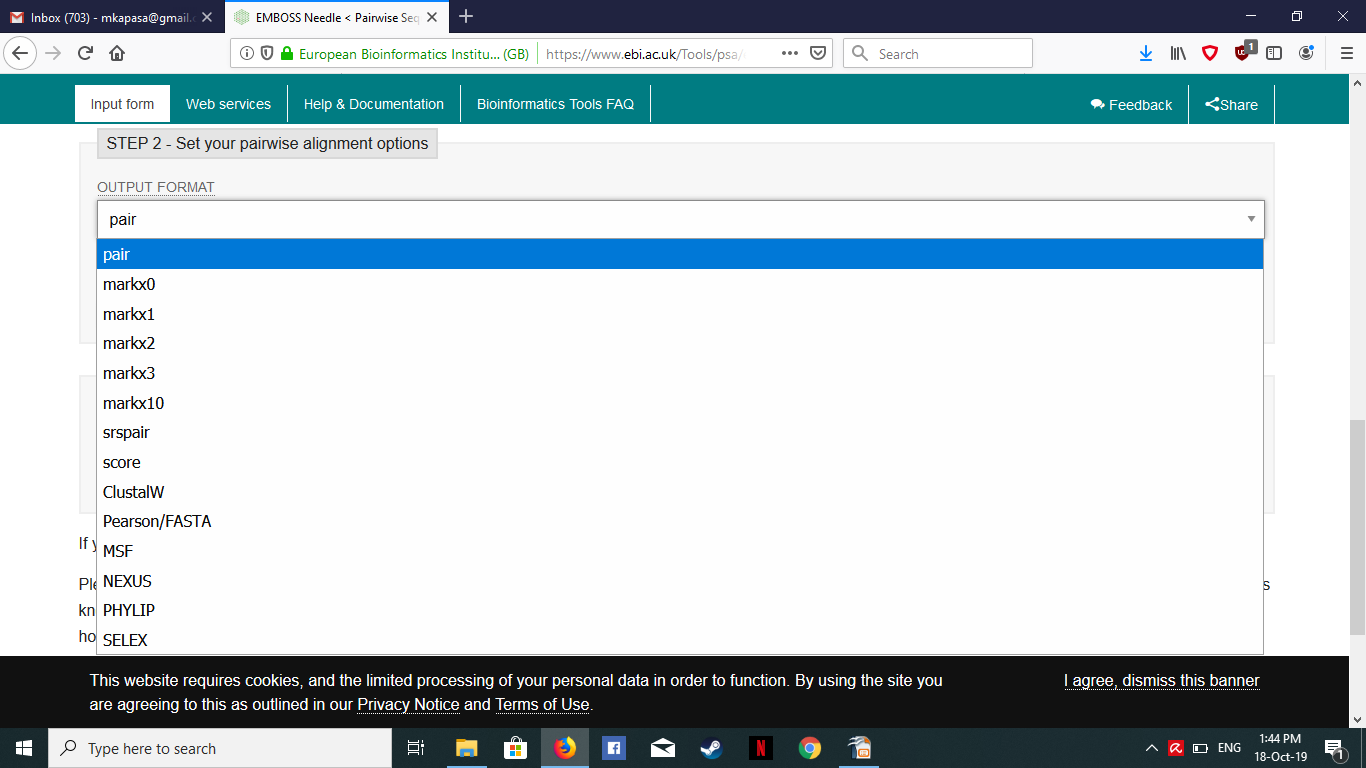 Στοίχιση Αλληλουχιών κατά Ζεύγη
EMBOSS PAIRWISE ALIGNMENT
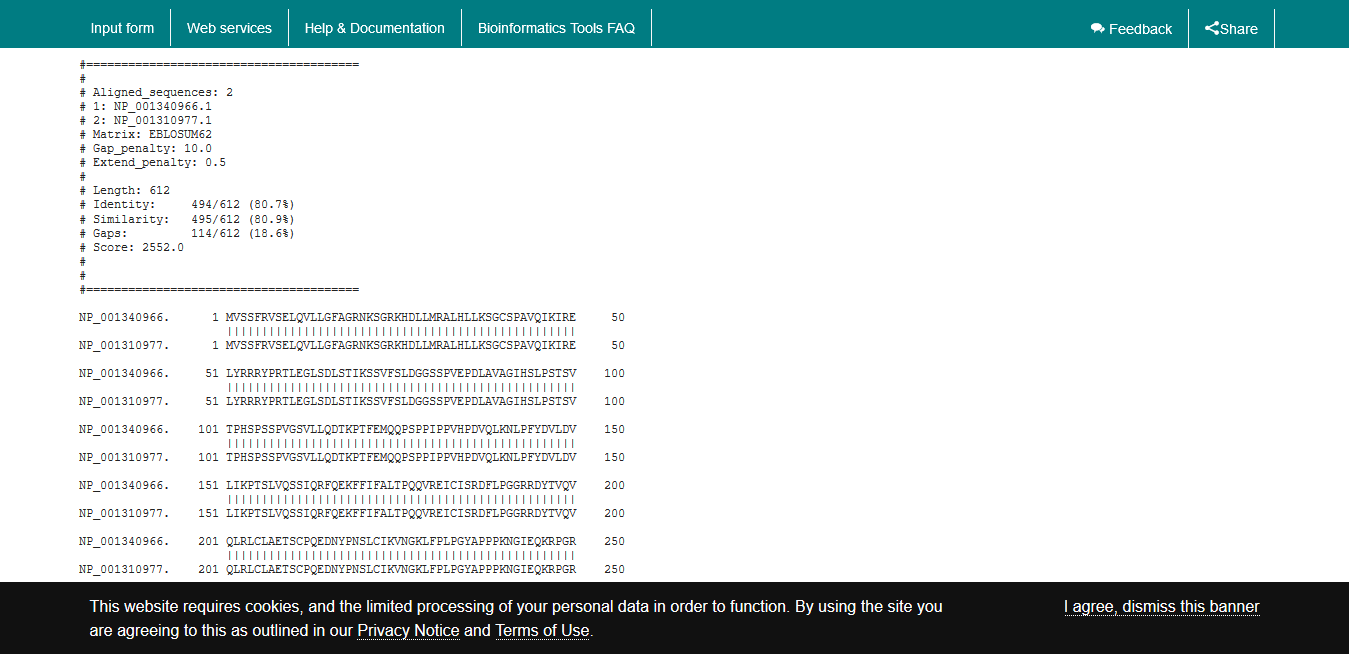 Πολλαπλή Στοίχιση Αλληλουχιών
Όταν στοιχίζονται περισσότερες από δύο ακολουθίες
ClustalOmega
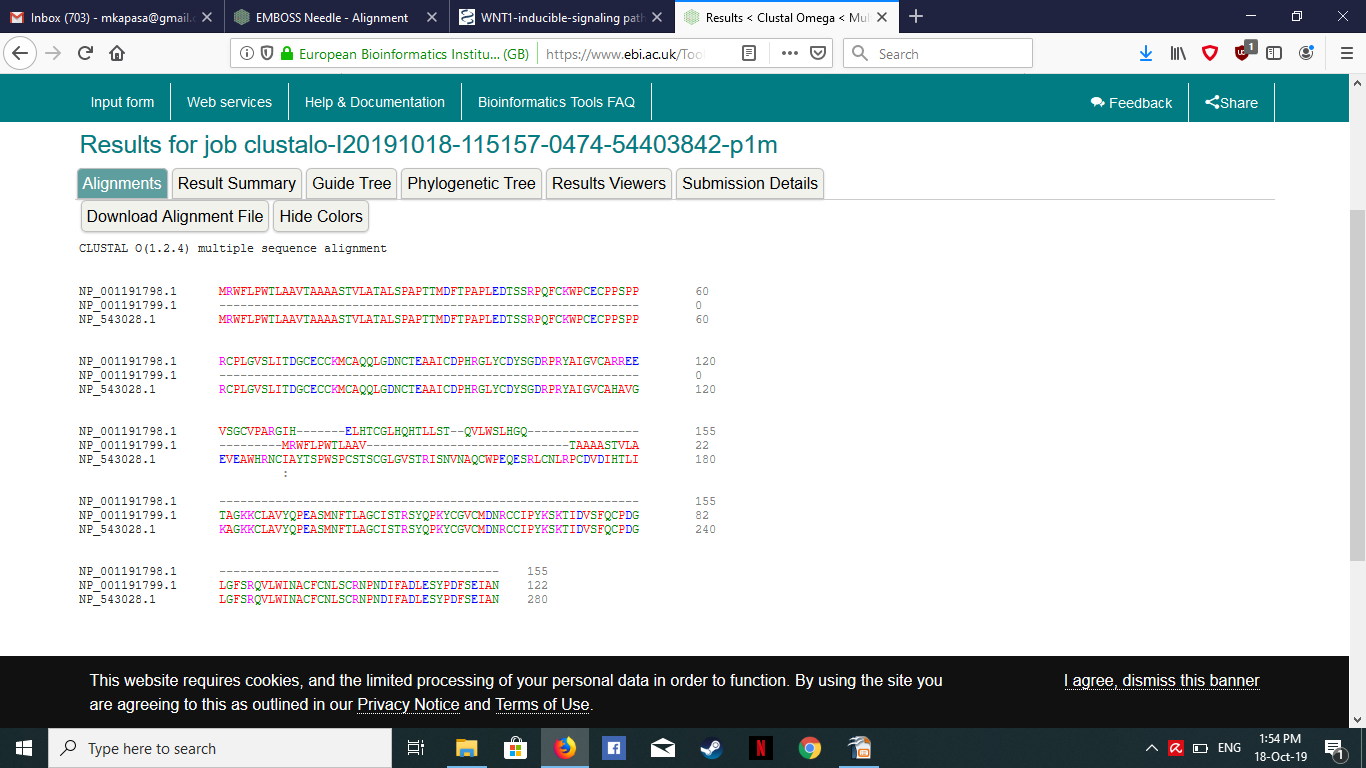 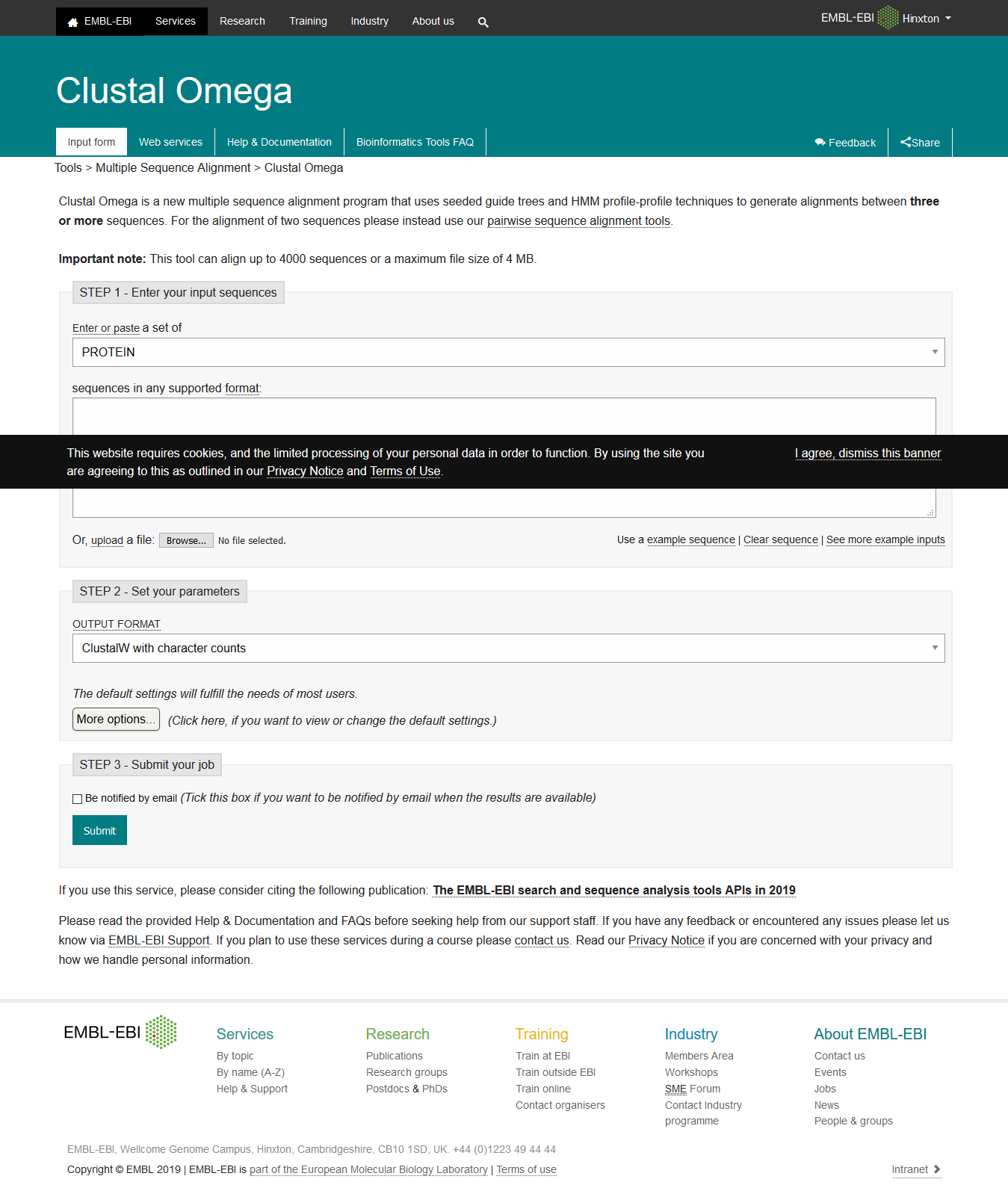 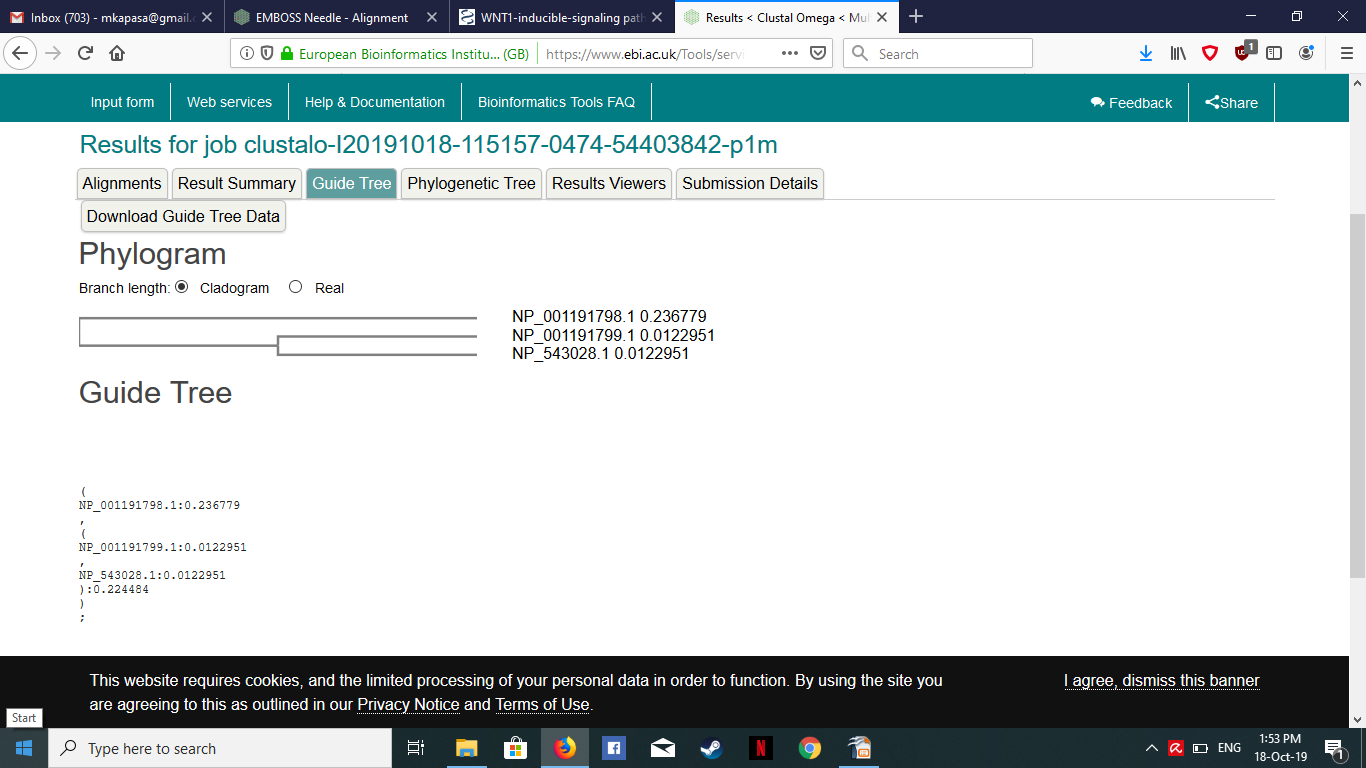 Στοίχιση Αλληλουχιών κατά Ζεύγη
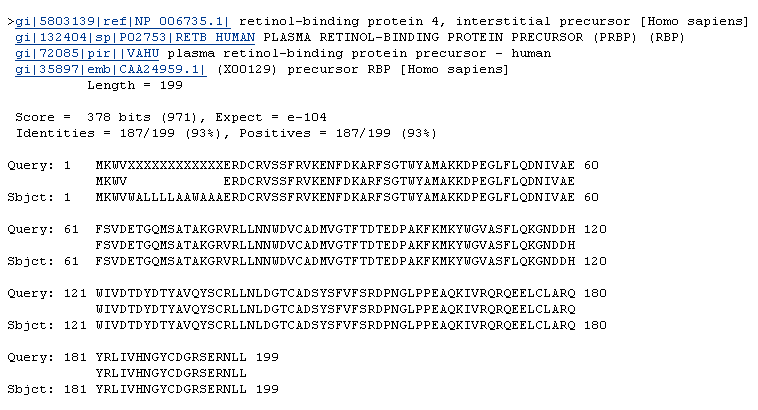 Πολλαπλή Στοίχιση Αλληλουχιών
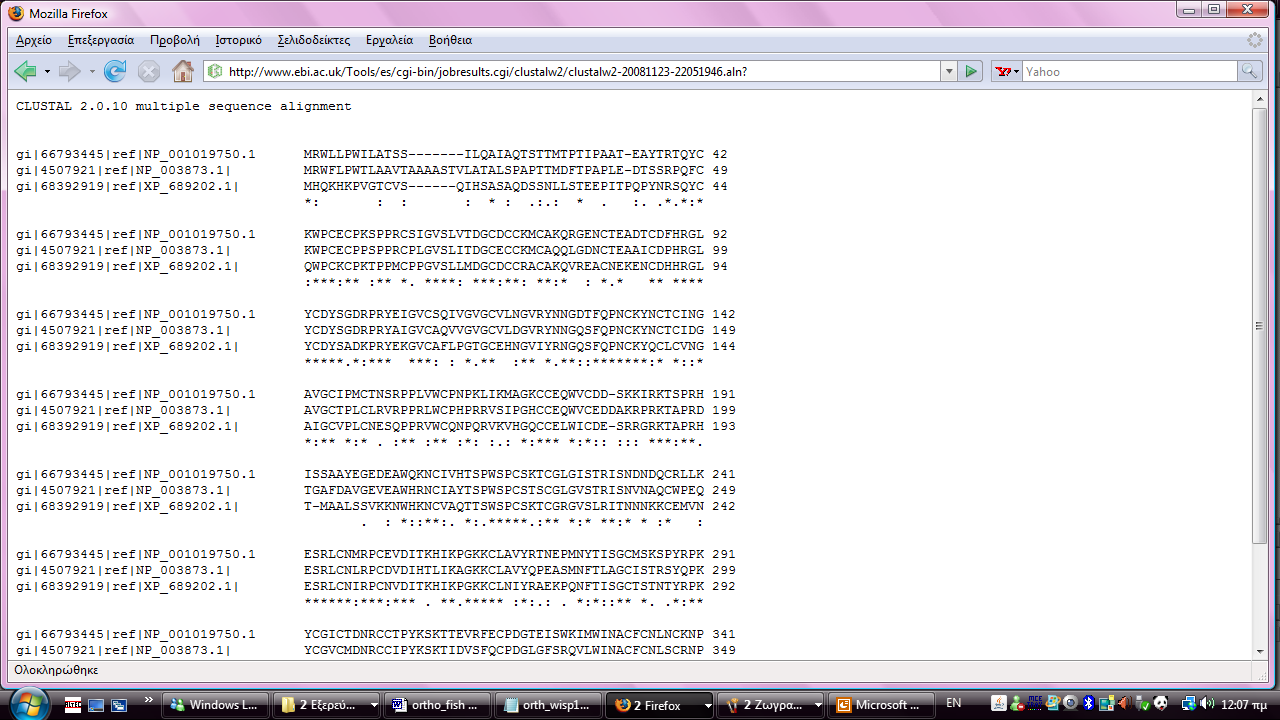 * απόλυτη φυσικοχημική ομοιότητα καταλοίπων
:   μεγάλη φυσικοχημική ομοιότητα καταλοίπων
.  μέτρια φυσικοχημική ομοιότητα καταλοίπων
Μερικές σημαντικές εμπειρικές παρατηρήσεις
Βάσεις Δεδομένων: Πολλά λάθη από αυτοματοποιημένο χαρακτηρισμό (automated annotation)!
Όχι όλες οι βάσεις δεδομένων διαθέσιμες από όλους τους servers
Η συχνότητα ενημέρωσης δεν είναι ίδια για όλους τους servers. Δημιουργία νέων βάσεων μεταξύ διαφόρων εκδόσεων (παράδειγμα: EMBLnew….)
Μερικοί servers προσθέτουν αυτόματα έμμεσους συνδέσμους (implicit links) προς χρήσιμες διασυνδεόμενες αναφορές (cross-references) σε μια καταχώρηση, συμπληρωματικά προς τους ήδη υπάρχοντες συνδέσμους-links (explicit links)
Πρακτική Άσκηση
Επισκεφθείτε  την σελίδα του NCBI και με «query» την λέξη «Wisp1» αναζητήστε..

Περιορίστε τα αποτελέσματα (π.χ. για συγκεκριμένο οργανισμό)

Eξάγουμε τις ακολουθίες του γονιδίου Wisp1 από άνθρωπο και ποντίκι καθώς και των πρωτεϊνών τους σε «fasta format» 

   Εκτελέστε κατά ζεύγη στοίχιση των πρωτεϊνικών και των    γονιδιακών αλληλουχιών αυτών των οργανισμών μέσω του ΕΜΒΟSS NEEDLE: https://www.ebi.ac.uk/Tools/psa/emboss_needle/

Σχολιάστε τα αποτελέσματά σας. 

Τι συμπεραίνετε;
Ευχαριστώ
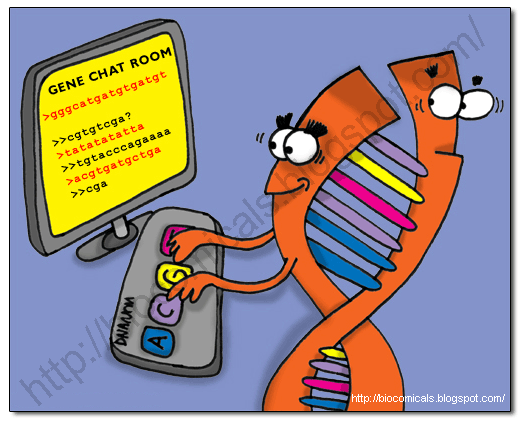 mkapasa@med.uoa.gr